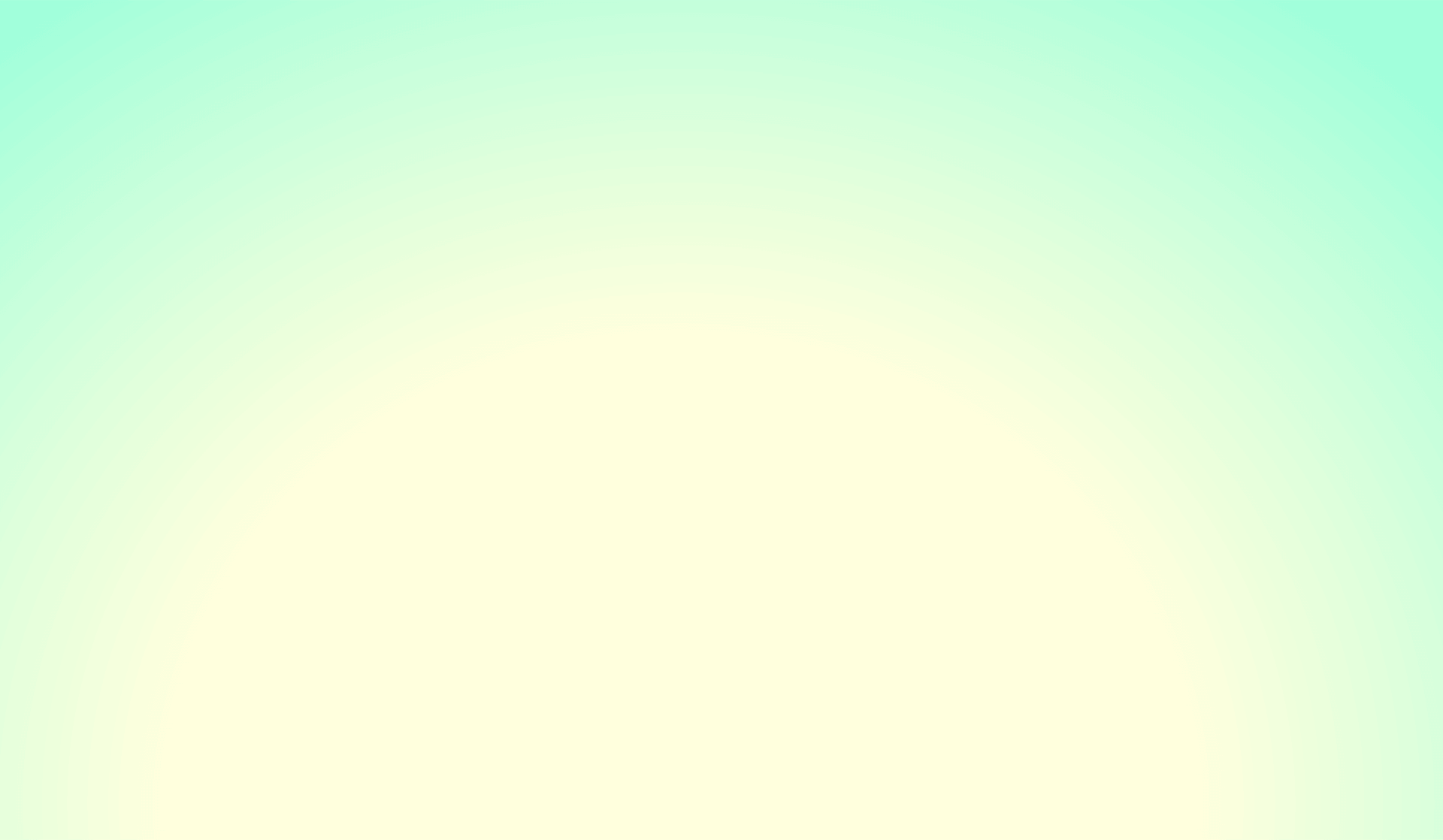 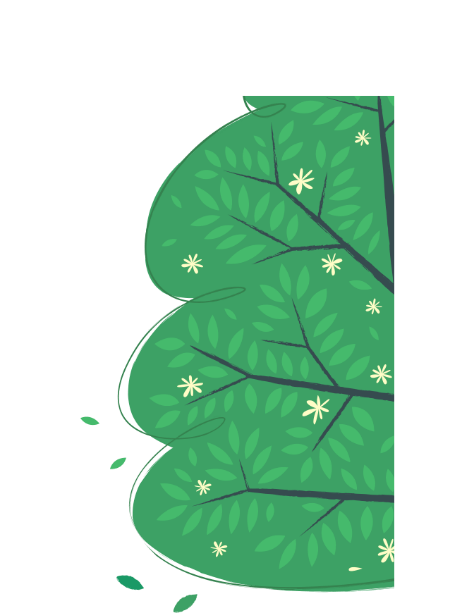 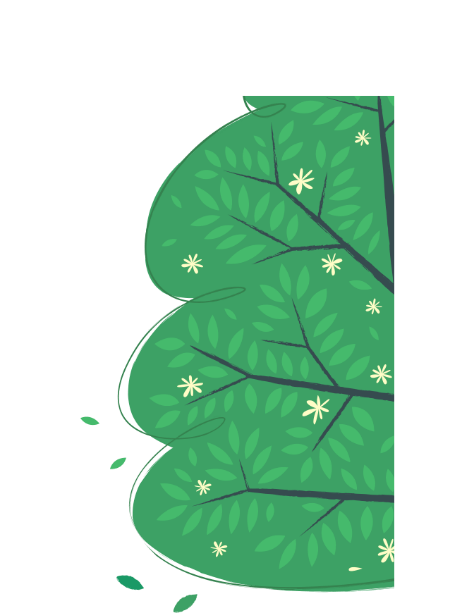 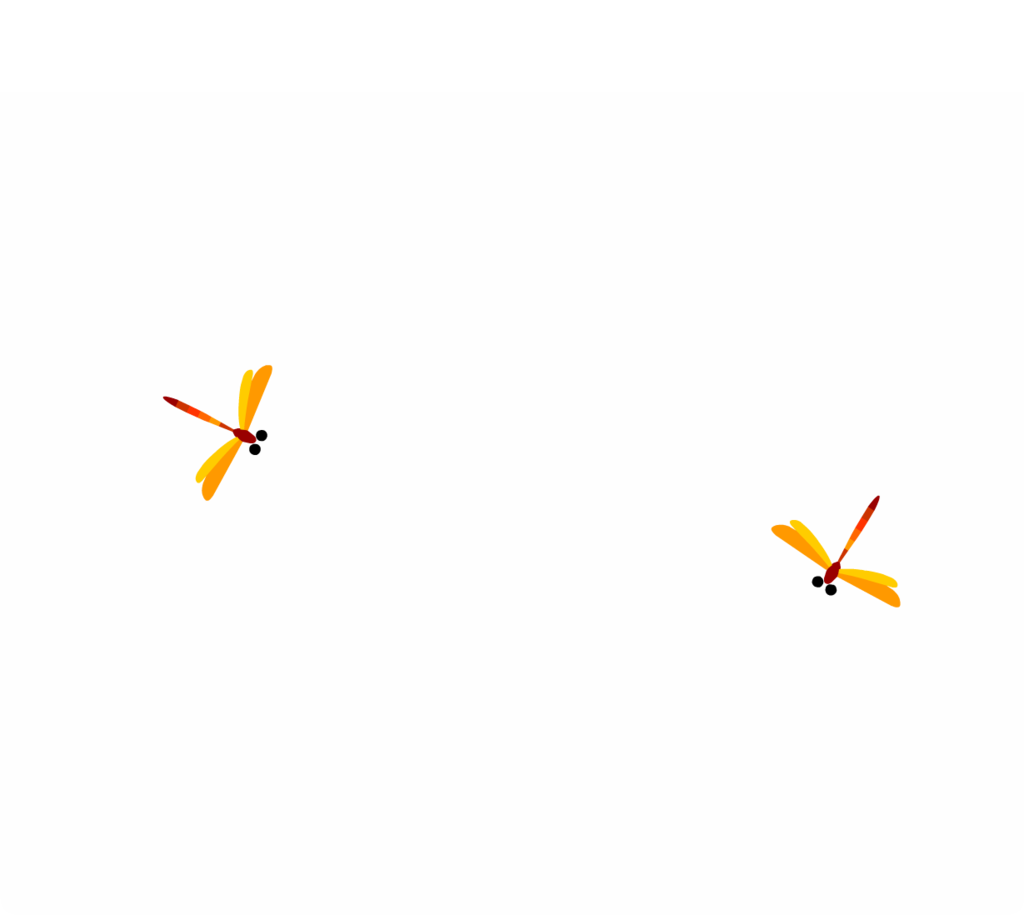 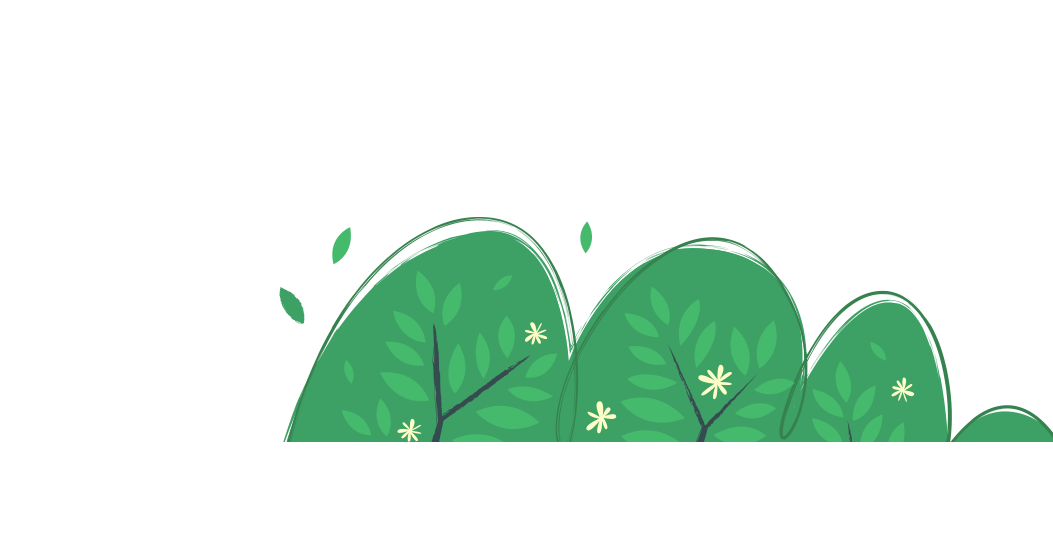 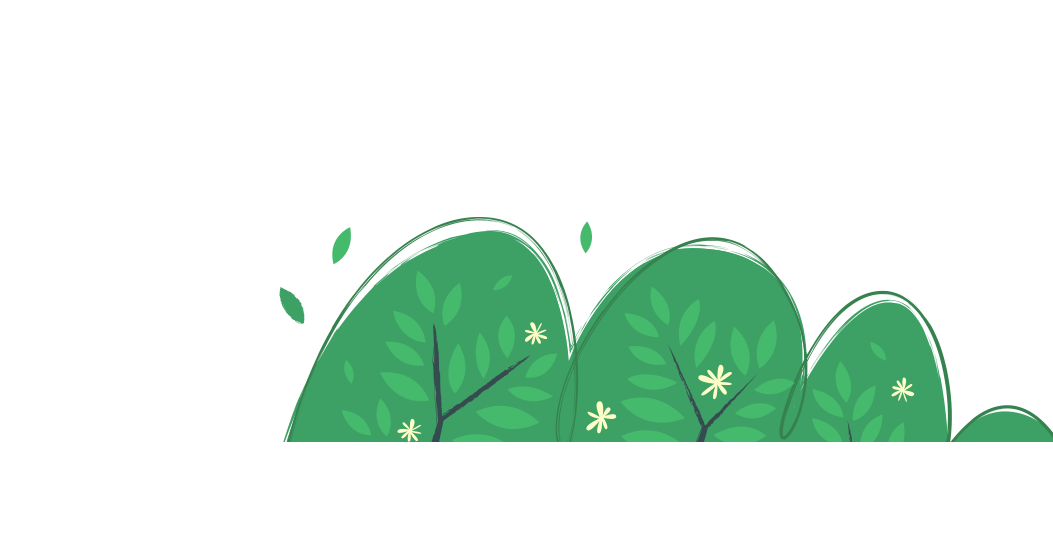 创意中国风
荷塘月色
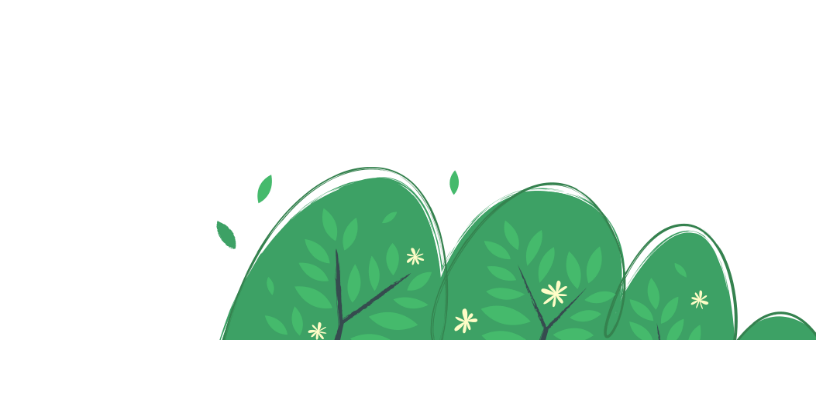 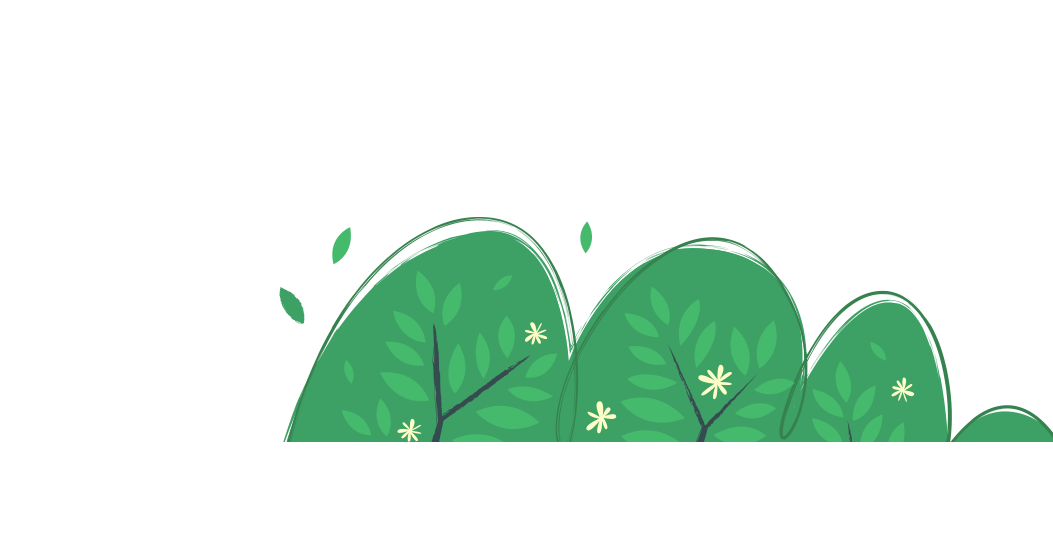 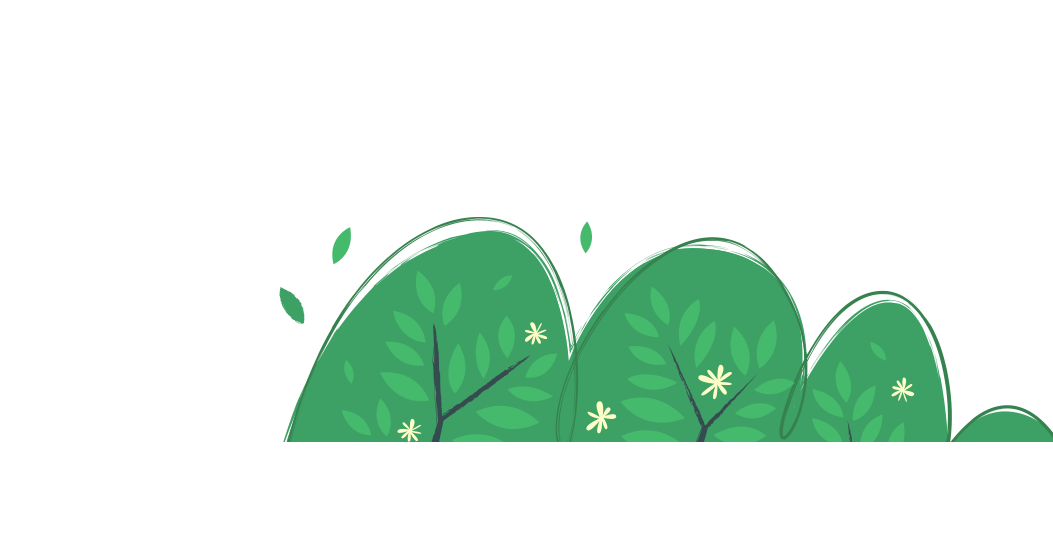 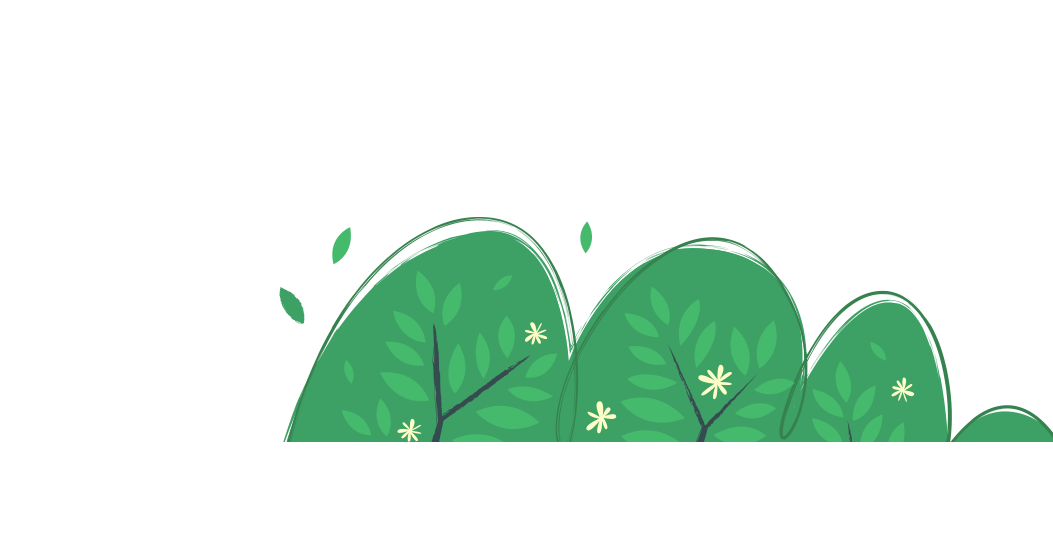 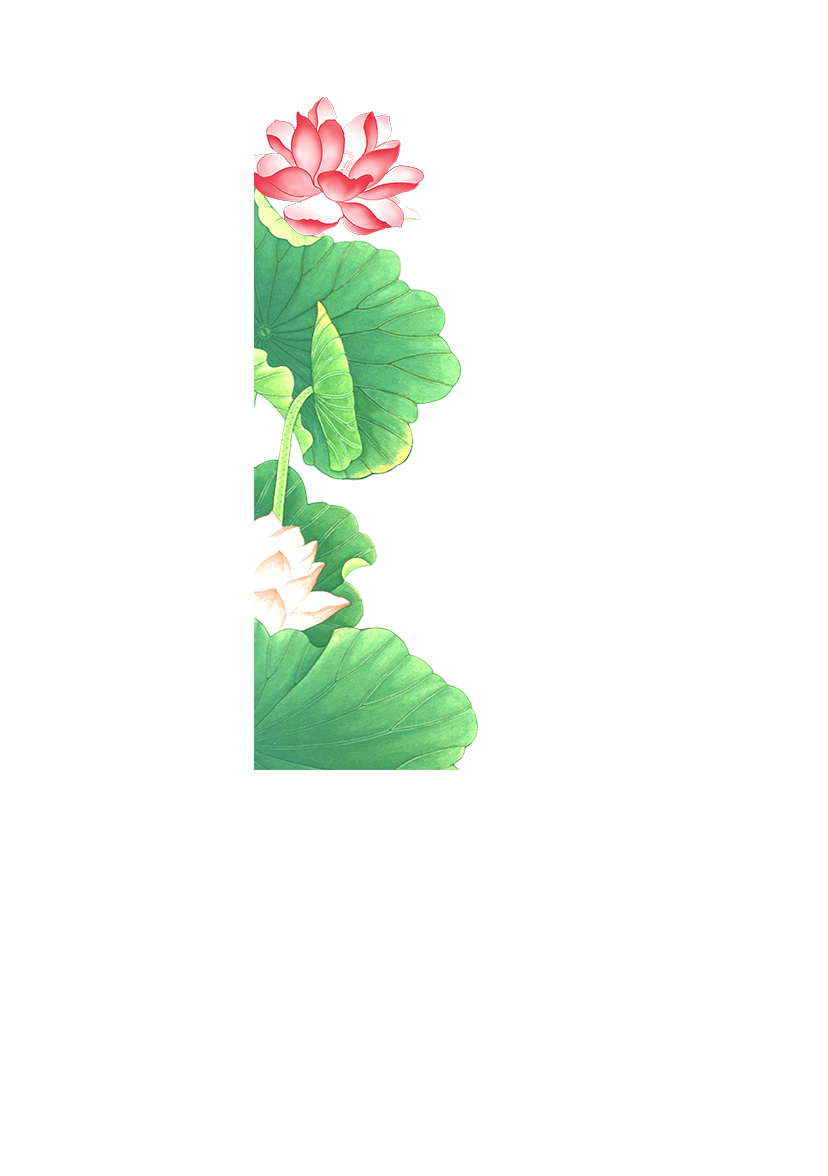 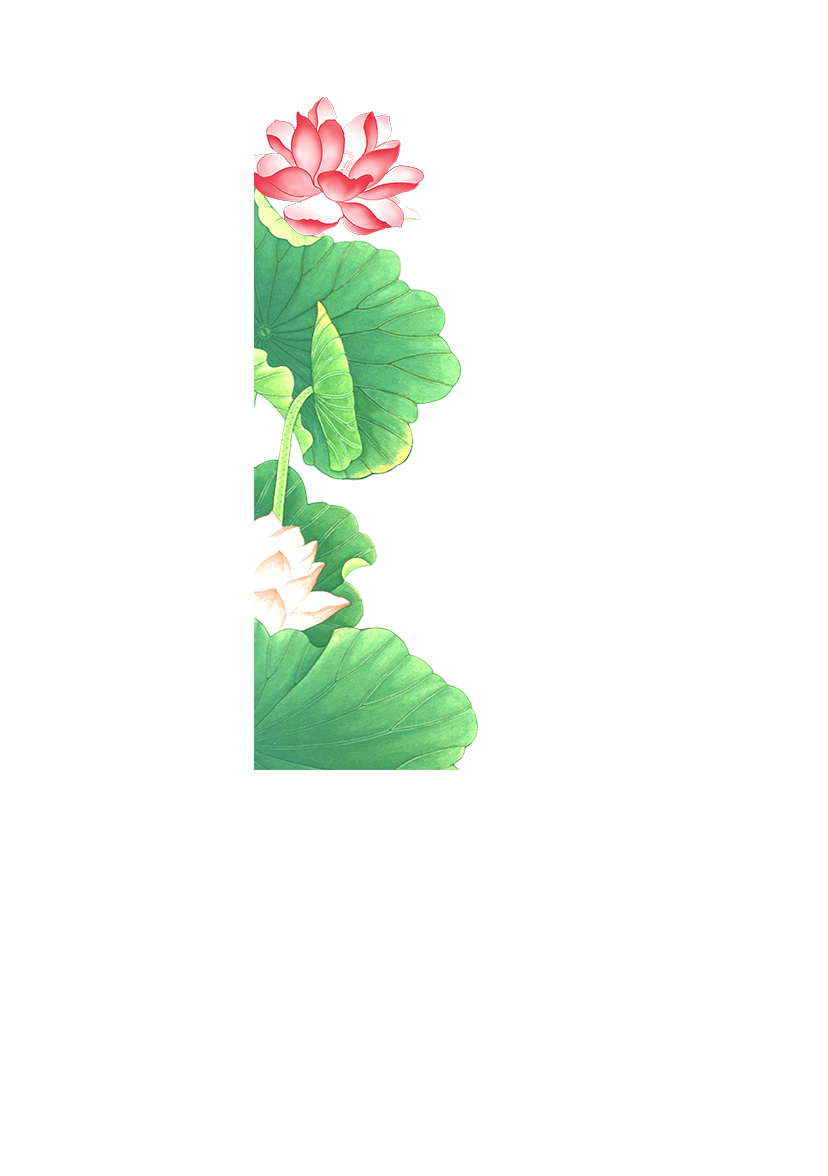 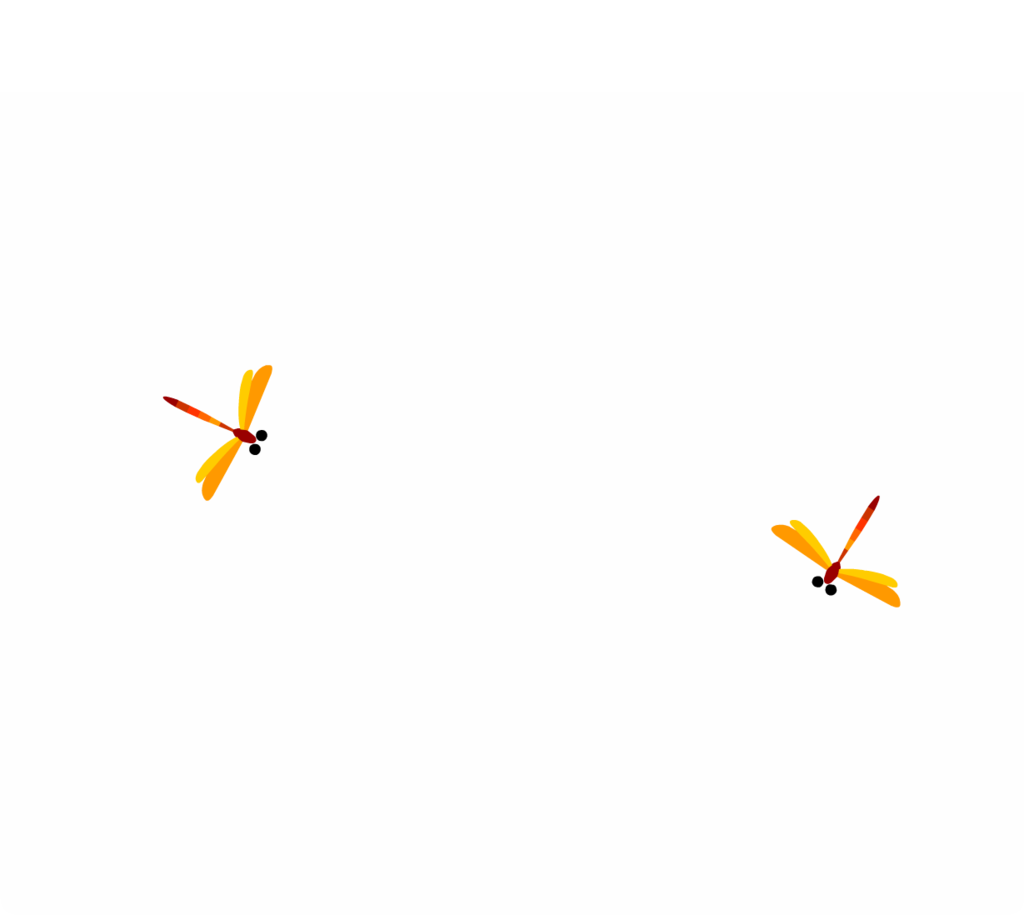 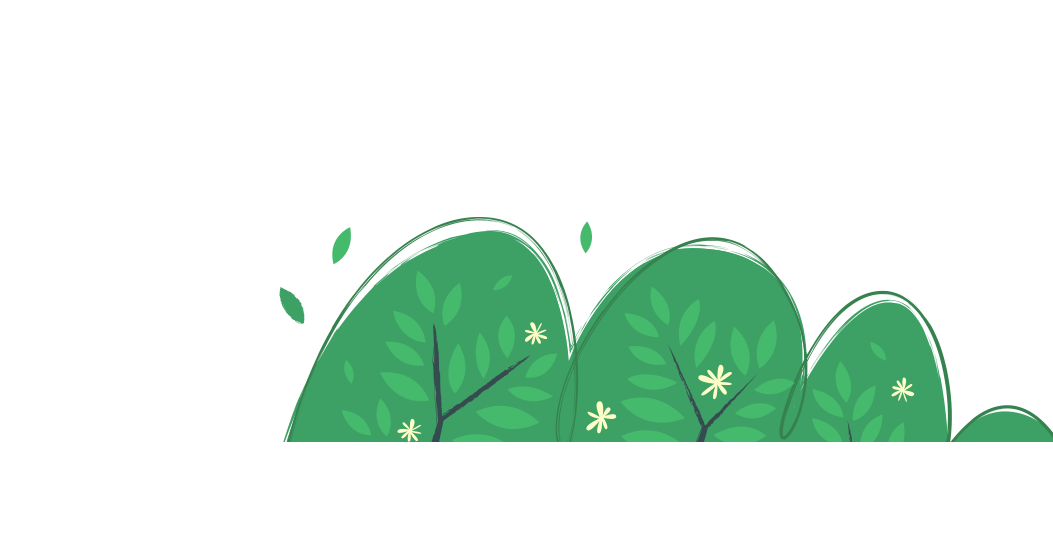 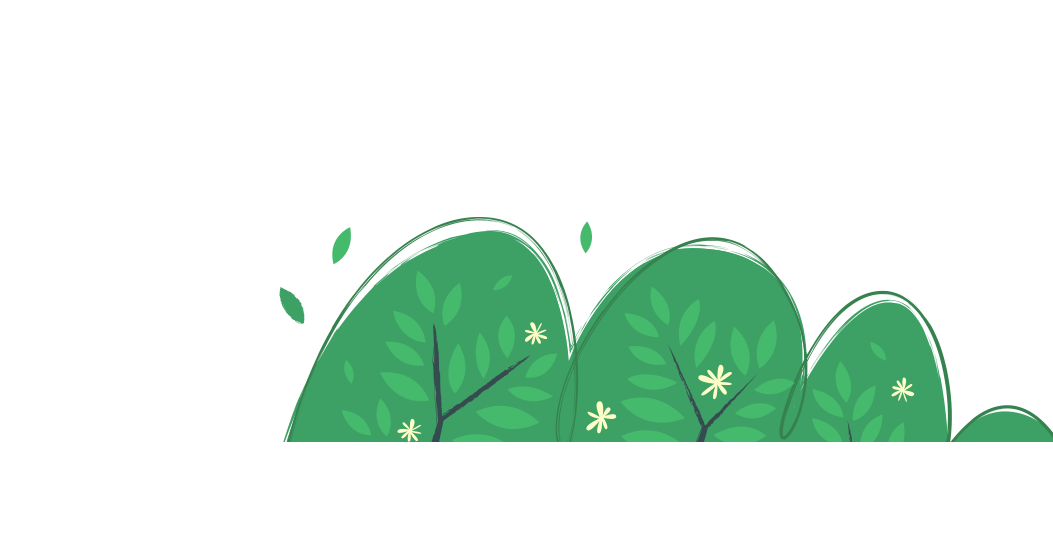 小荷才露尖尖角
早有蜻蜓立上头
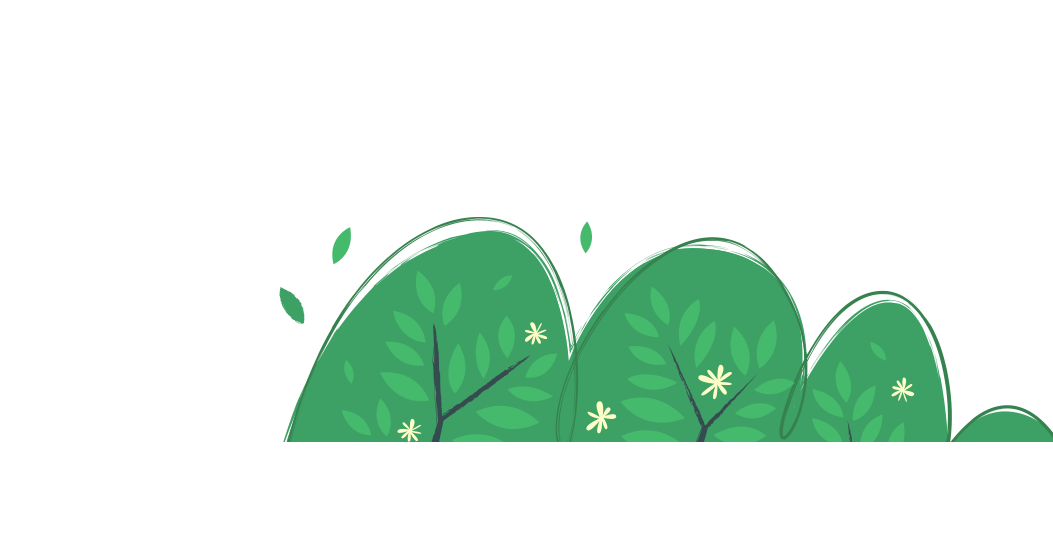 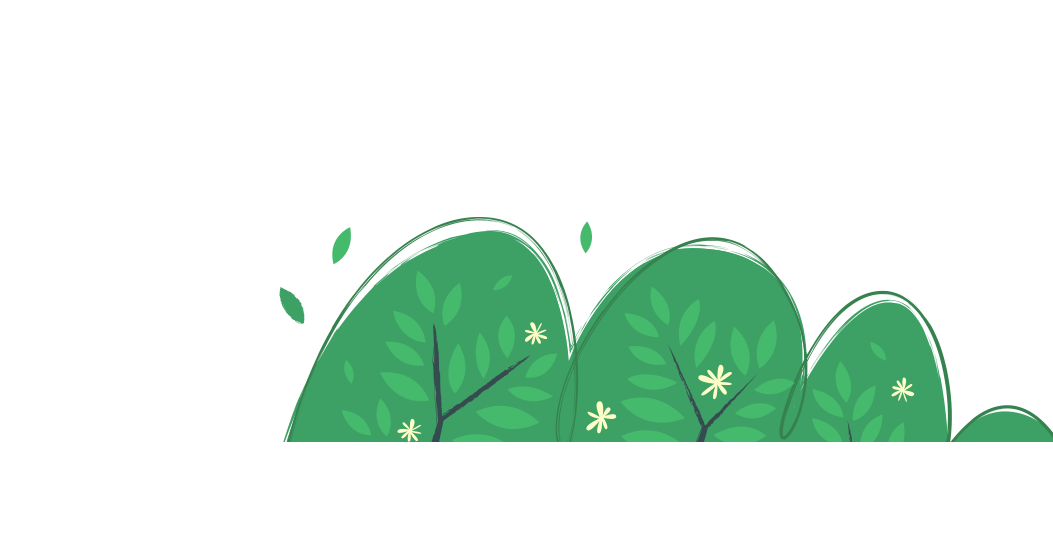 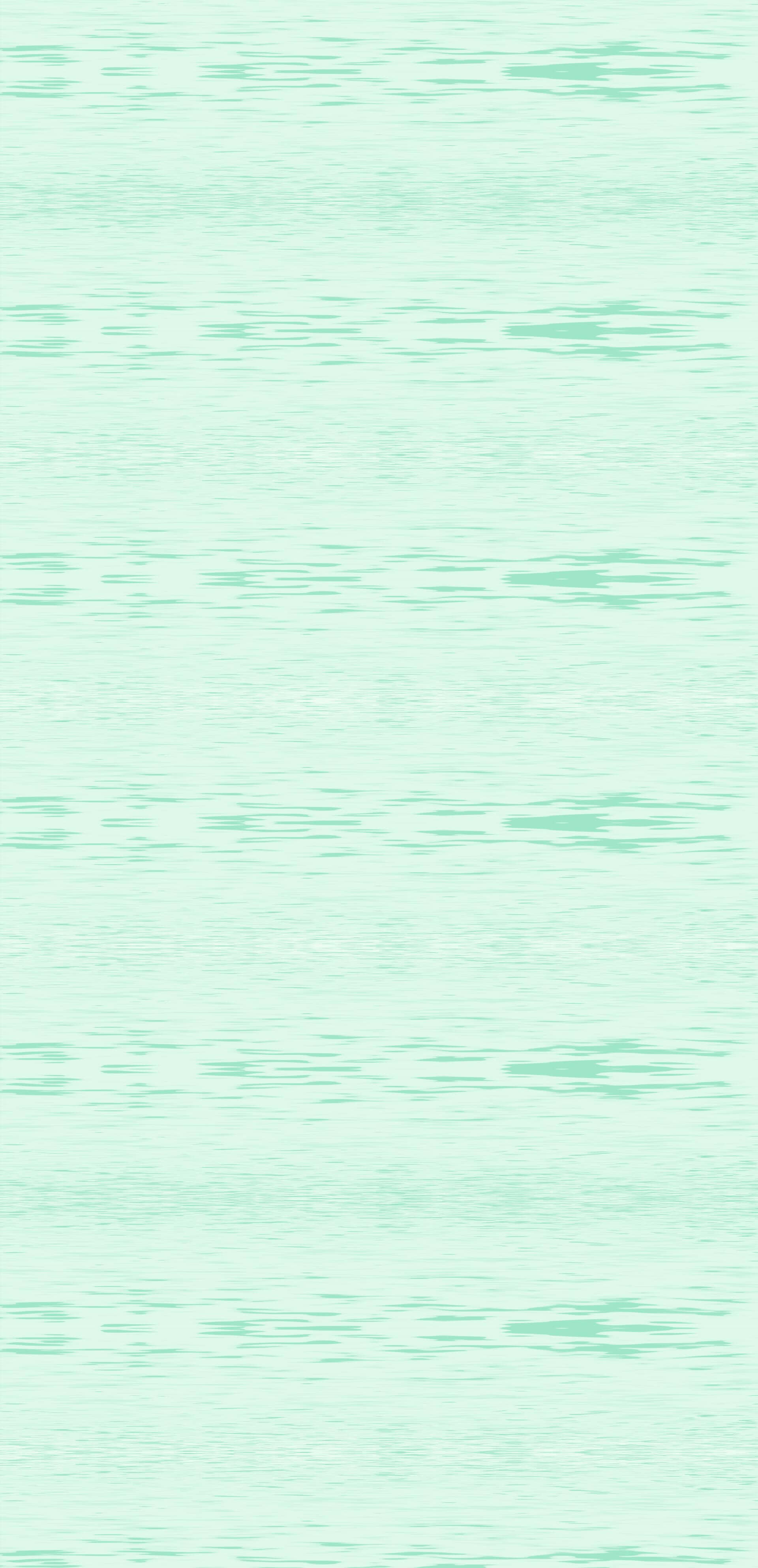 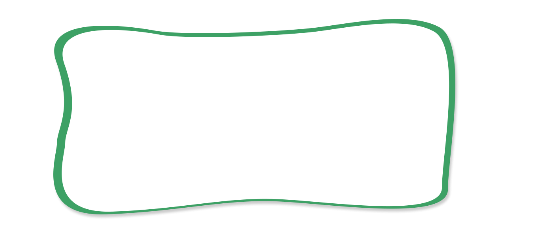 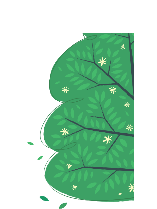 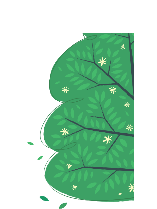 目录
01
点击此处添加标题
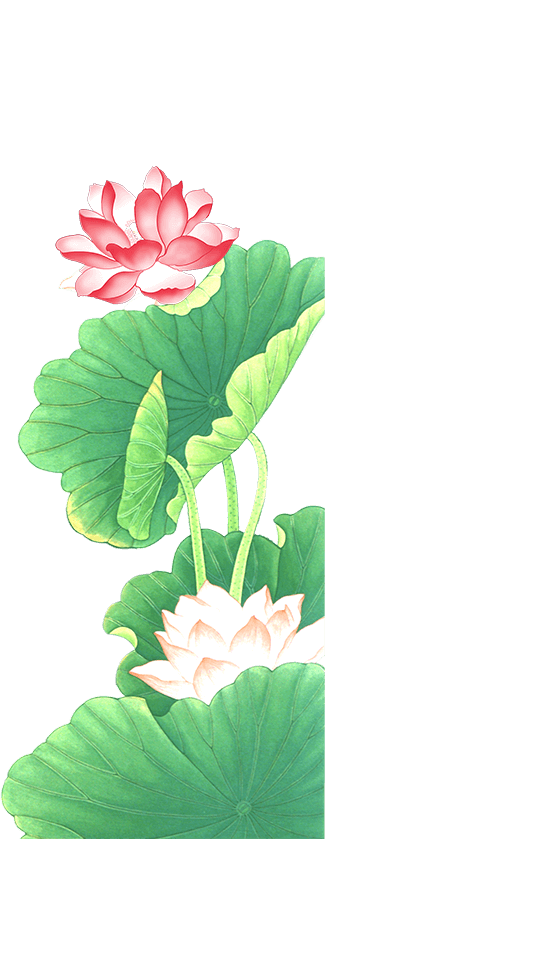 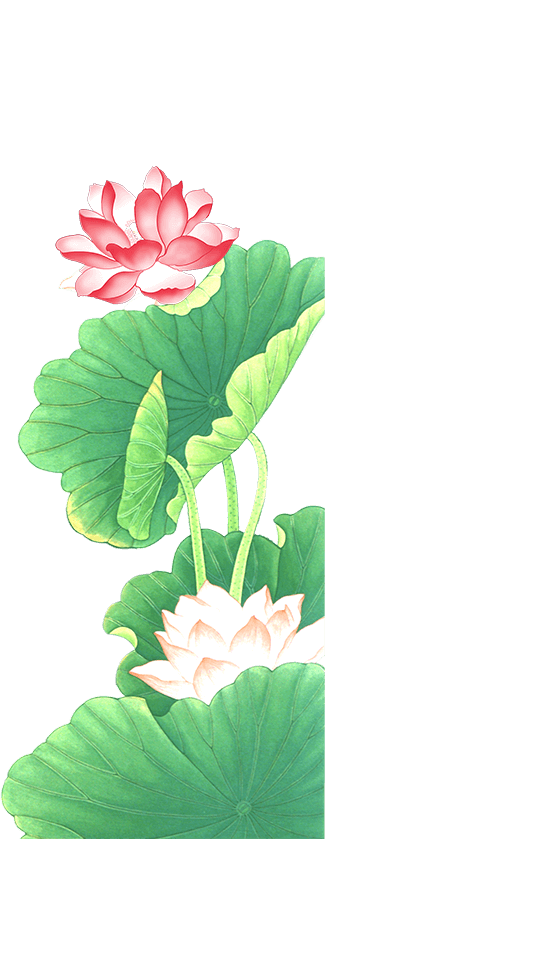 02
点击此处添加标题
03
点击此处添加标题
04
点击此处添加标题
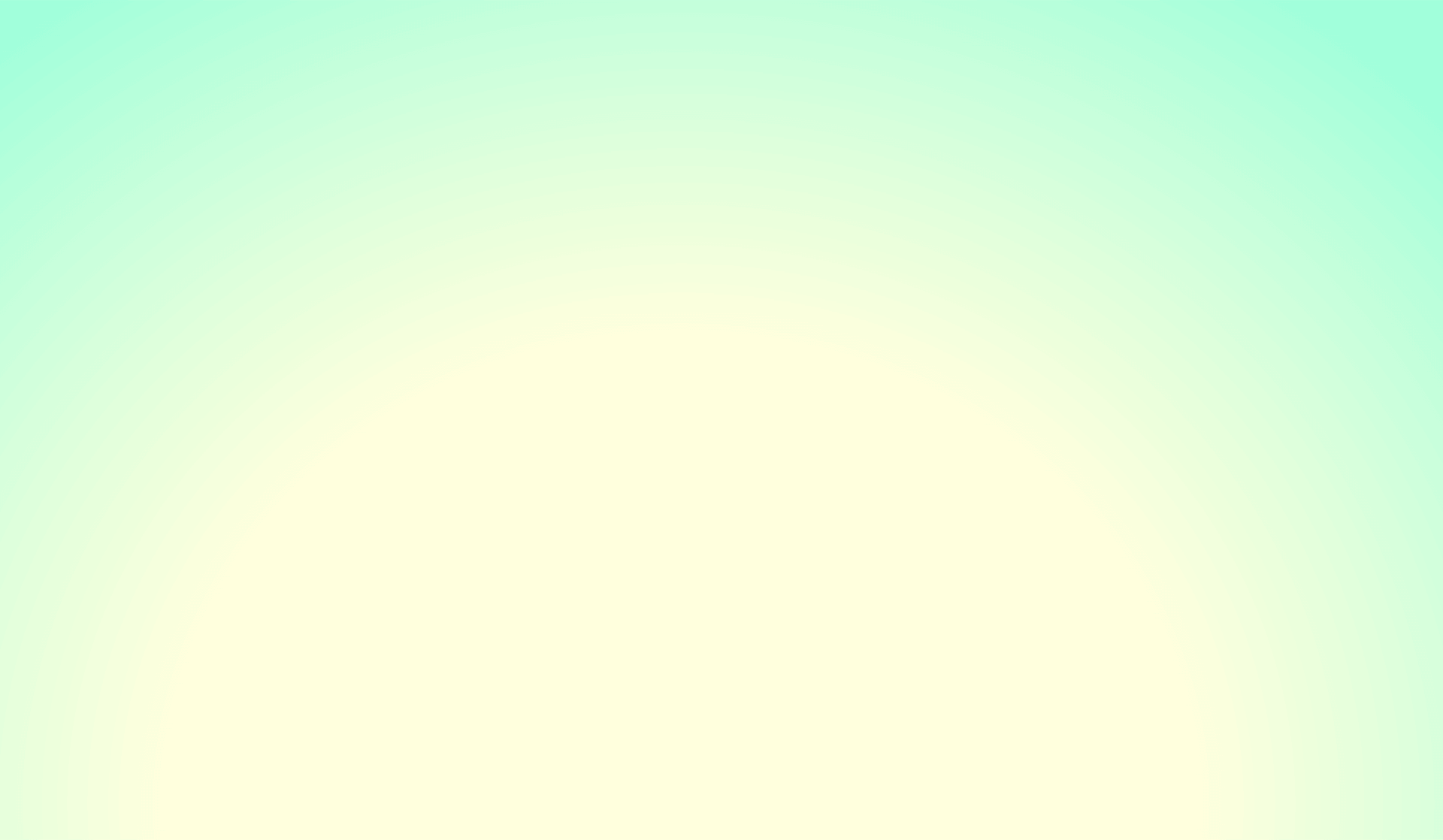 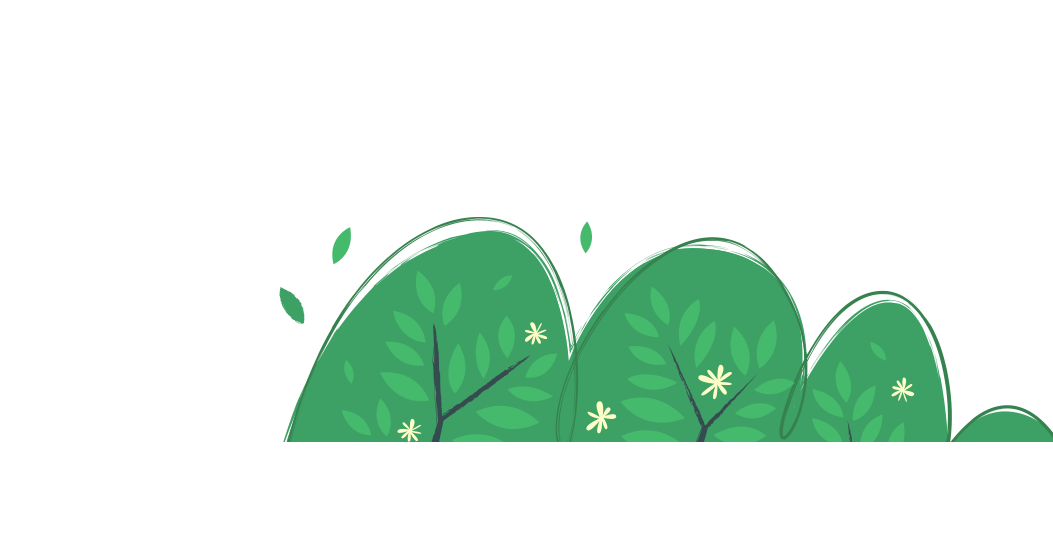 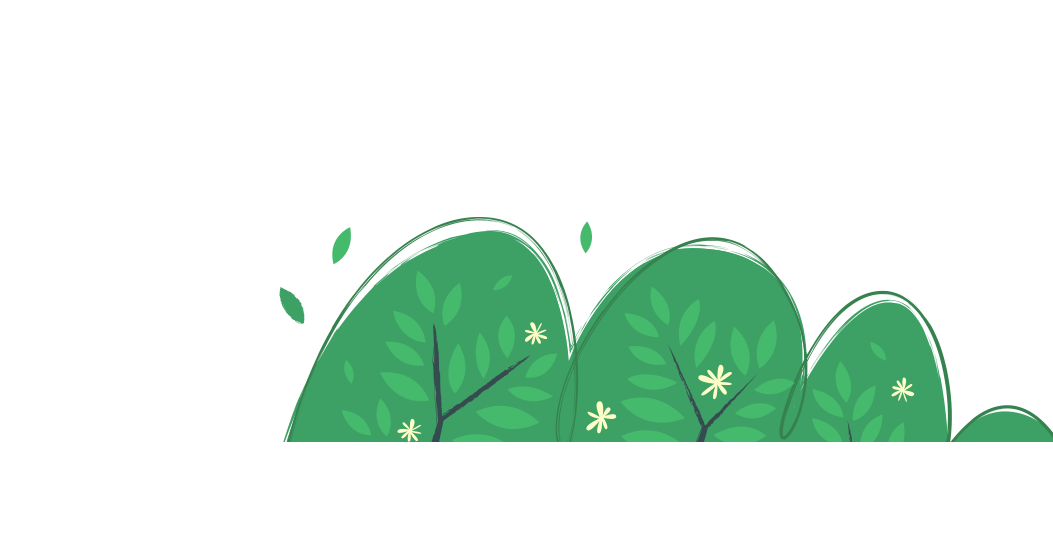 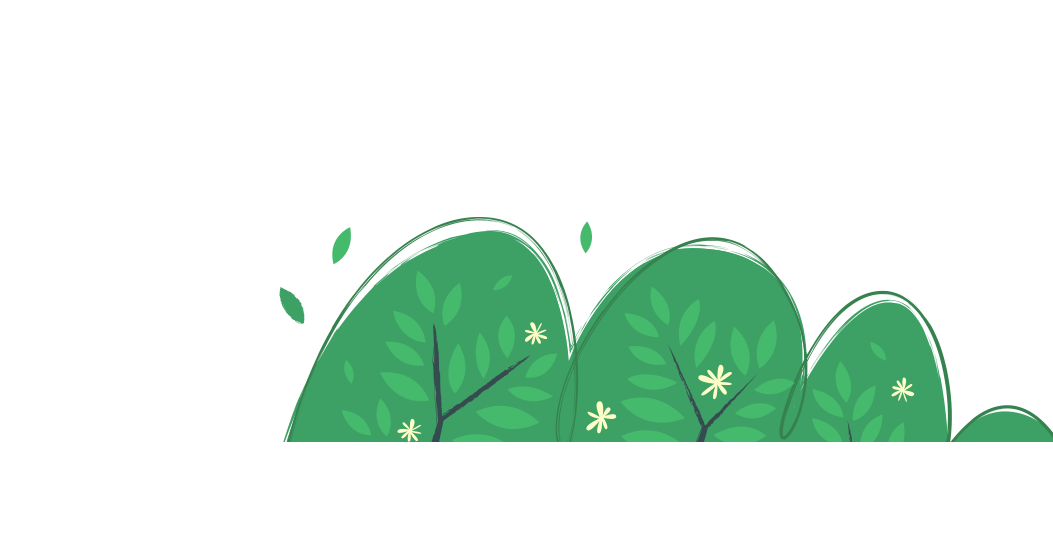 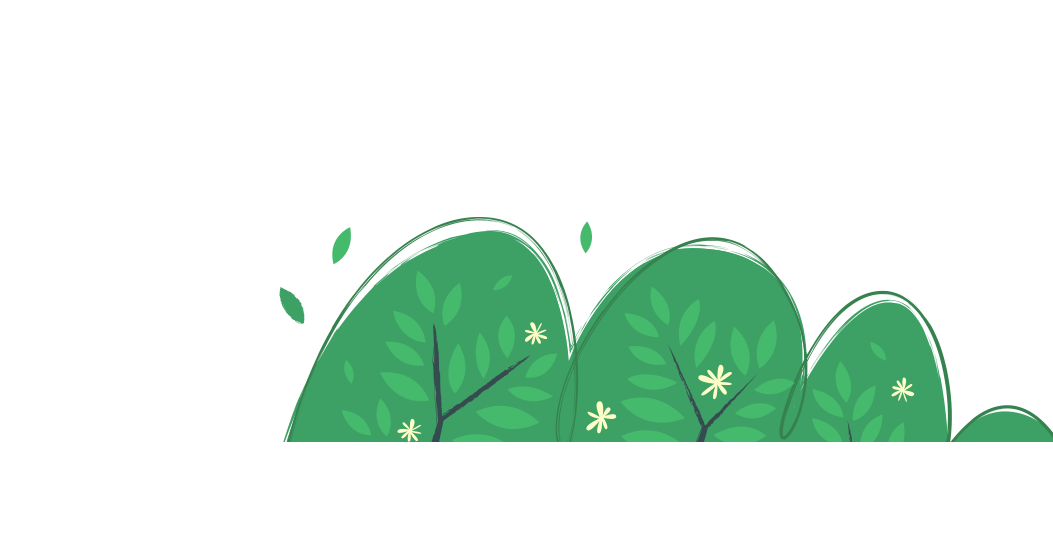 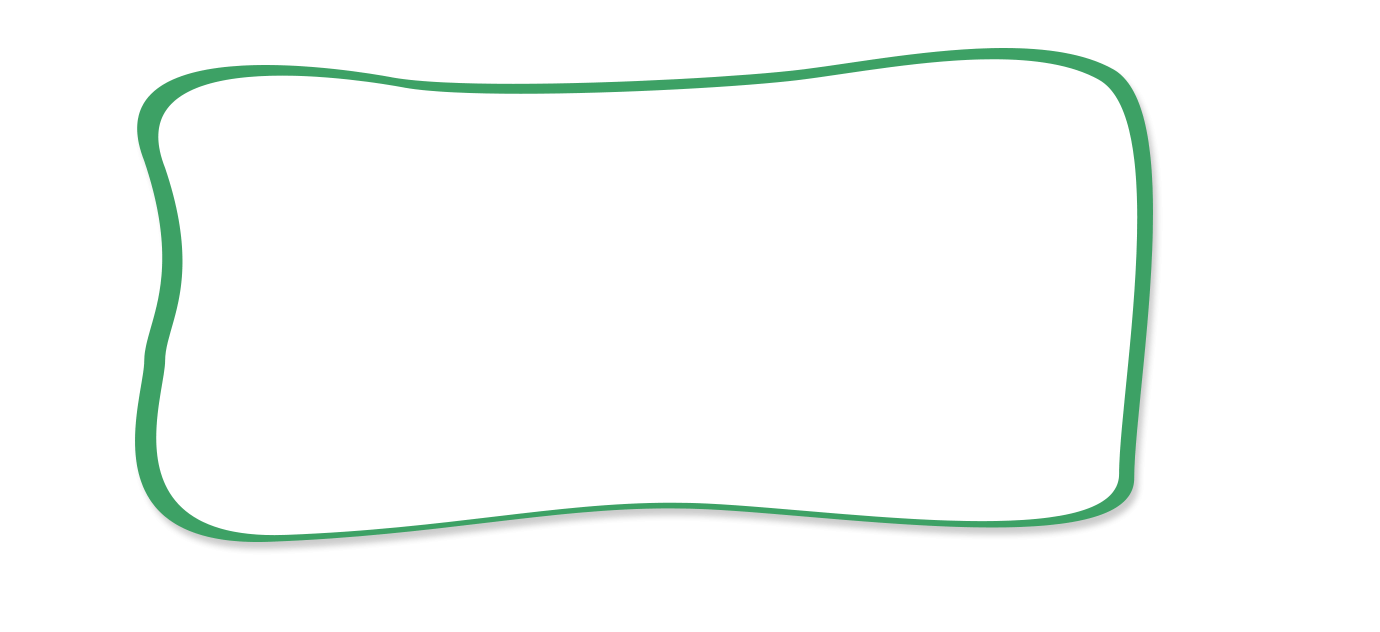 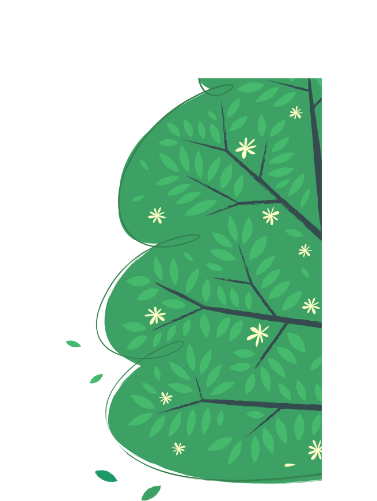 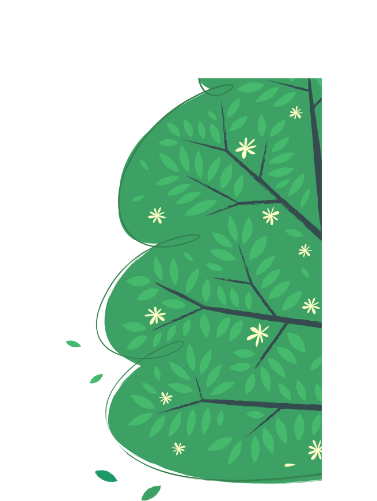 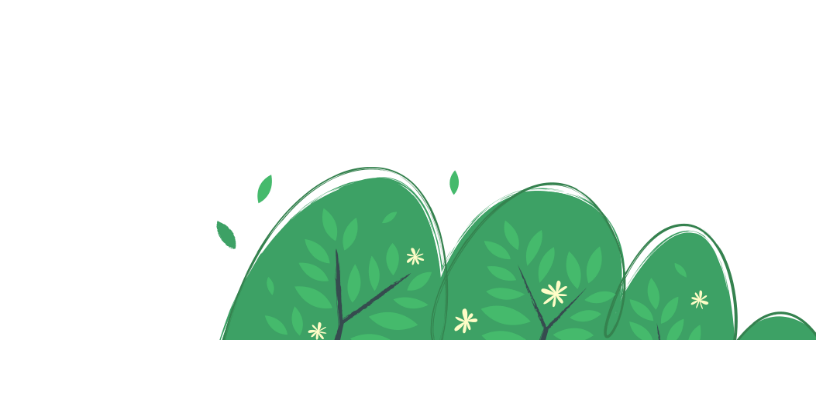 01
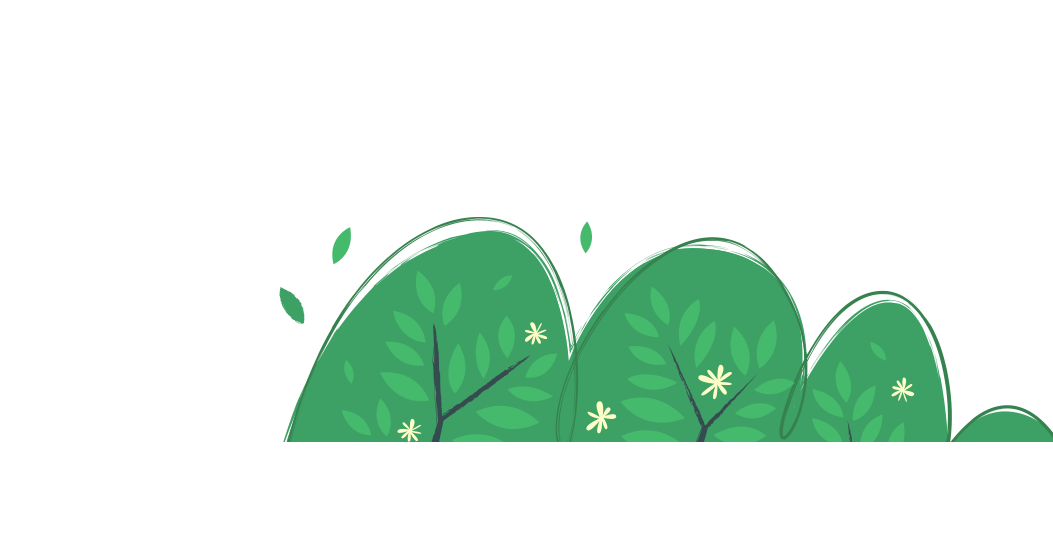 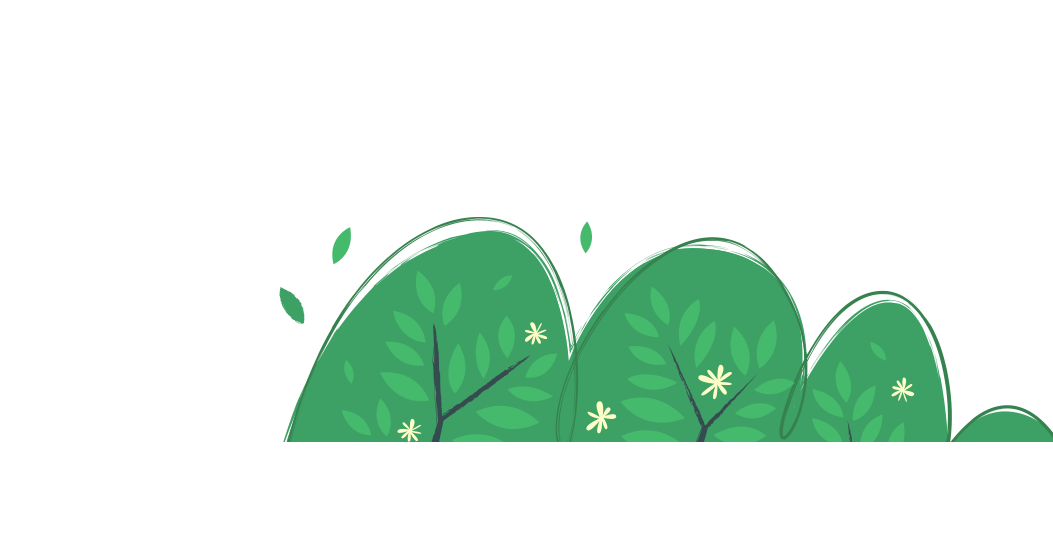 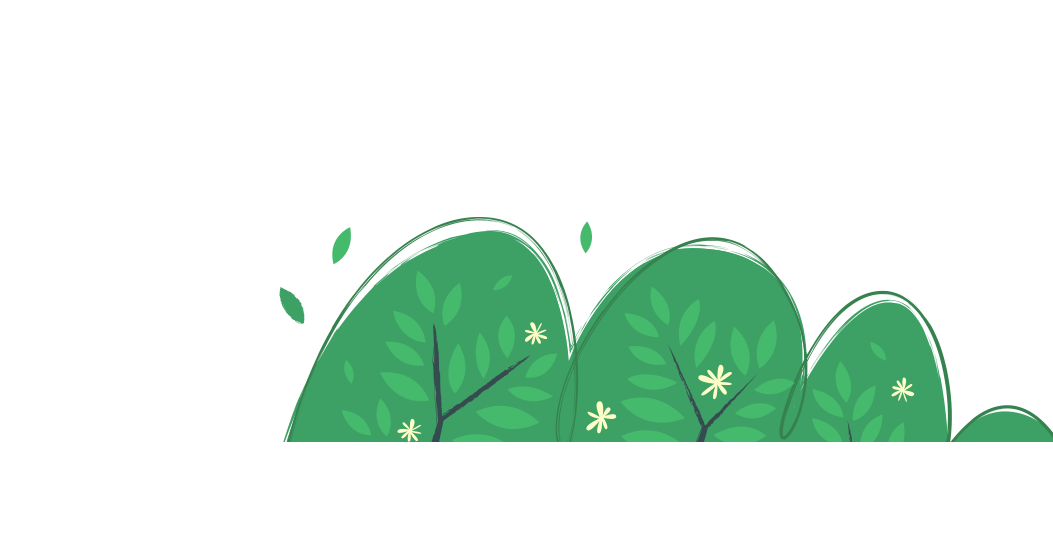 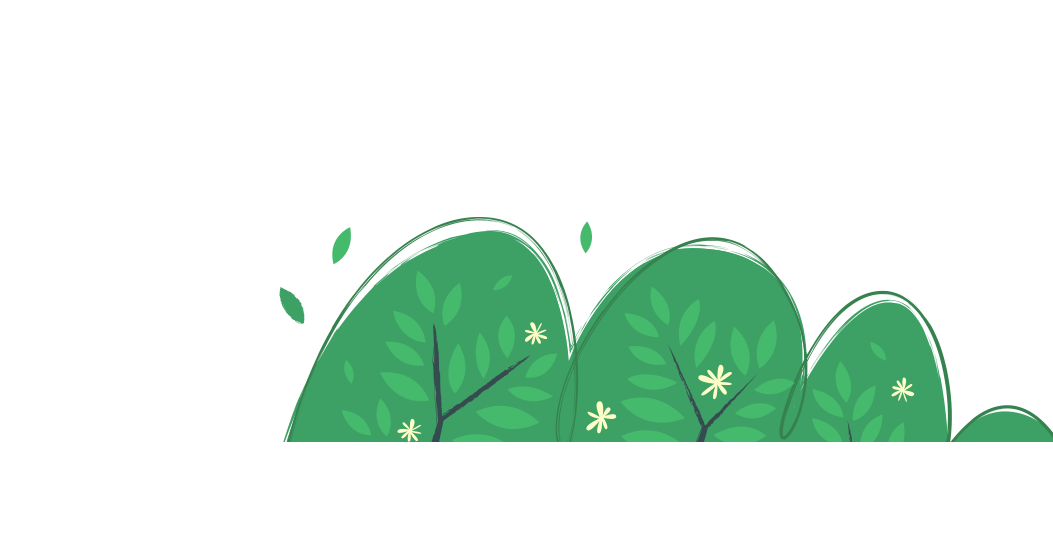 点击此处添加标题
此处可适当添加简单的标题描述（ Here can be appropriate to add the title of the simple description ）
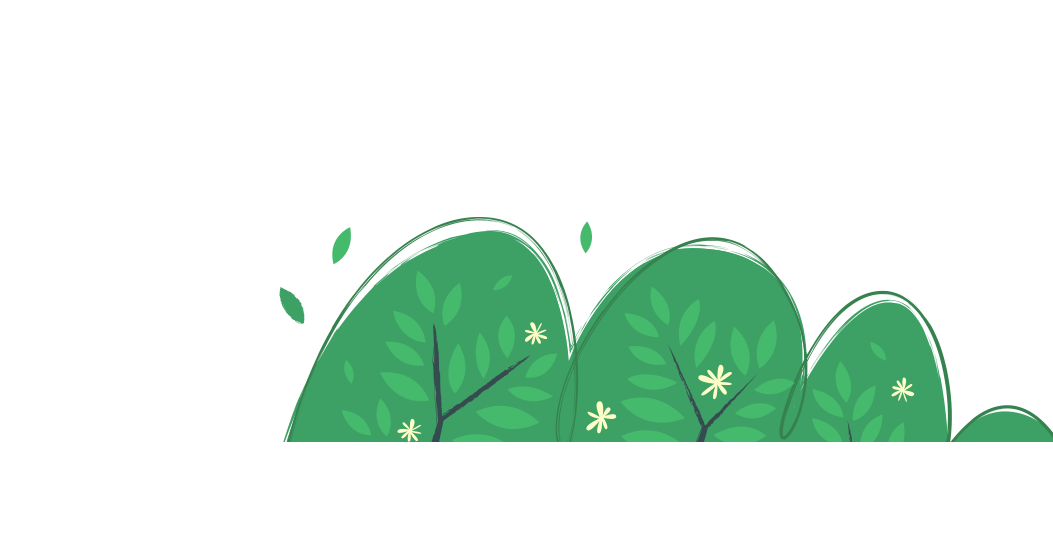 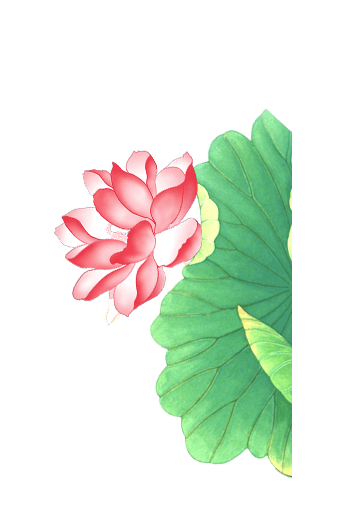 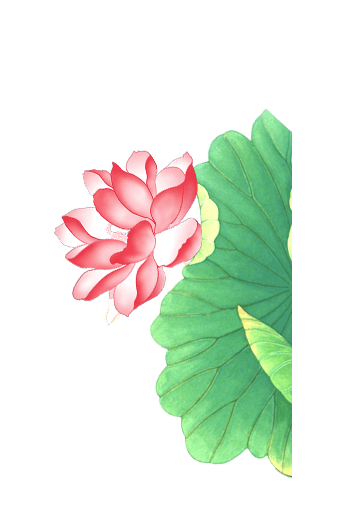 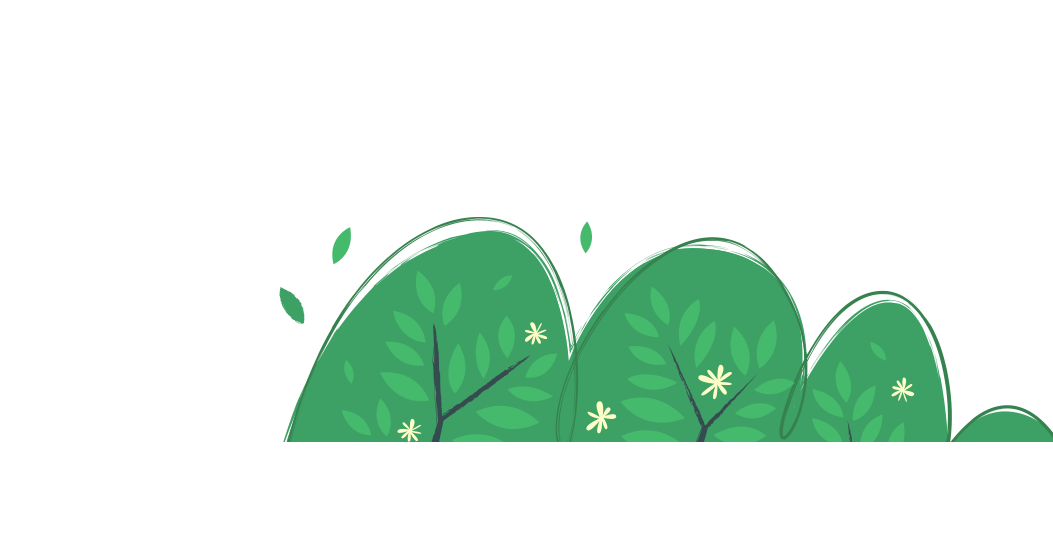 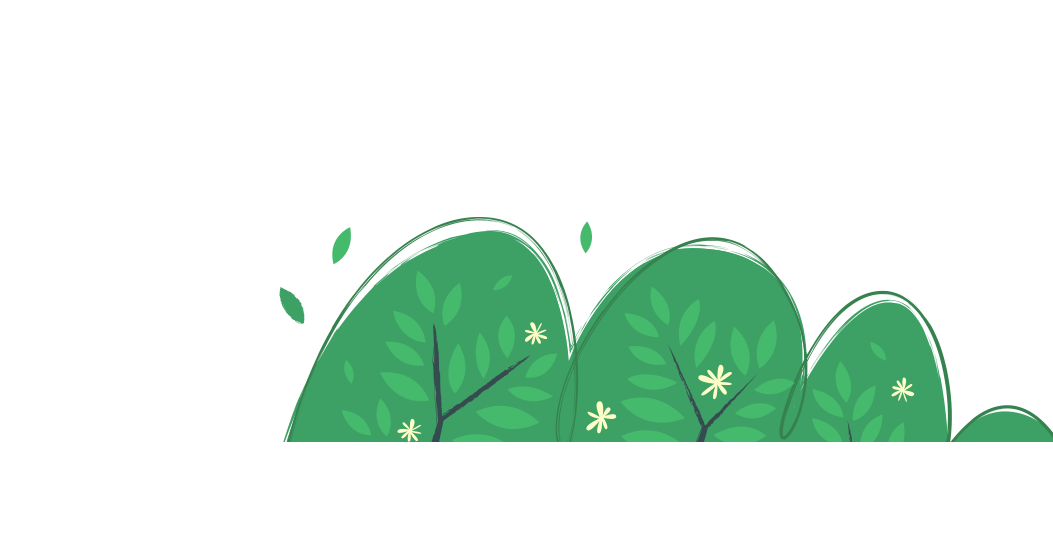 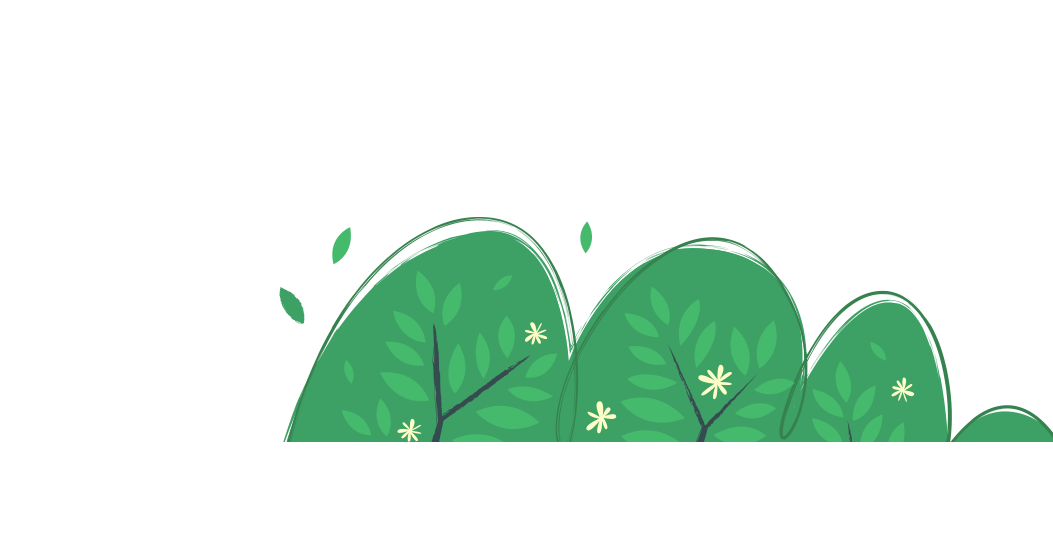 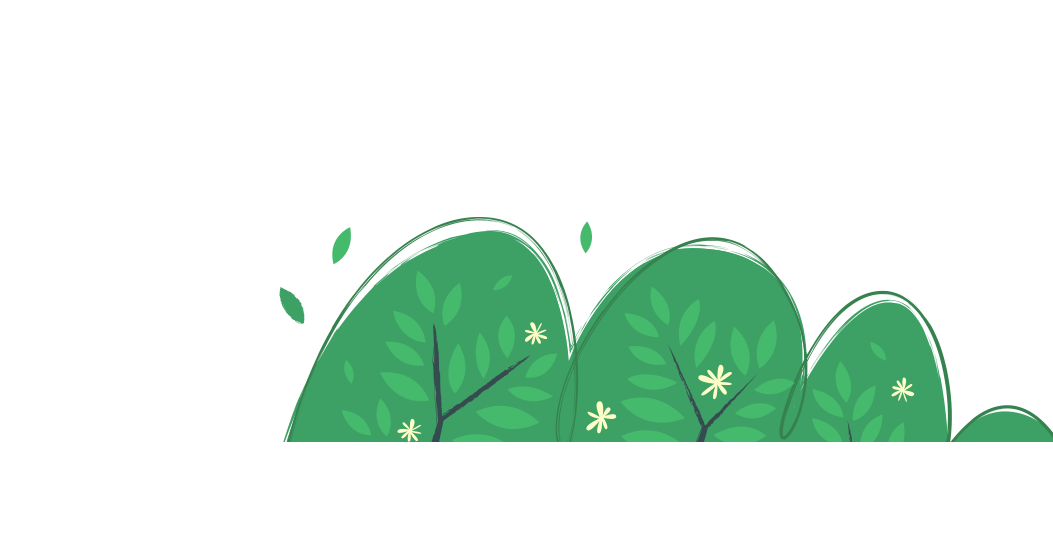 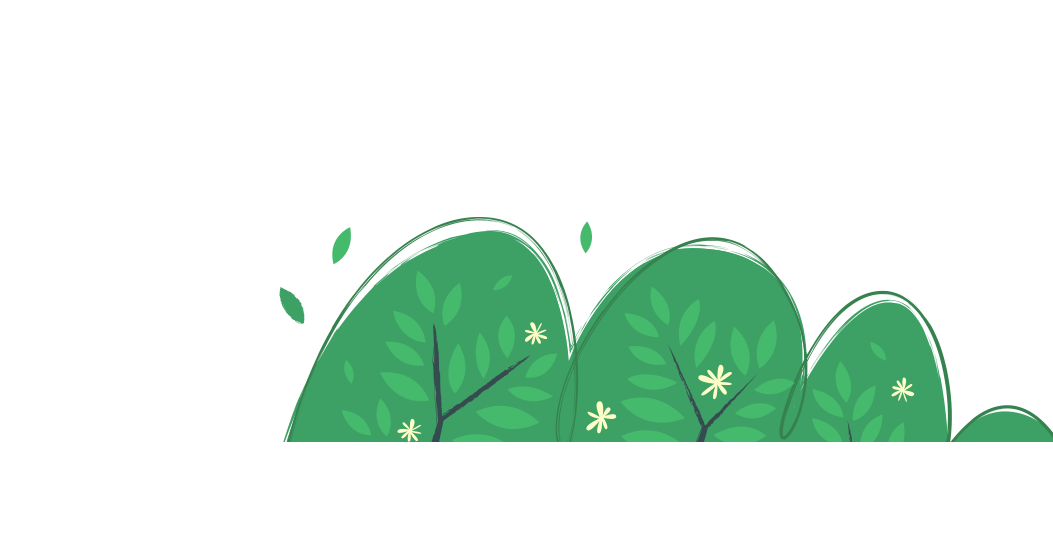 点击此处添加标题
80%
60%
40%
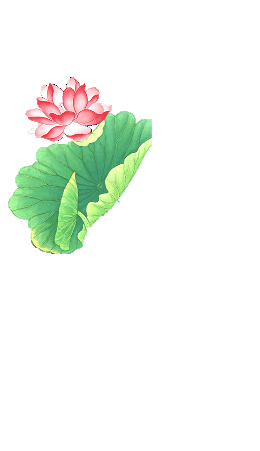 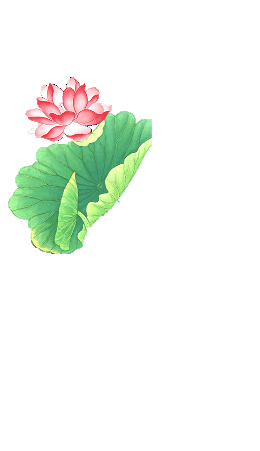 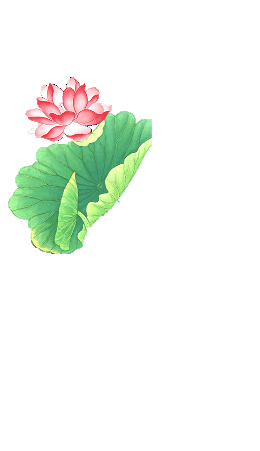 点击此处添加文字描述，文字颜色、大小、字体可根据需求进行更改。
点击此处添加文字描述，文字颜色、大小、字体可根据需求进行更改。
点击此处添加文字描述，文字颜色、大小、字体可根据需求进行更改。
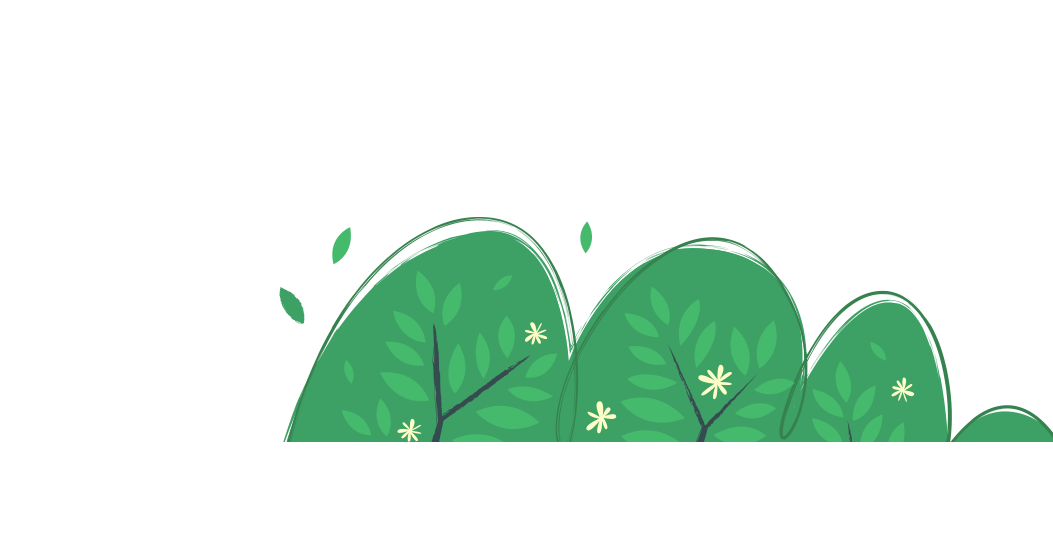 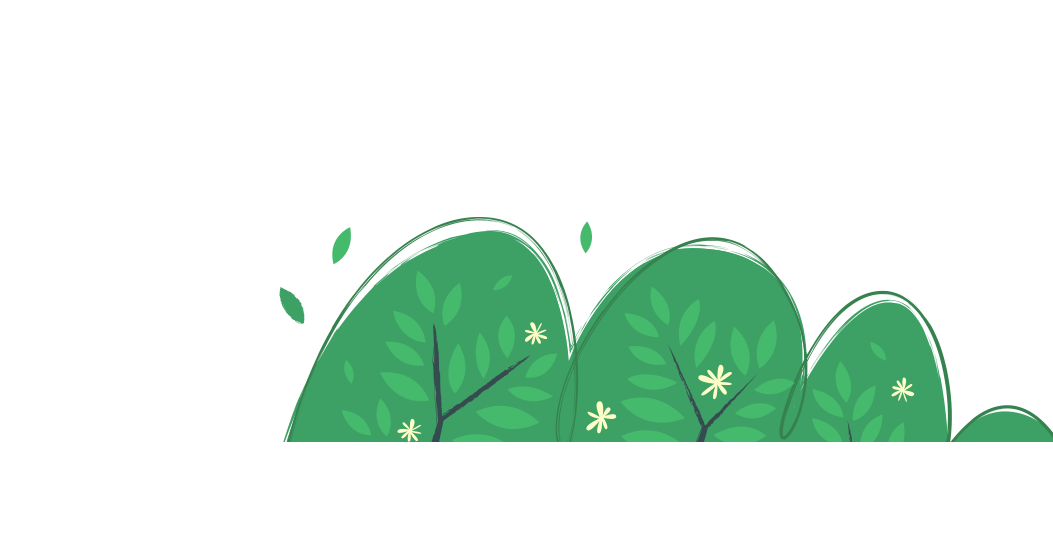 点击此处添加标题
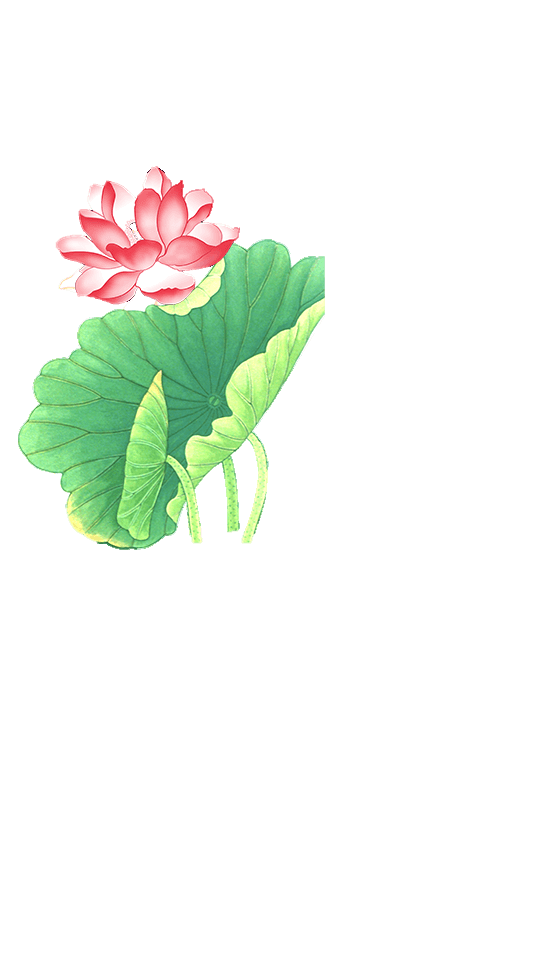 点击此处添加文字描述，文字颜色、大小、字体可根据需求进行更改。
点击此处添加文字描述，文字颜色、大小、字体可根据需求进行更改。
点击此处添加文字描述，文字颜色、大小、字体可根据需求进行更改。
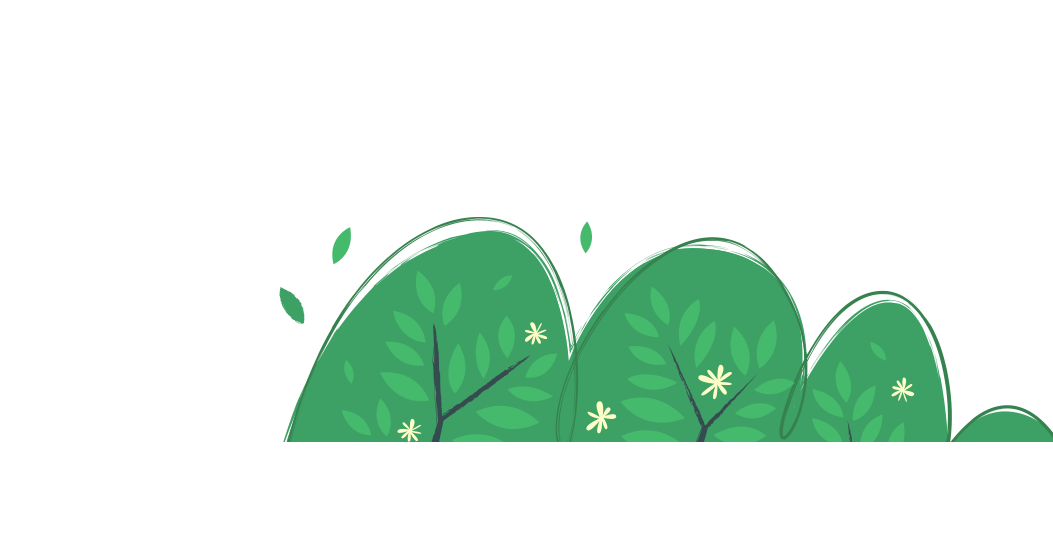 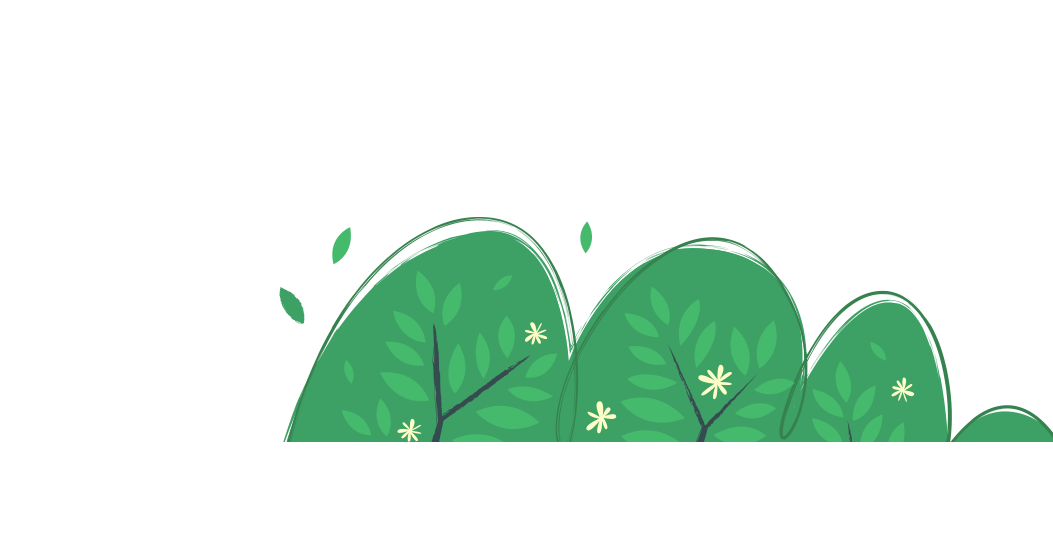 点击此处添加标题
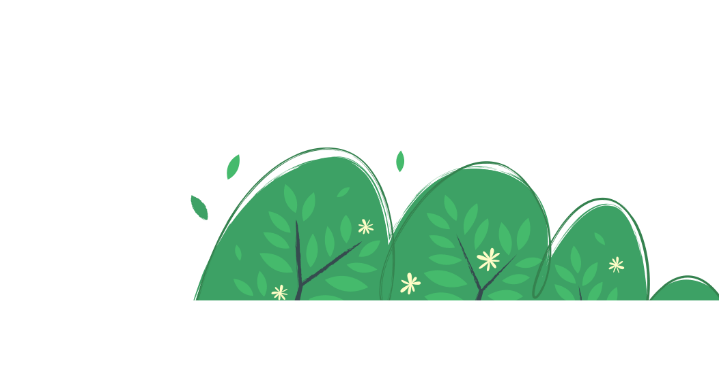 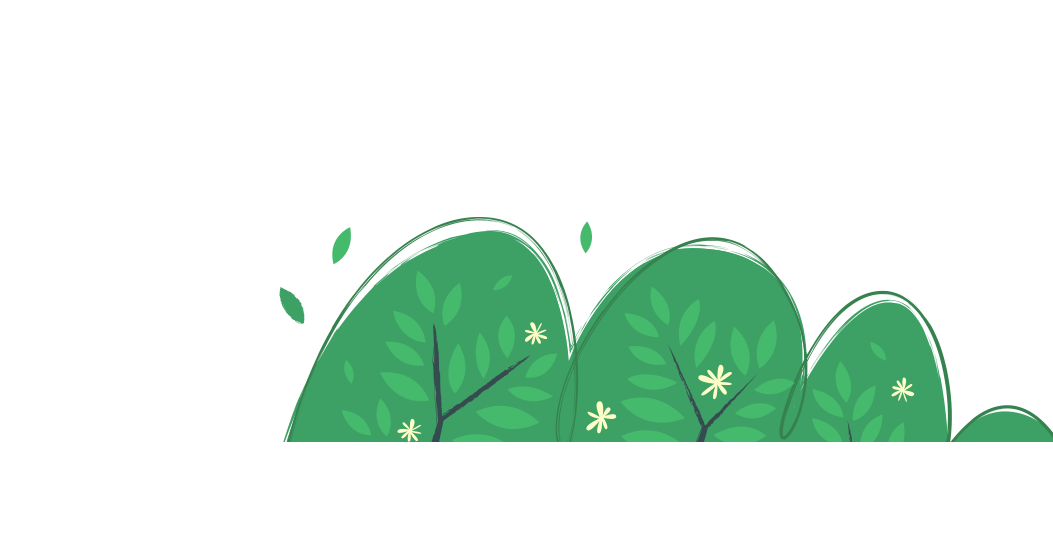 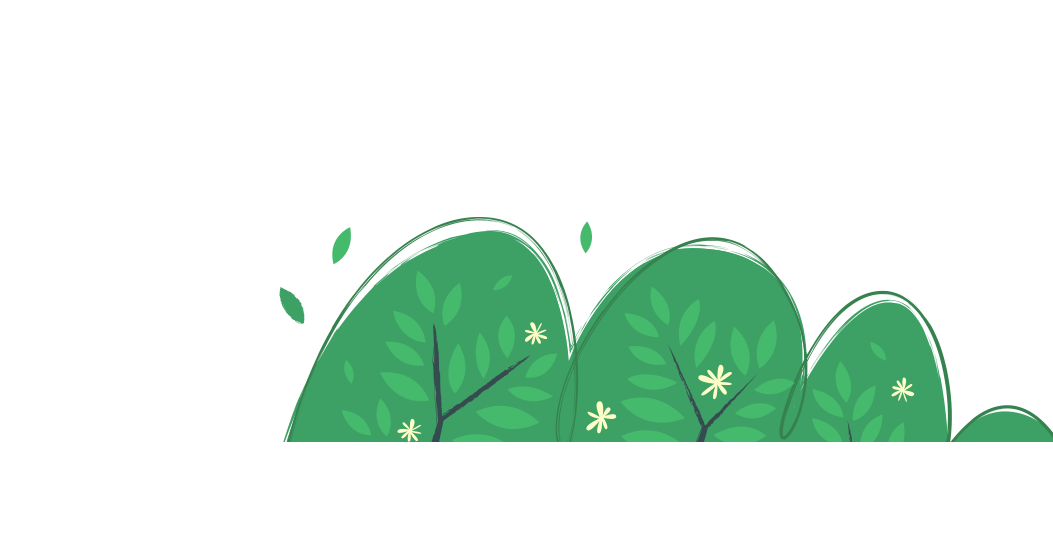 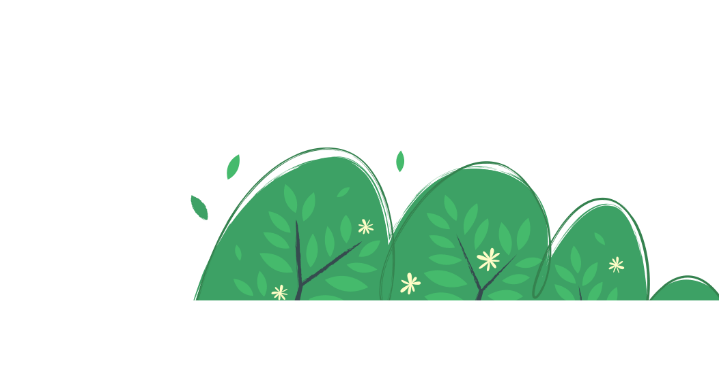 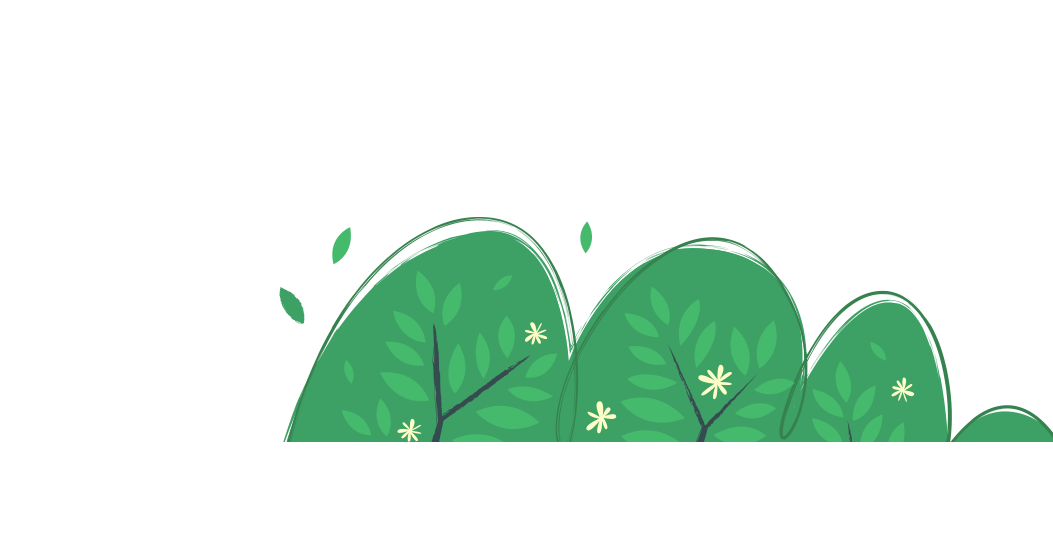 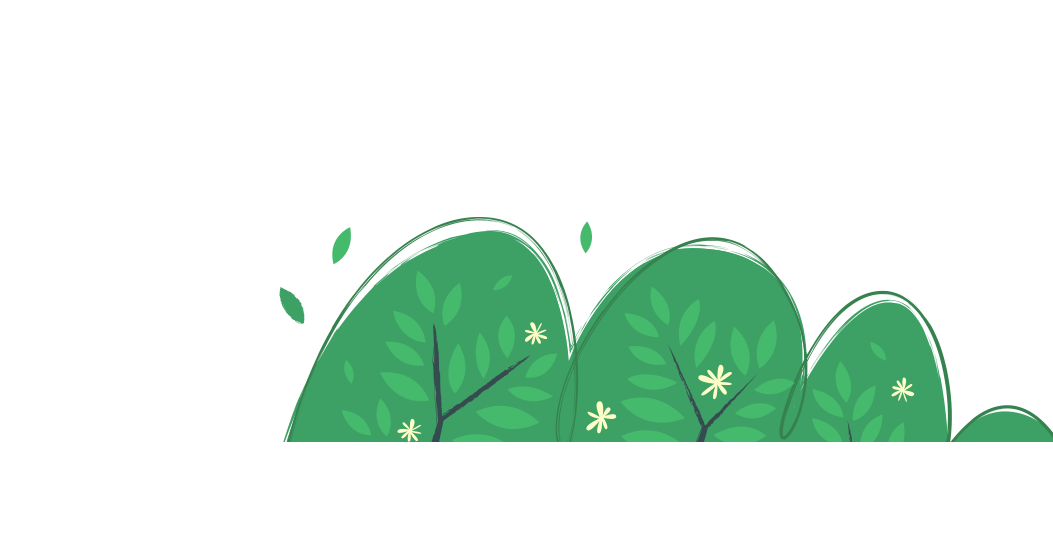 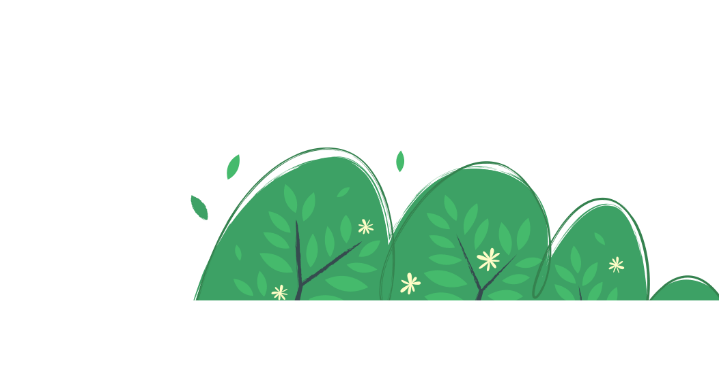 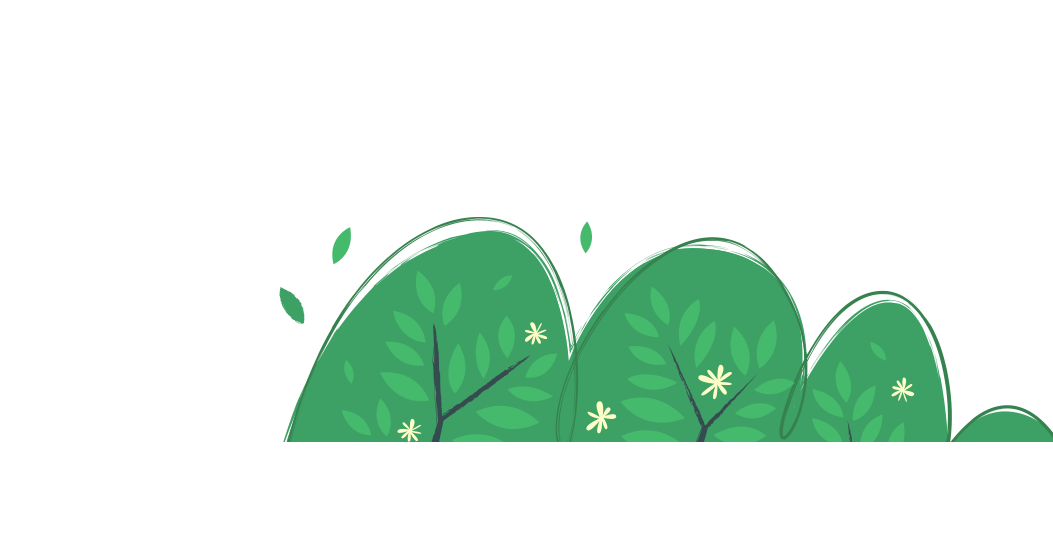 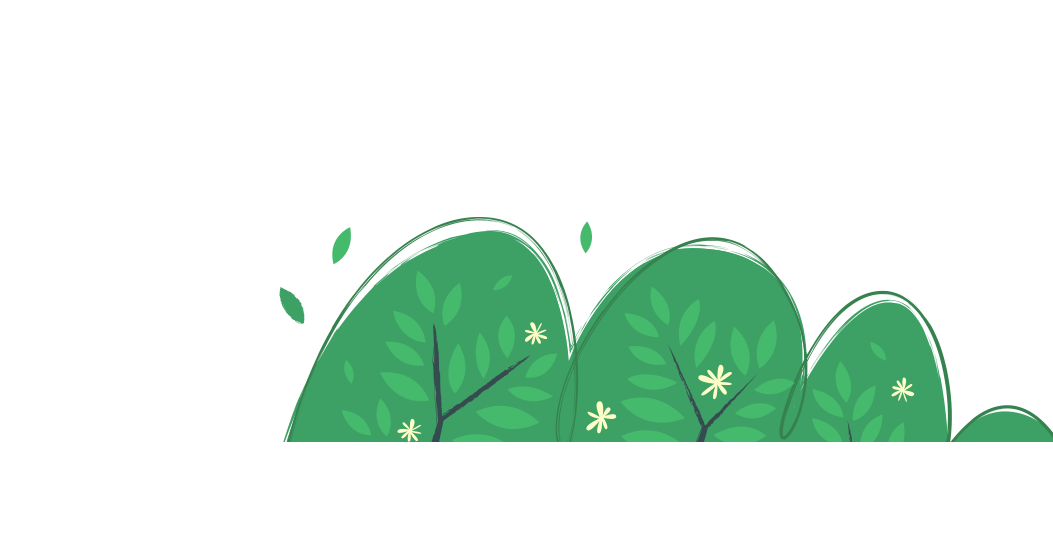 点击此处添加文字描述，文字颜色、大小、字体可根据需求进行更改。
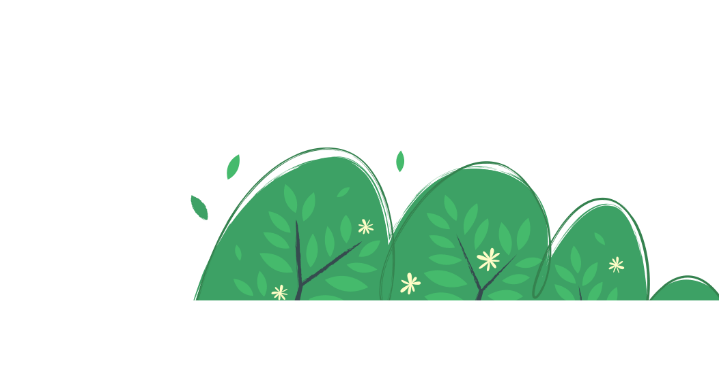 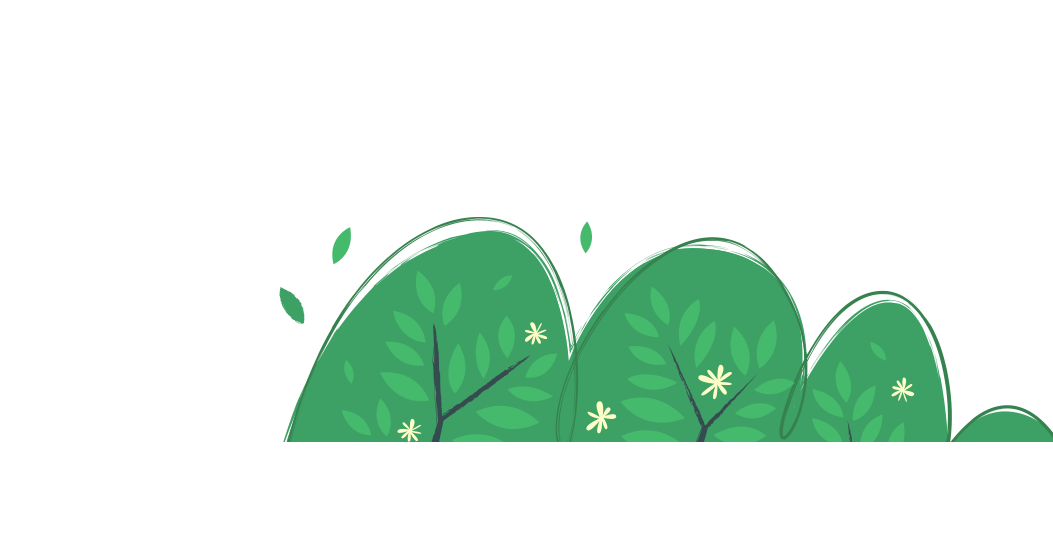 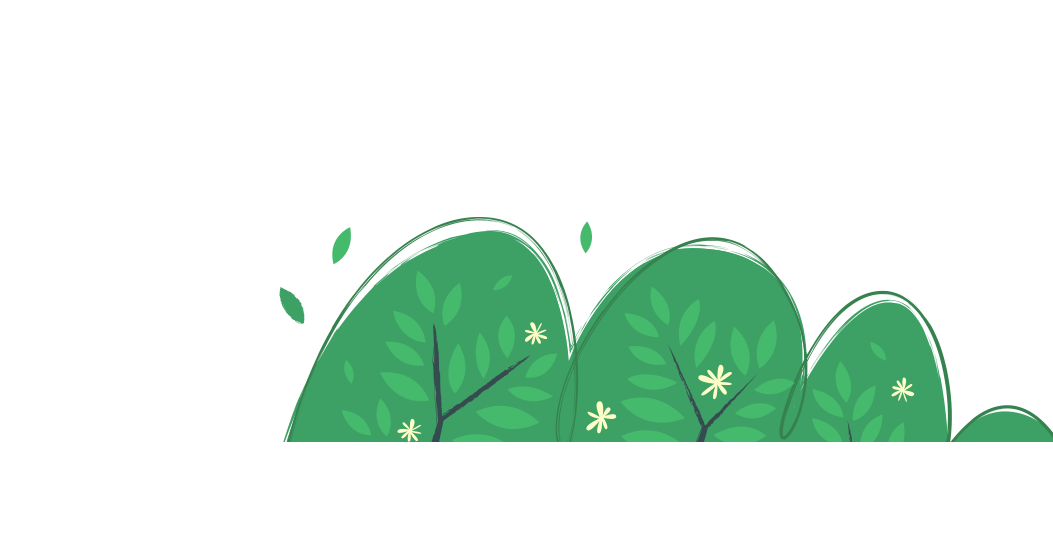 点击此处
添加文本
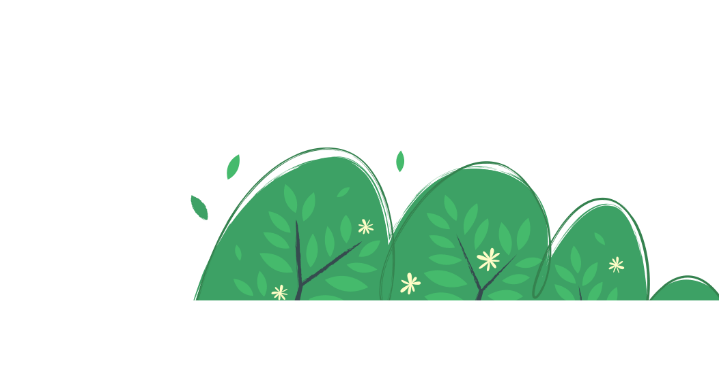 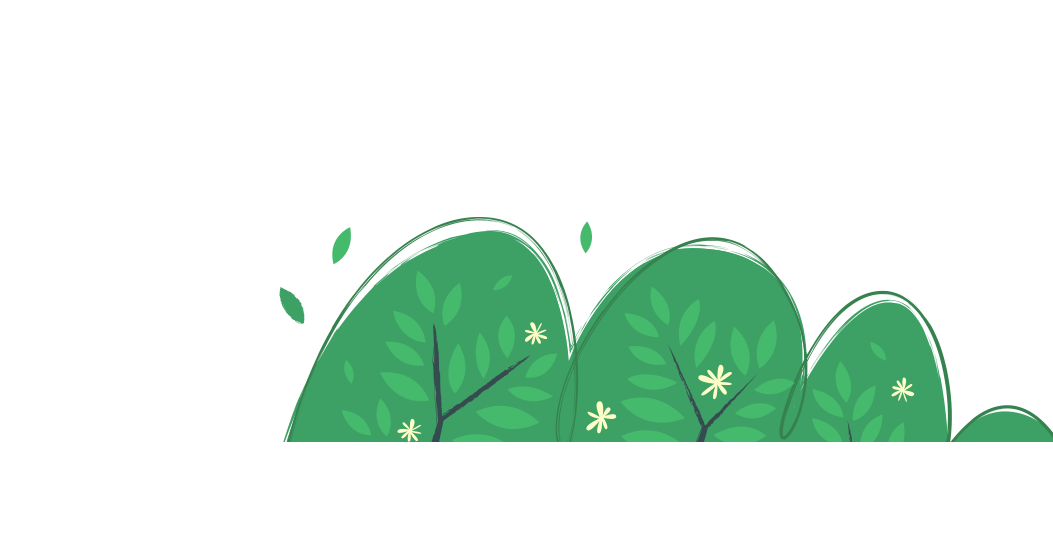 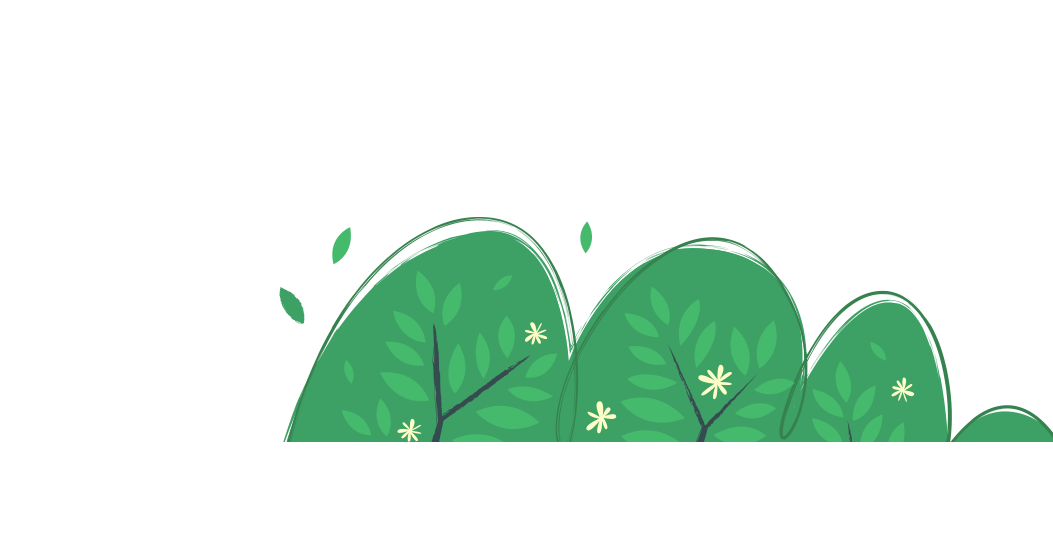 点击此处
添加文本
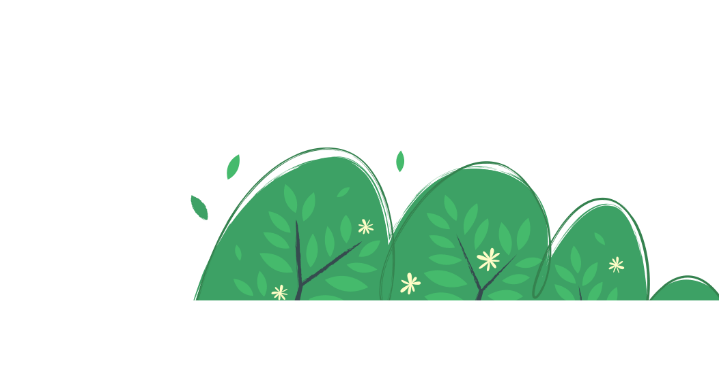 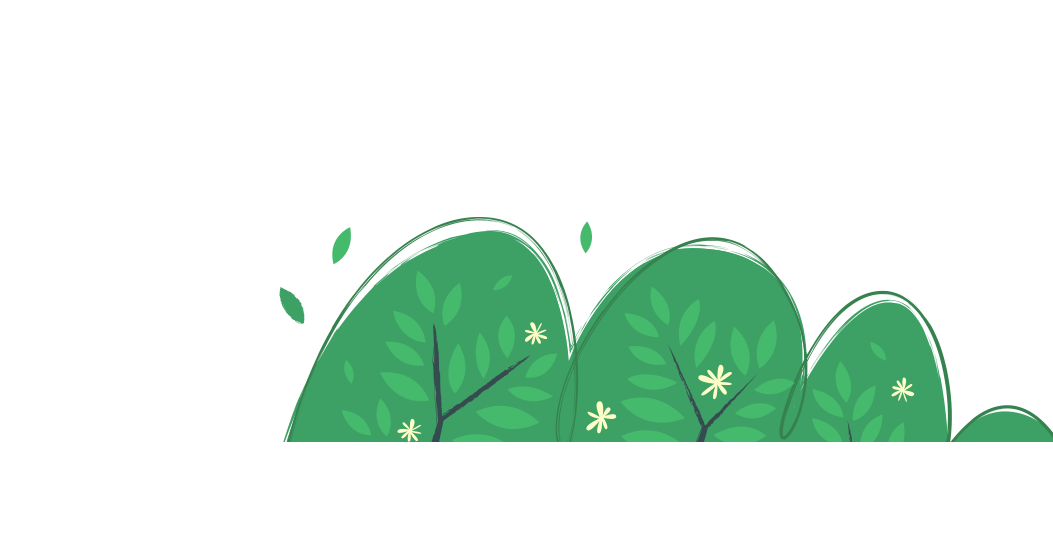 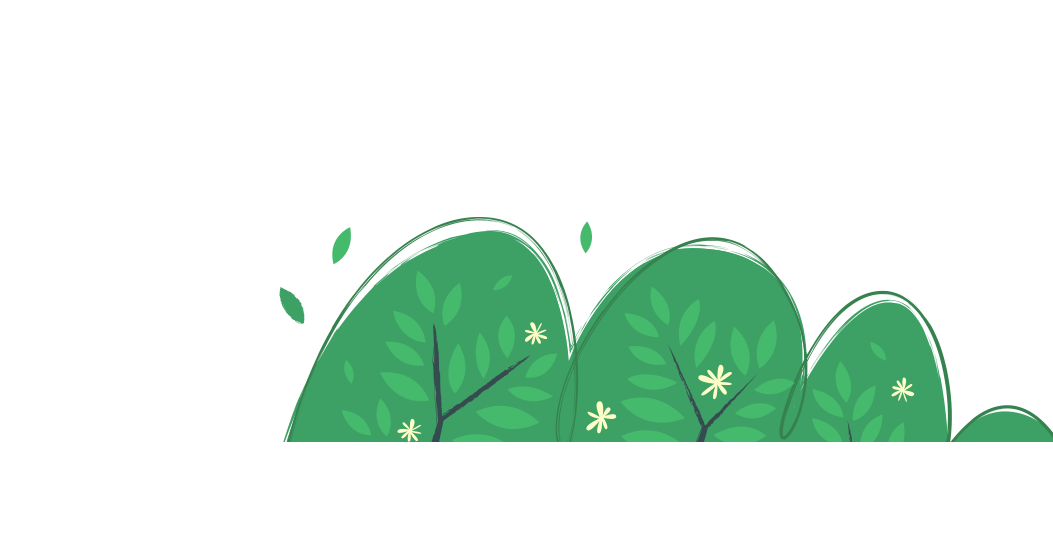 点击此处添加文字描述，文字颜色、大小、字体可根据需求进行更改。
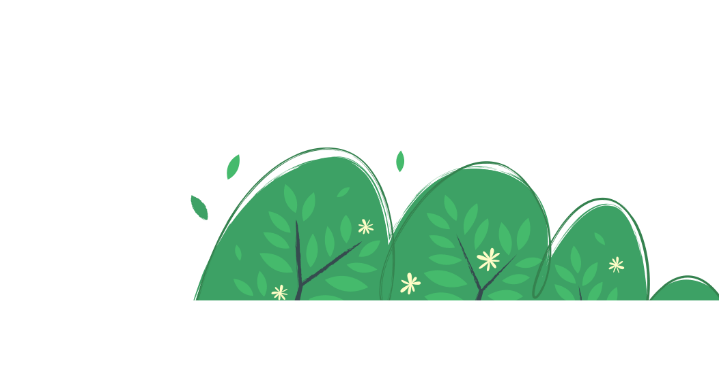 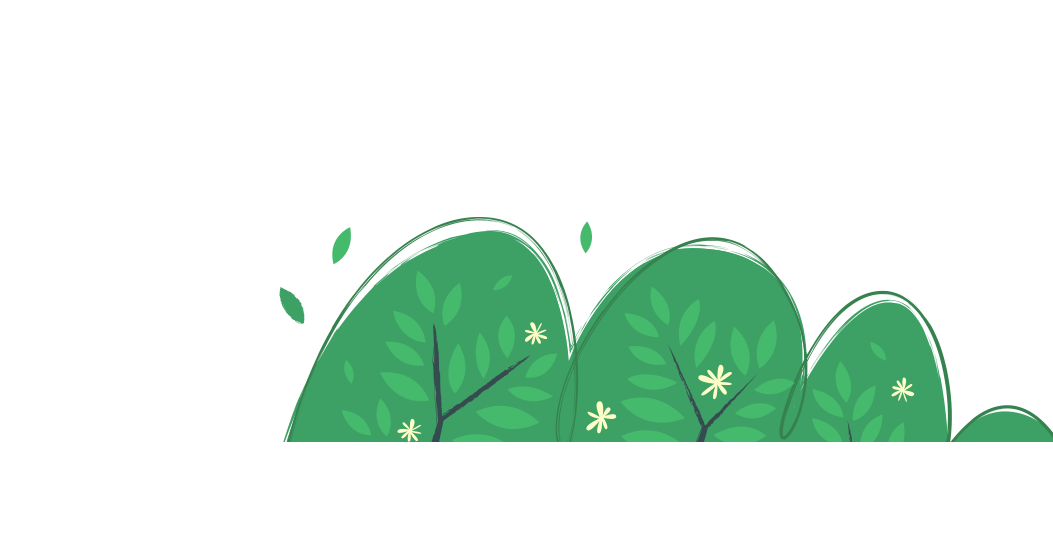 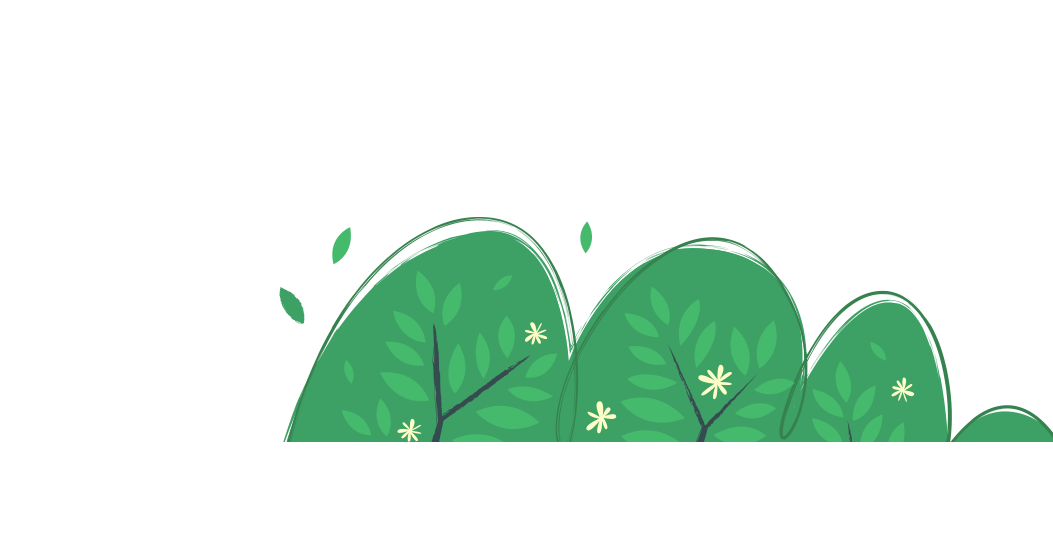 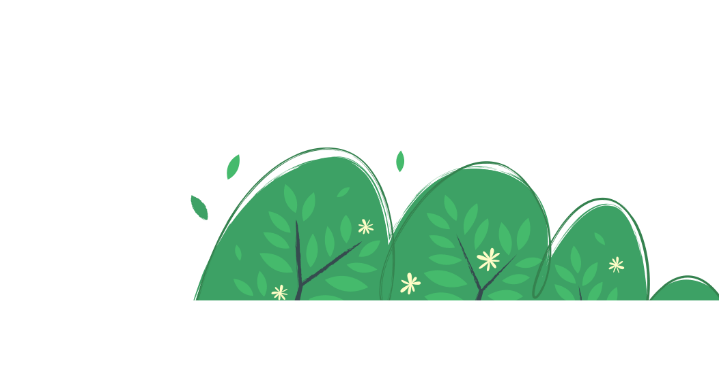 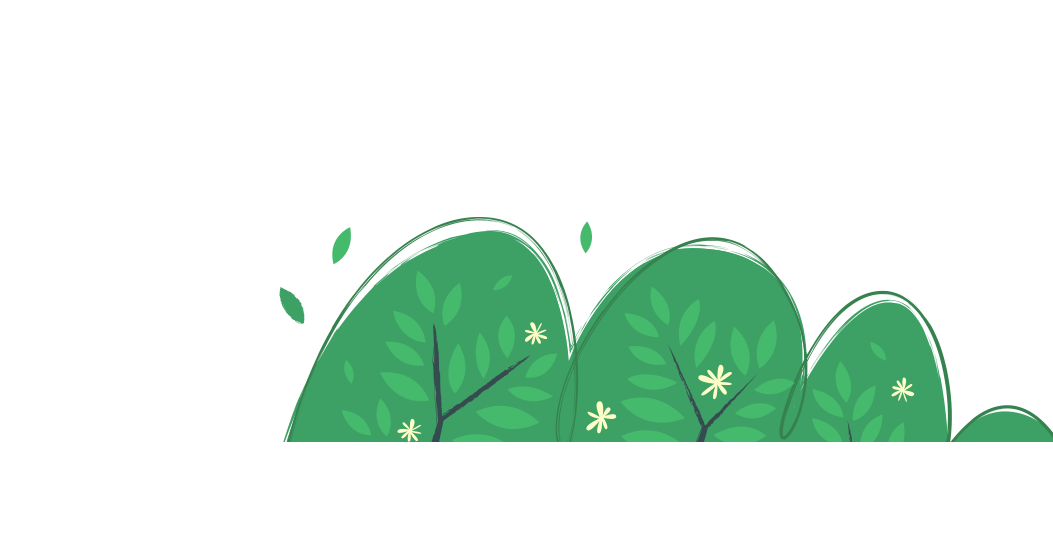 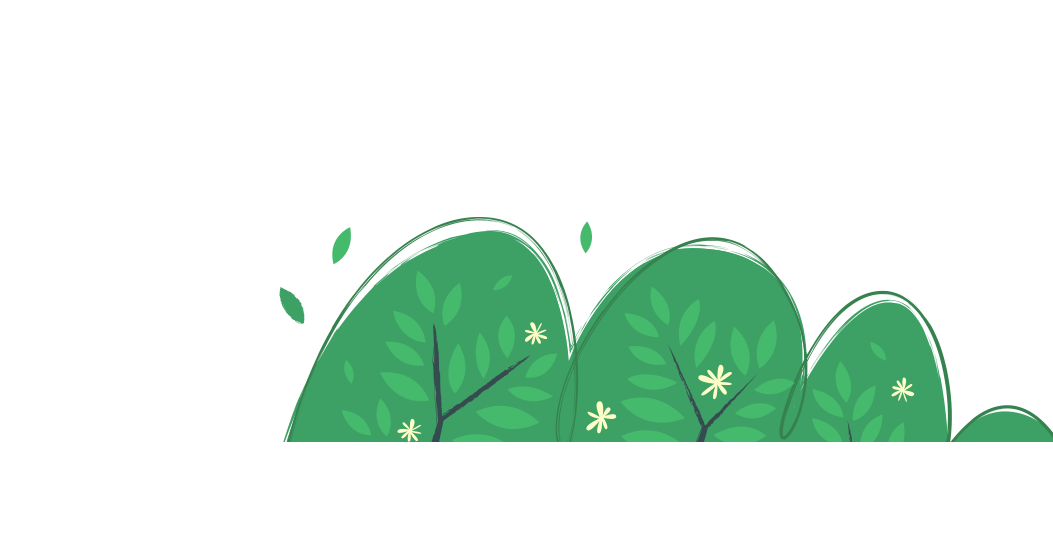 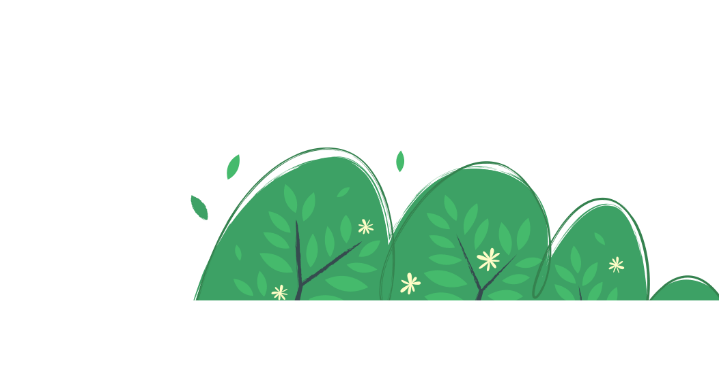 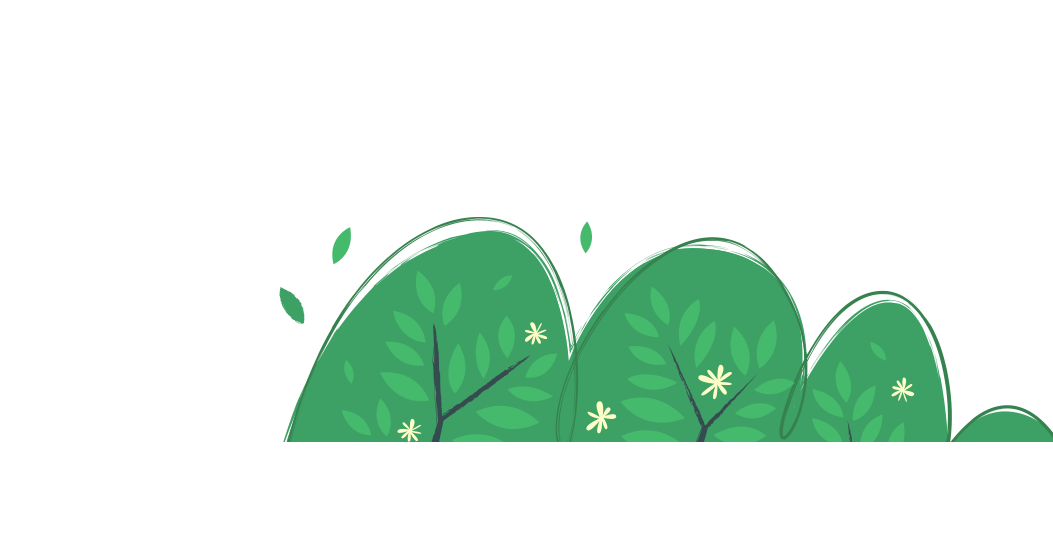 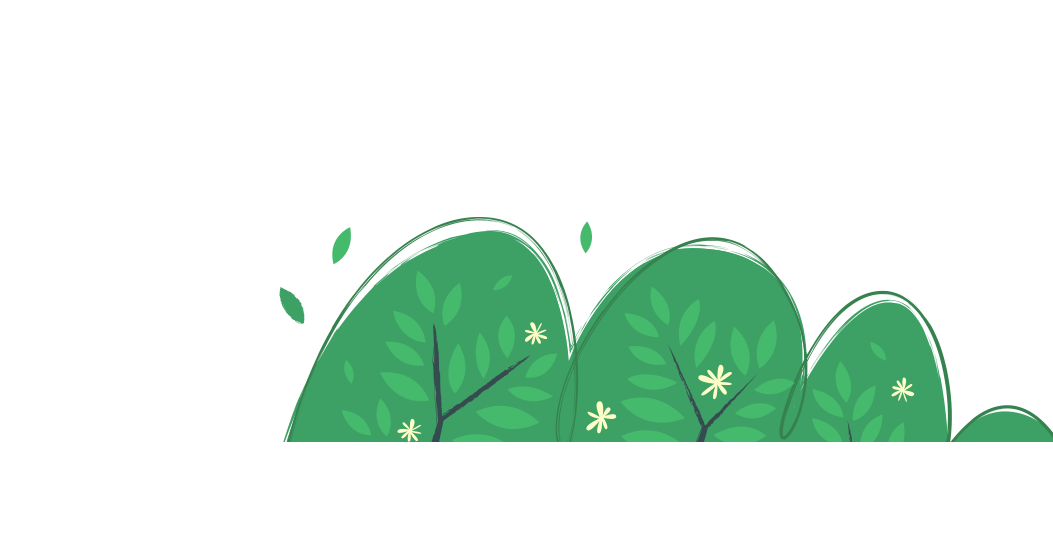 点击此处
添加文本
点击此处添加文字描述，文字颜色、大小、字体可根据需求进行更改。
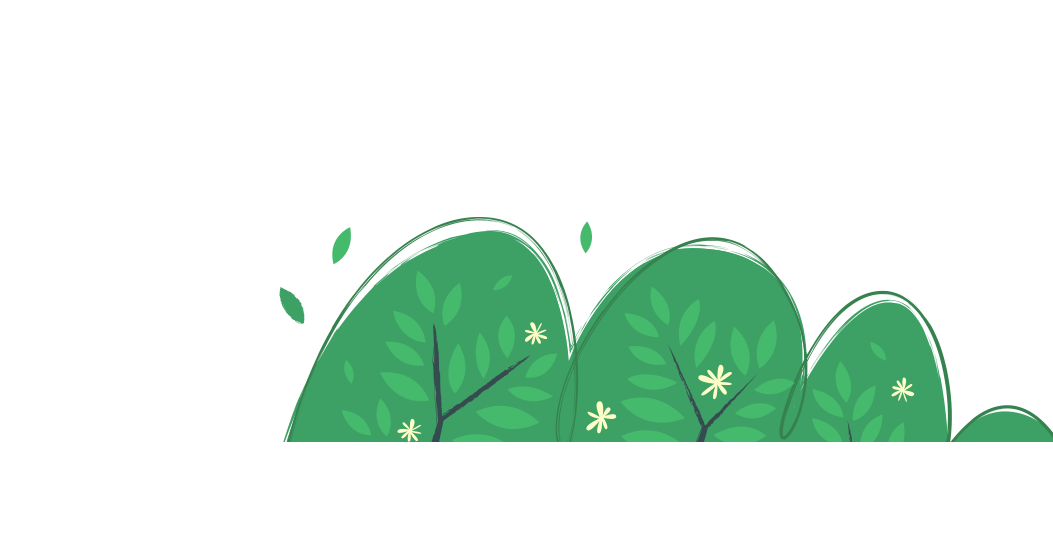 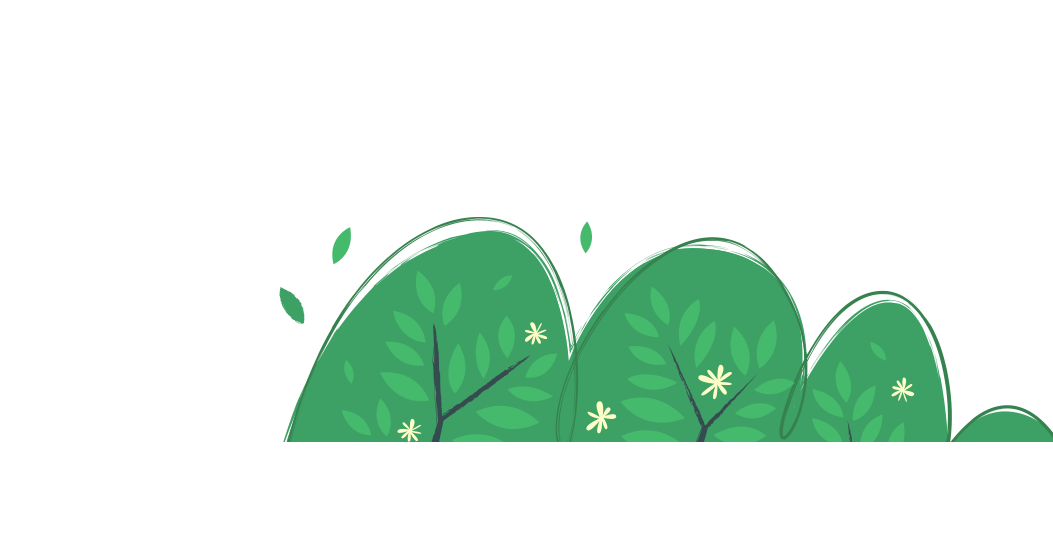 点击此处添加标题
点击此处添加文字描述，文字颜色、大小、字体可根据需求进行更改。
点击此处添加文字描述，文字颜色、大小、字体可根据需求进行更改。
点击此处添加文字描述，文字颜色、大小、字体可根据需求进行更改。
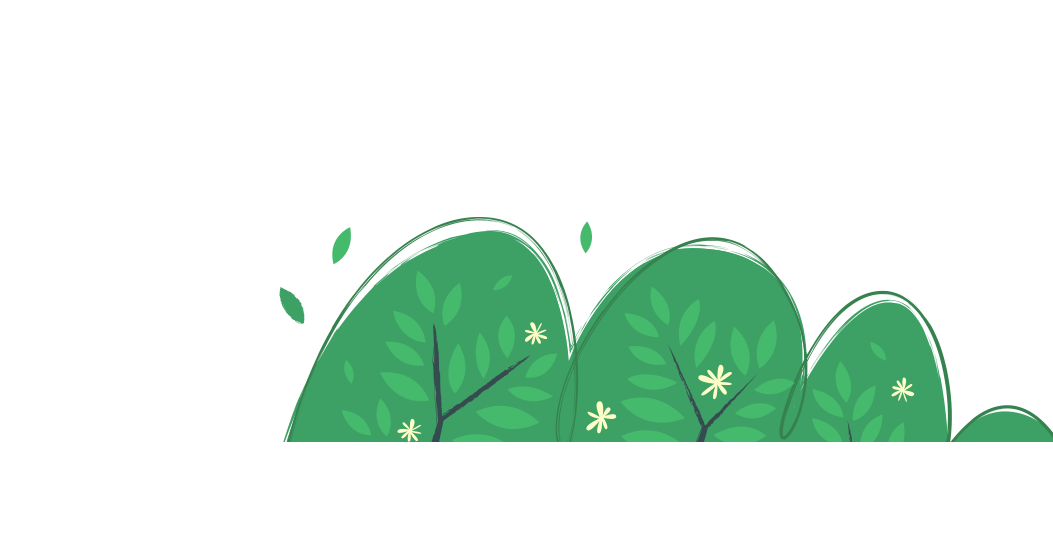 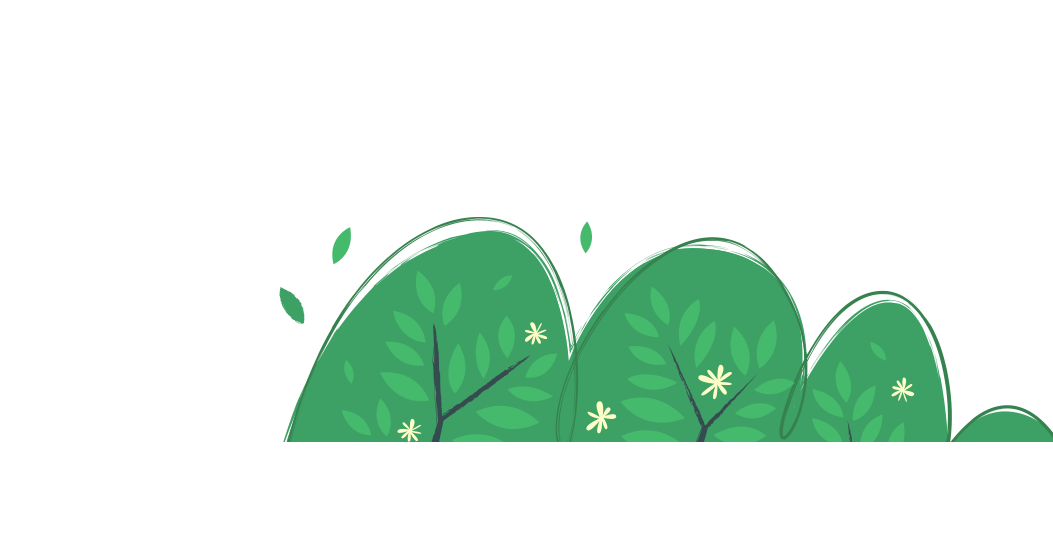 点击此处添加标题
点击此处添加文字描述，文字颜色、大小、字体可根据需求进行更改。
点击此处添加文字描述，文字颜色、大小、字体可根据需求进行更改。
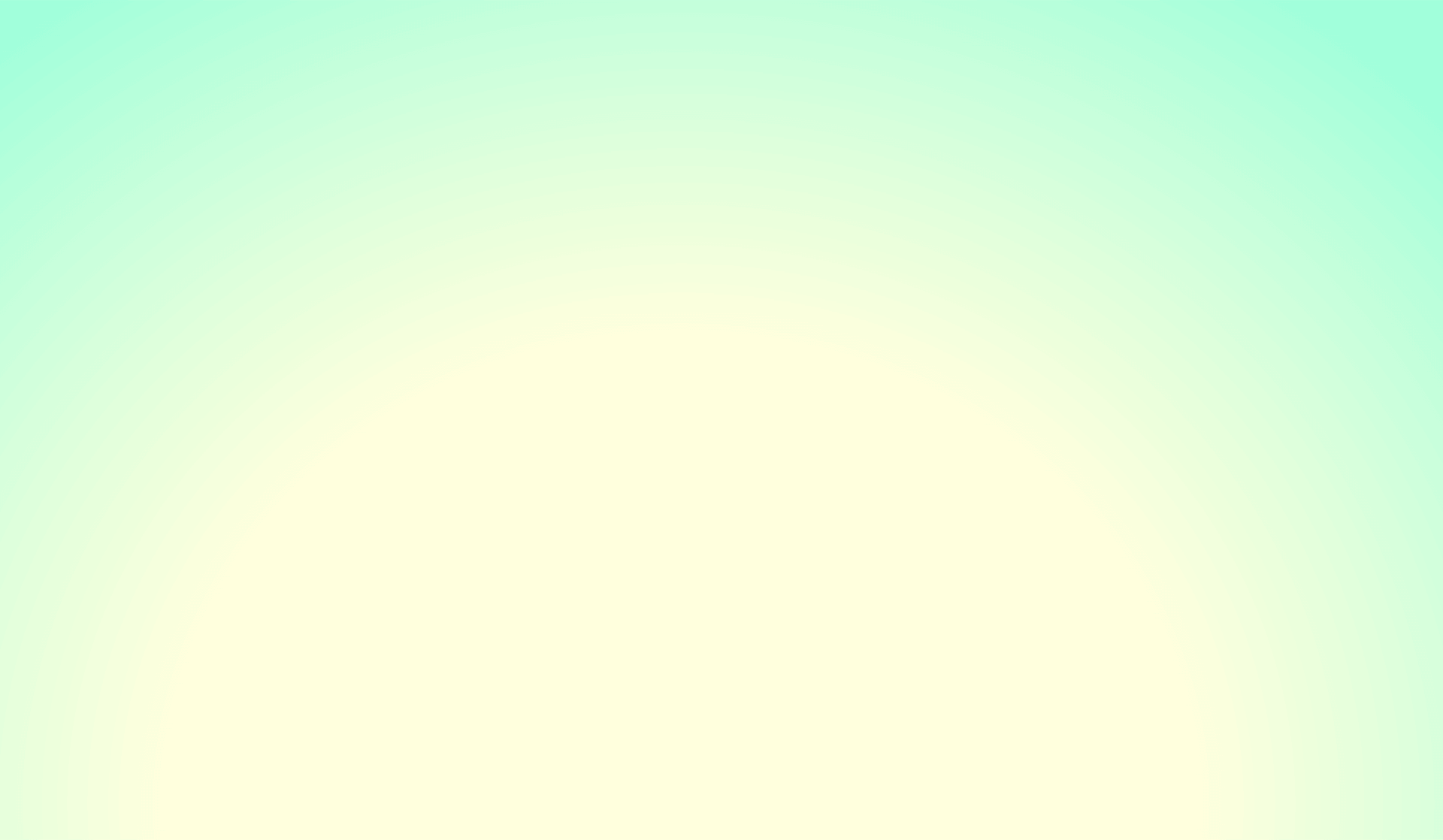 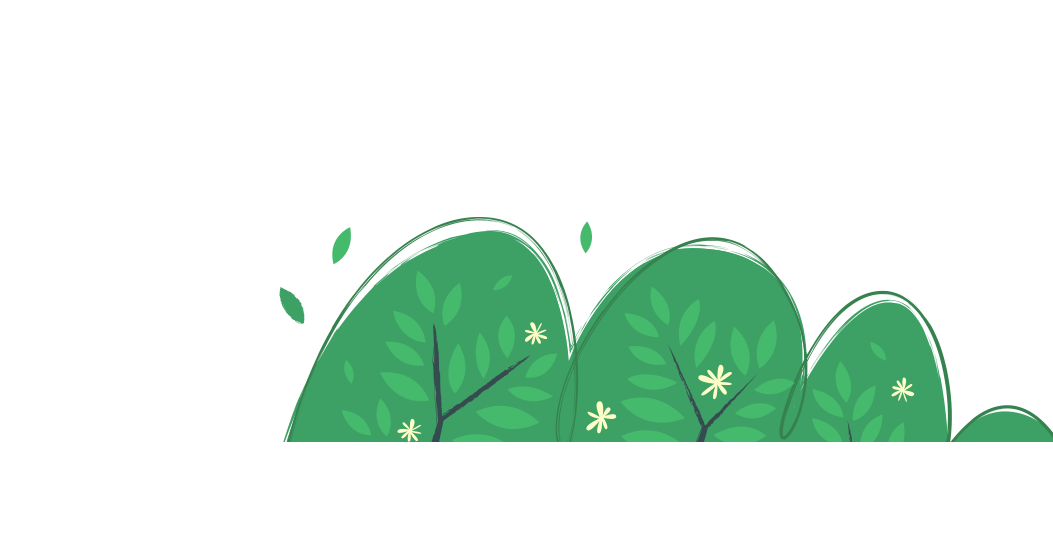 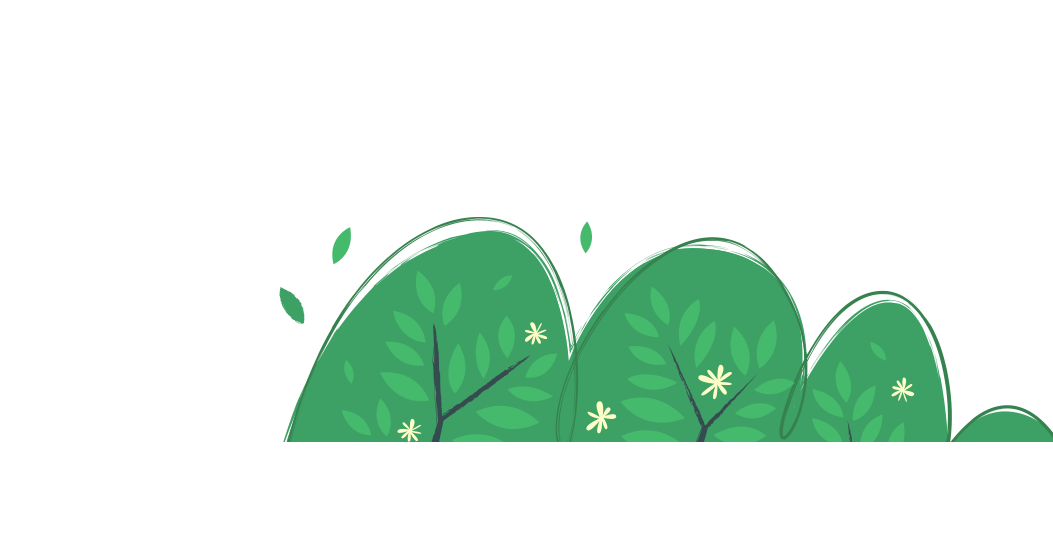 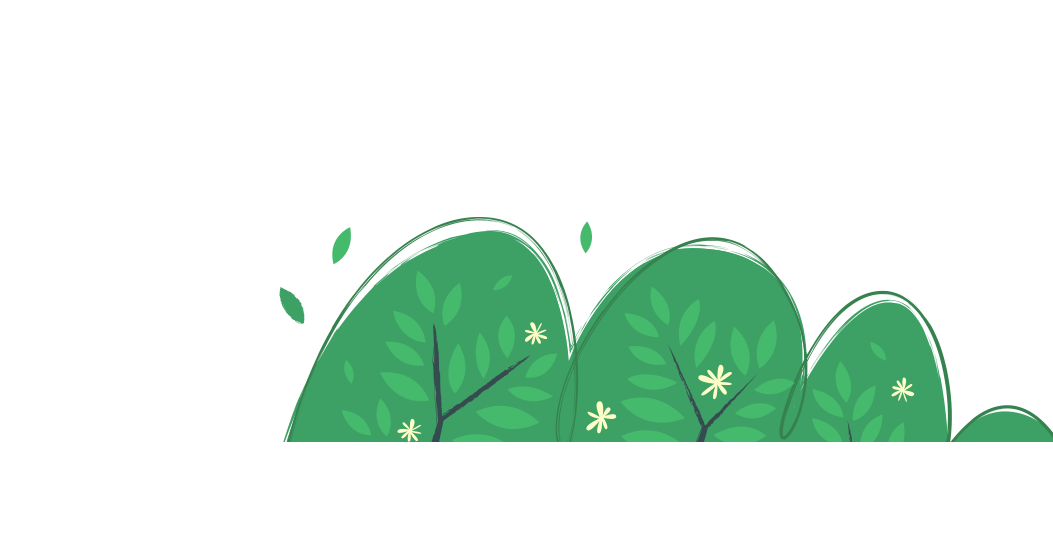 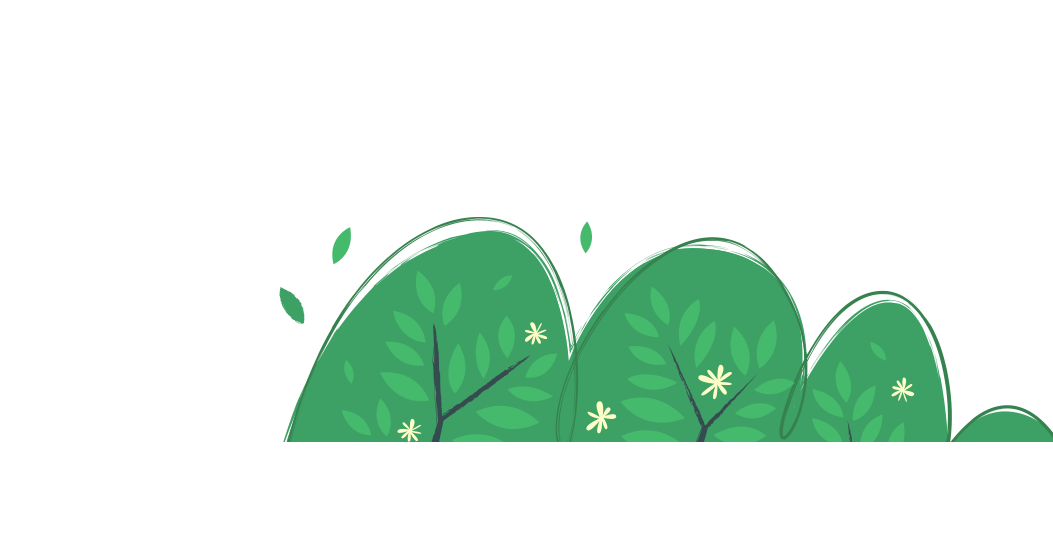 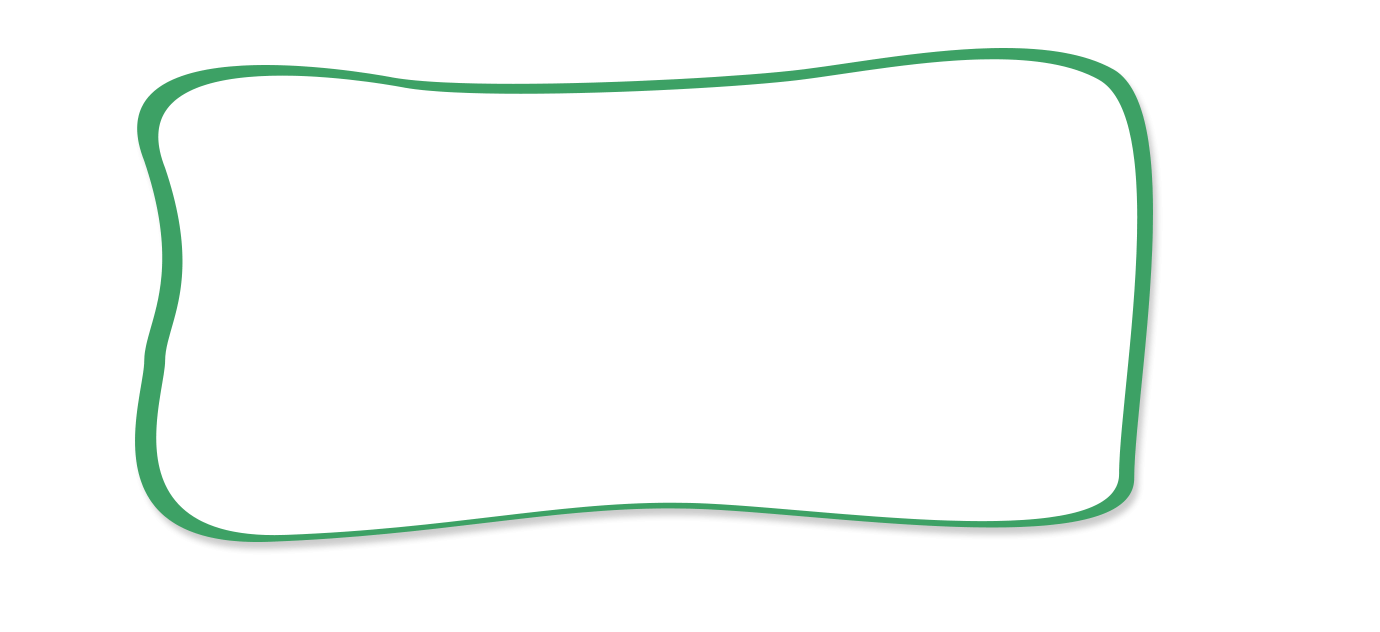 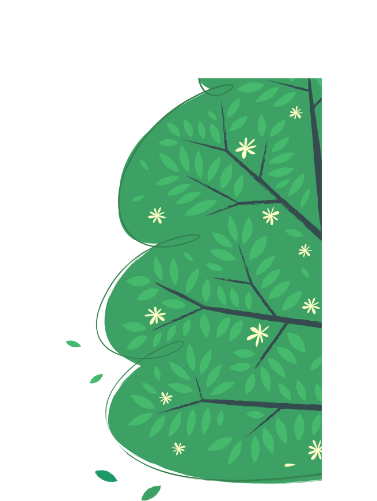 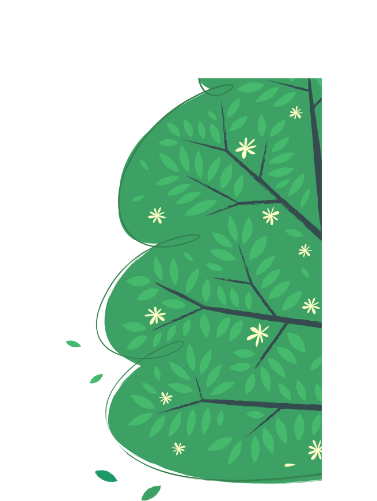 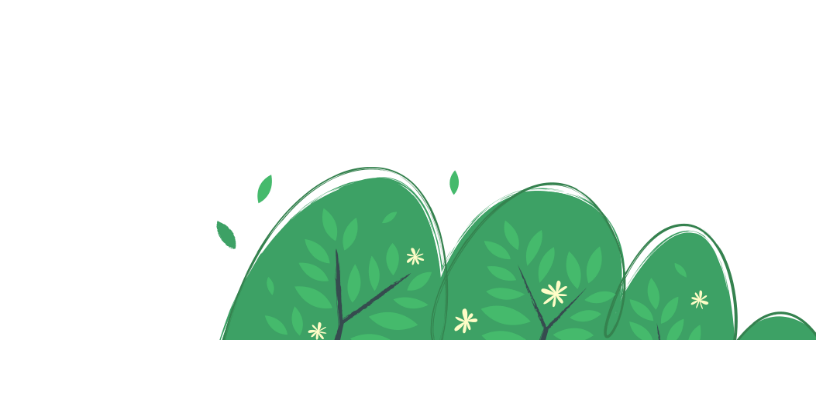 02
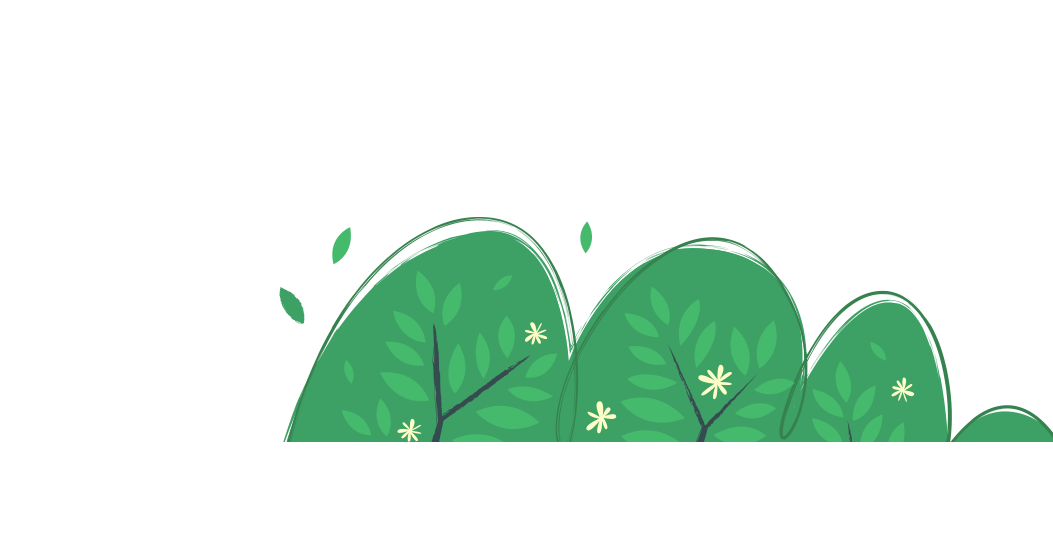 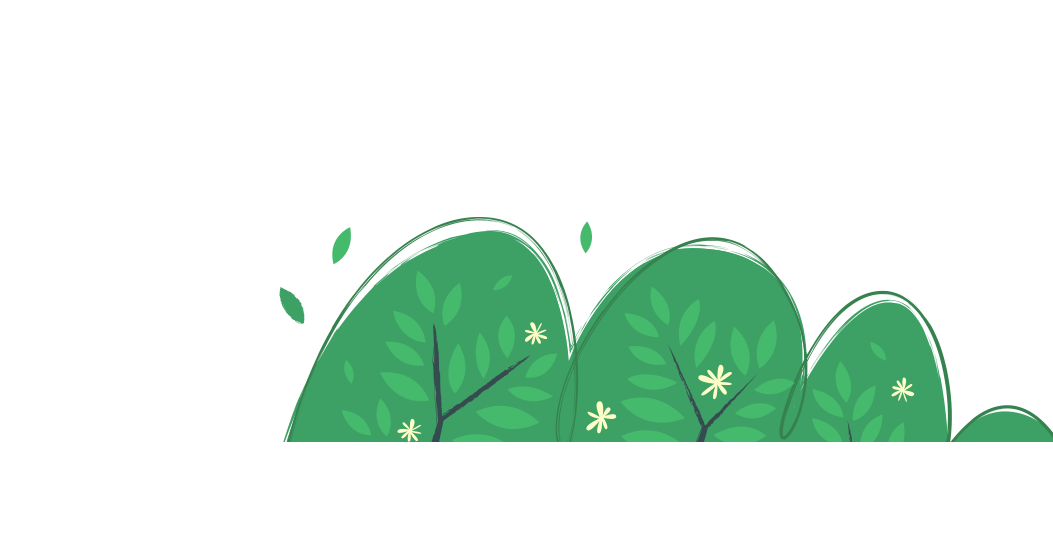 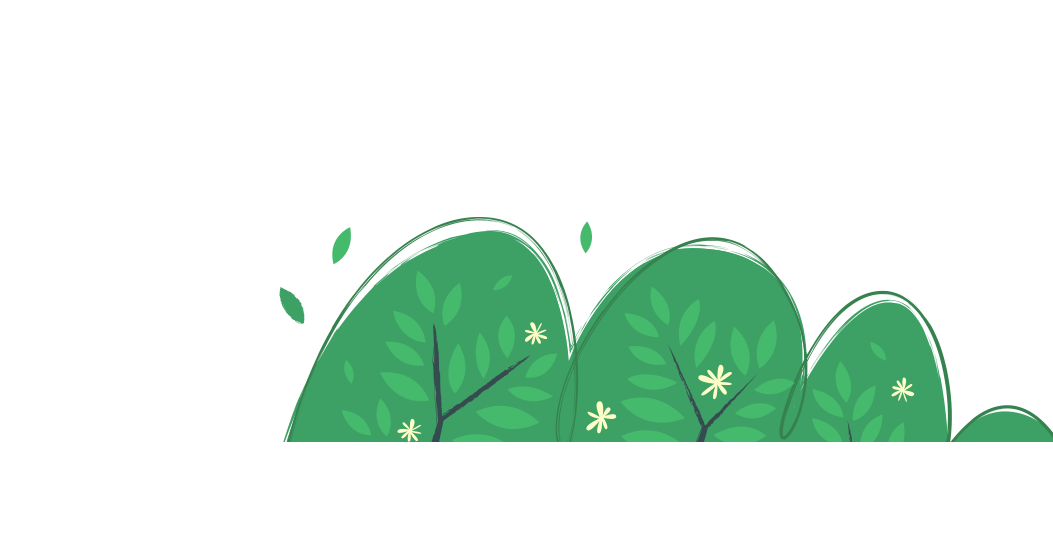 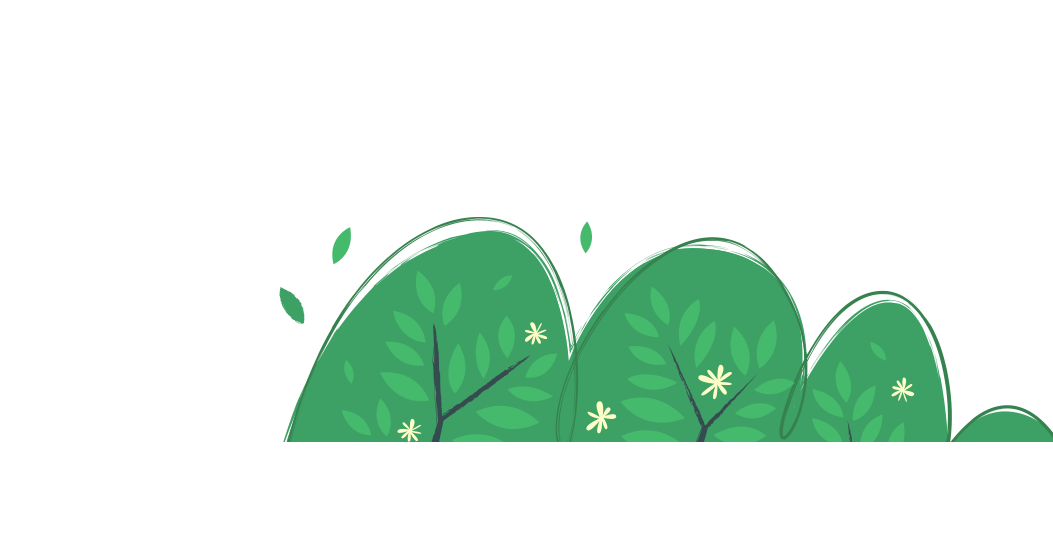 点击此处添加标题
此处可适当添加简单的标题描述（ Here can be appropriate to add the title of the simple description ）
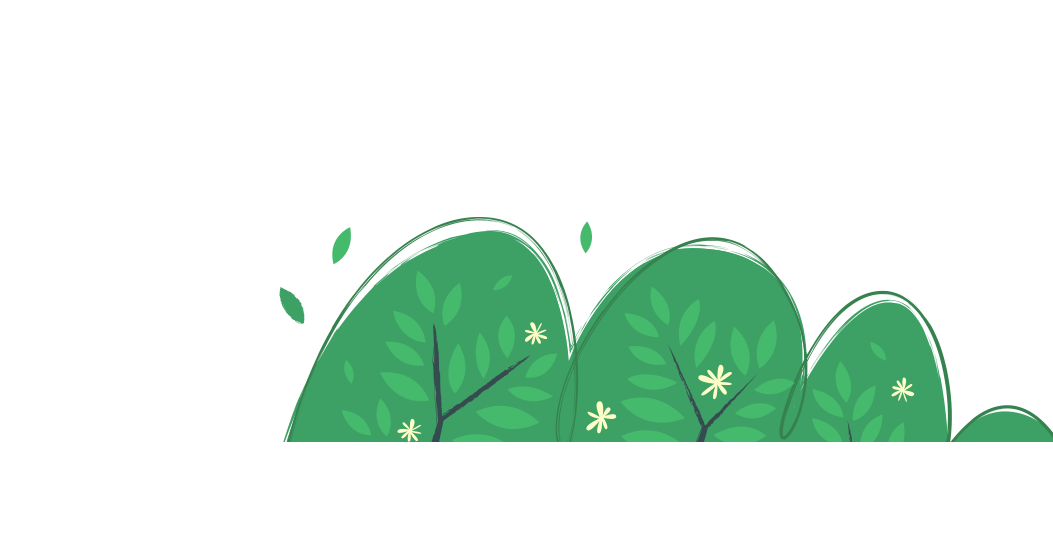 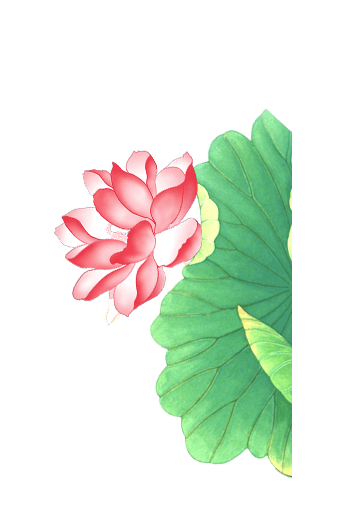 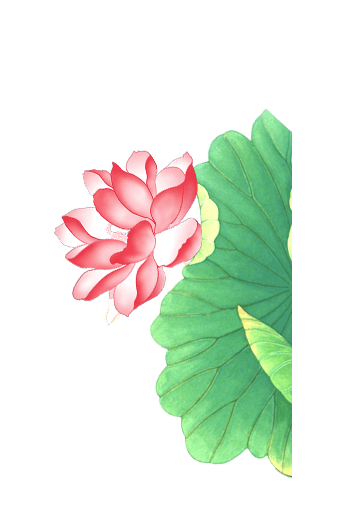 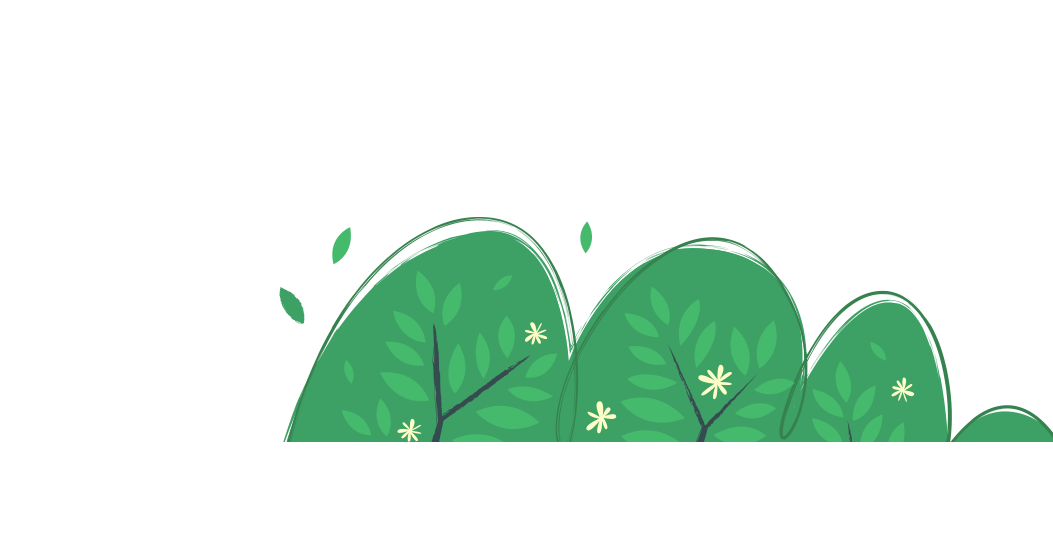 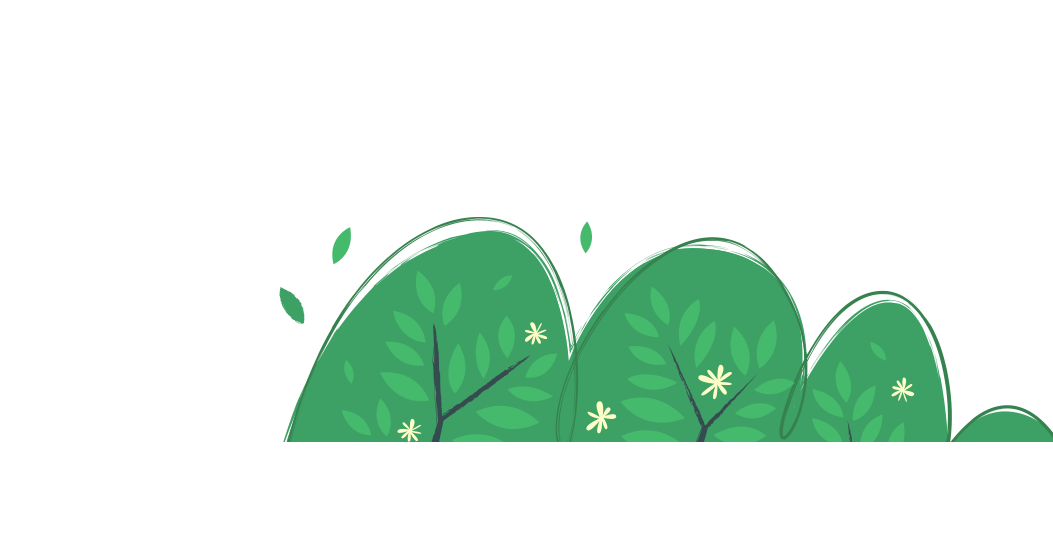 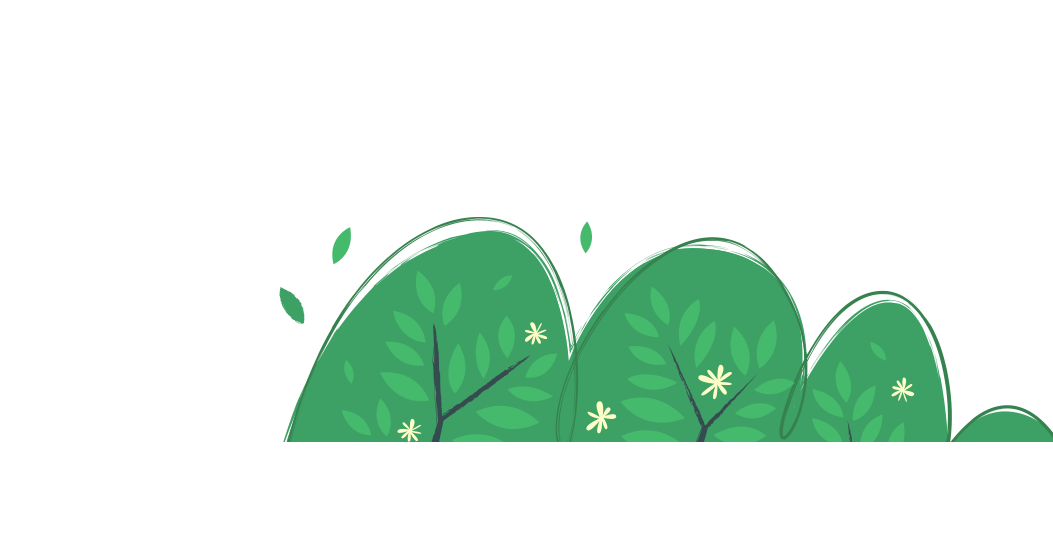 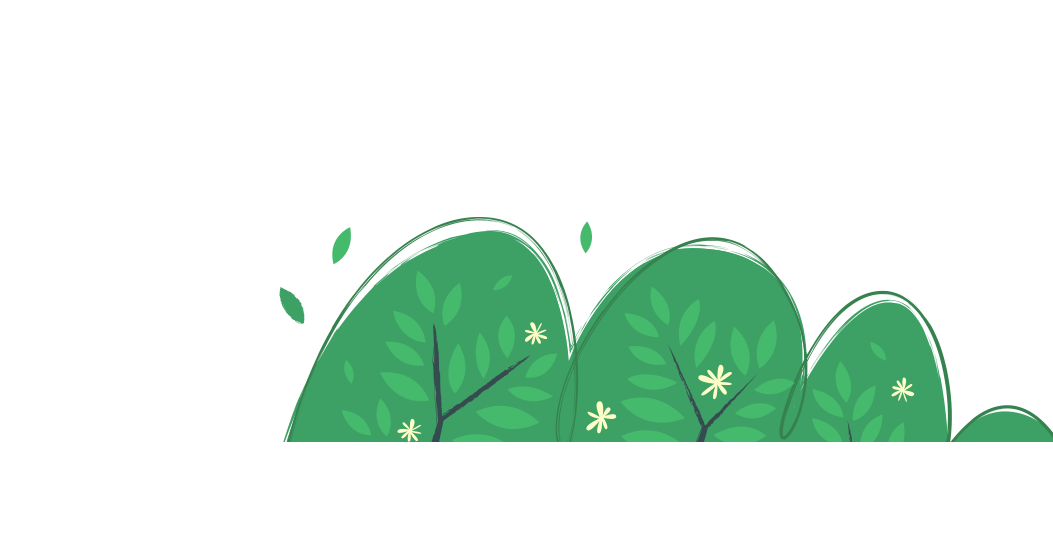 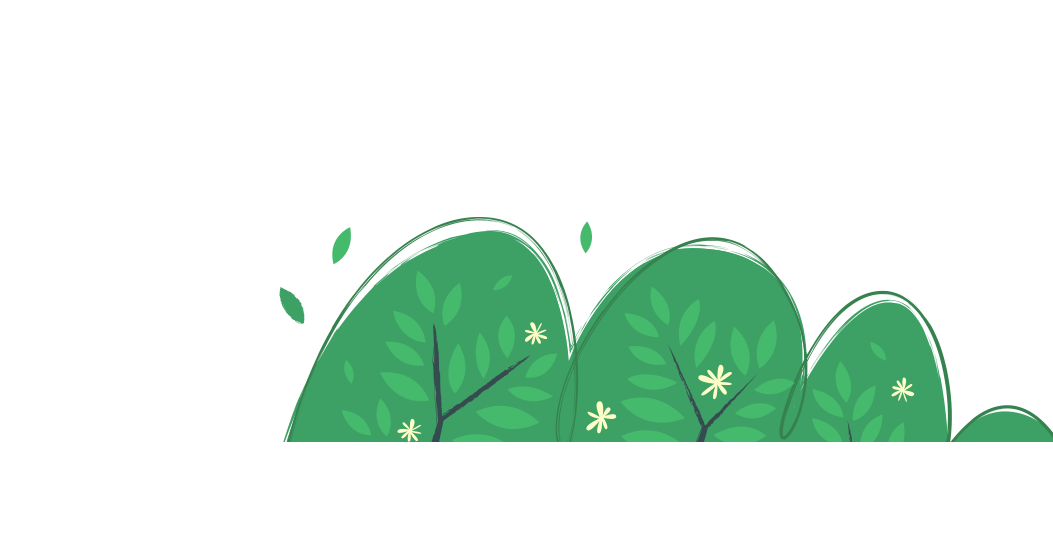 点击此处添加标题
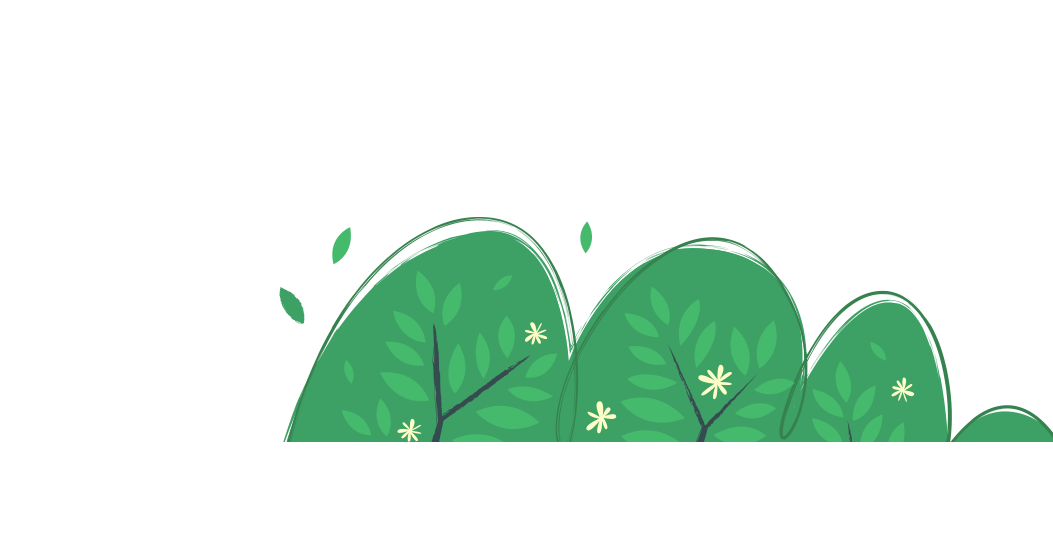 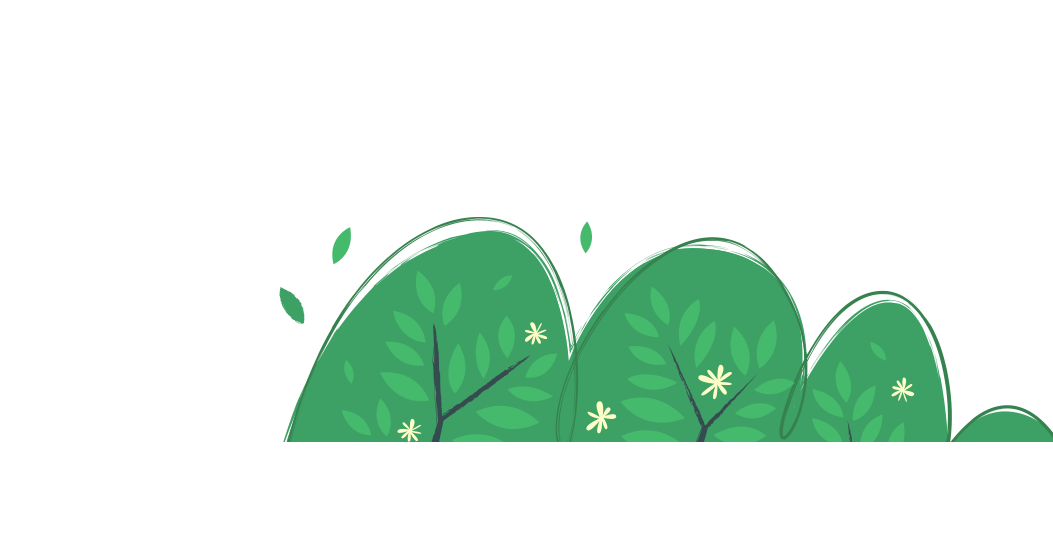 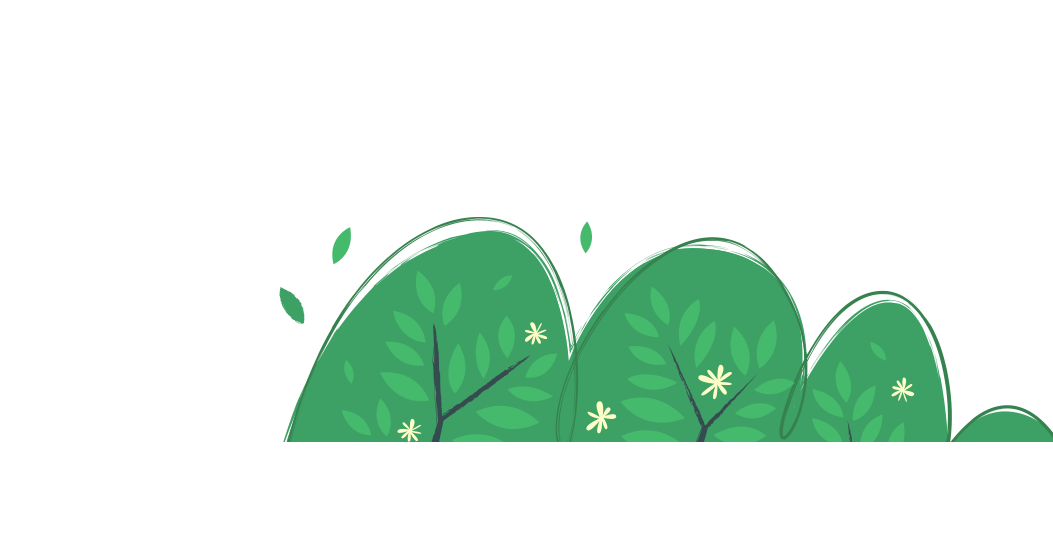 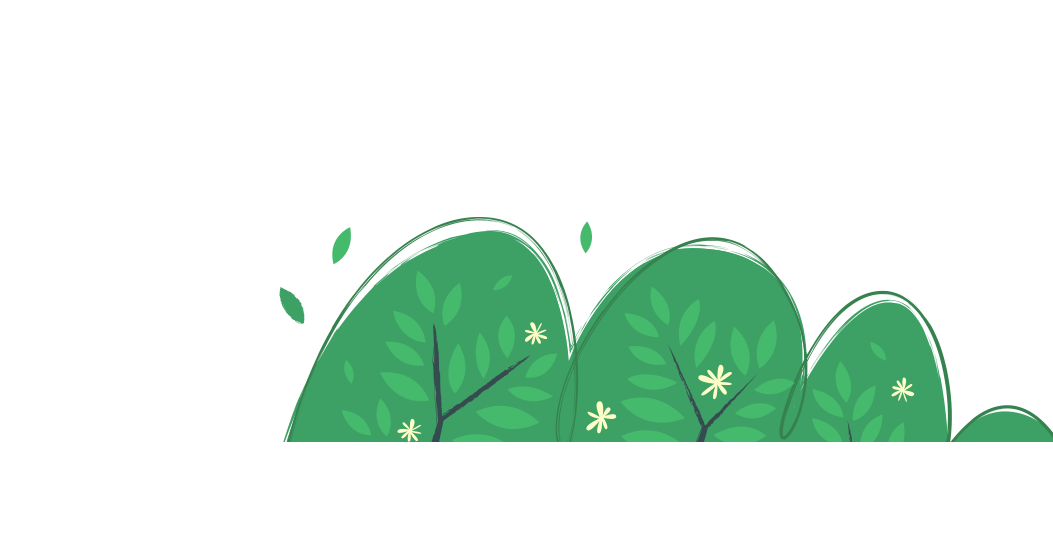 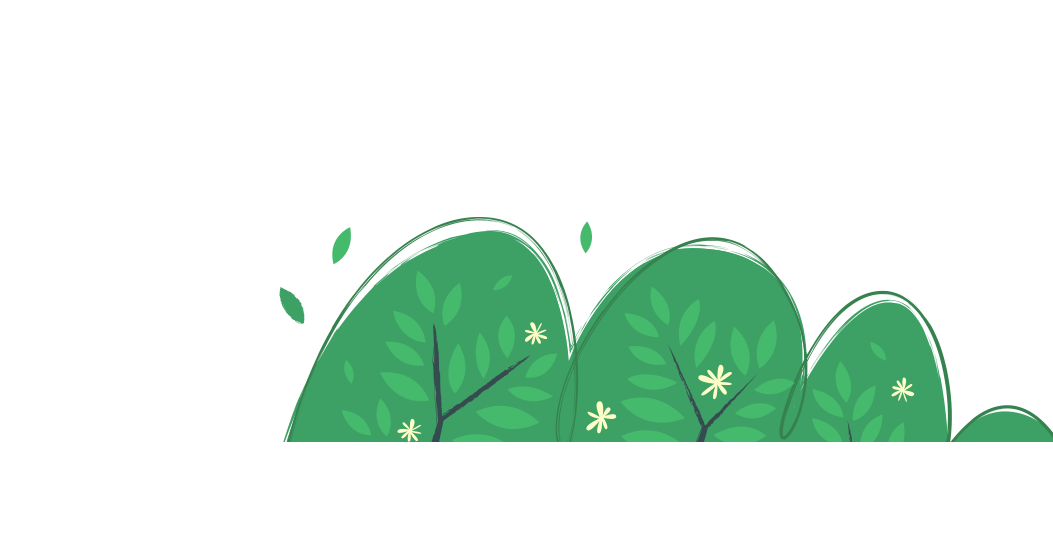 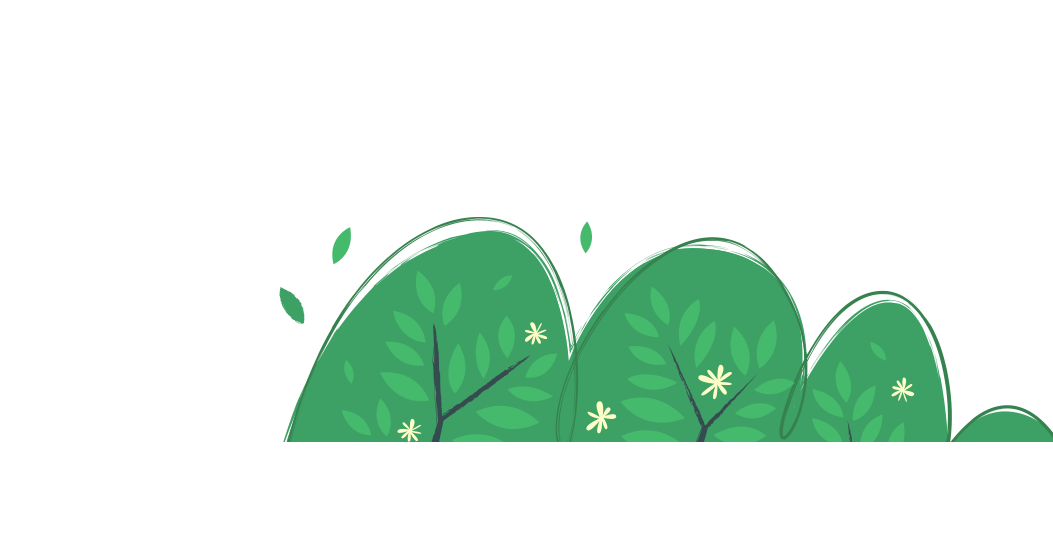 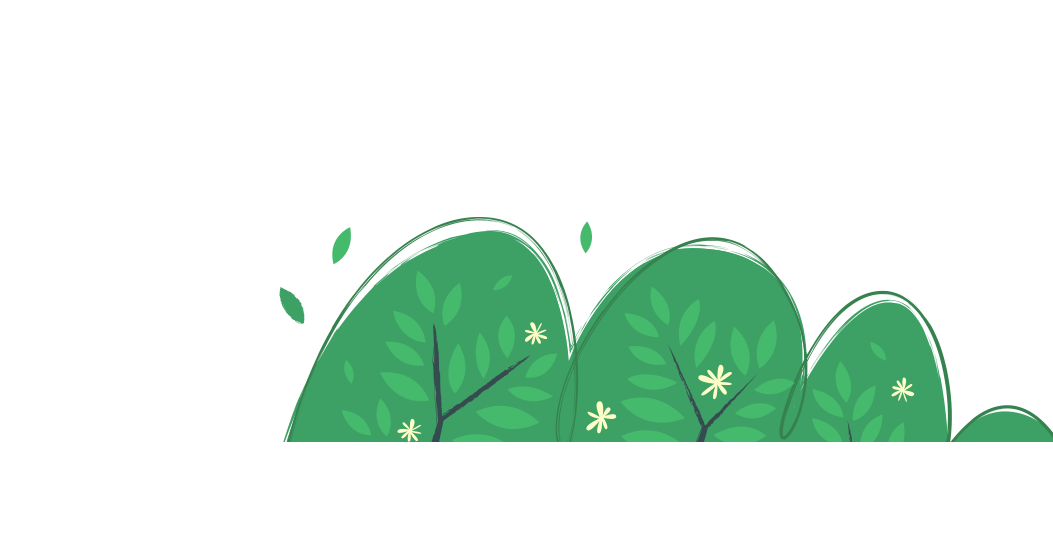 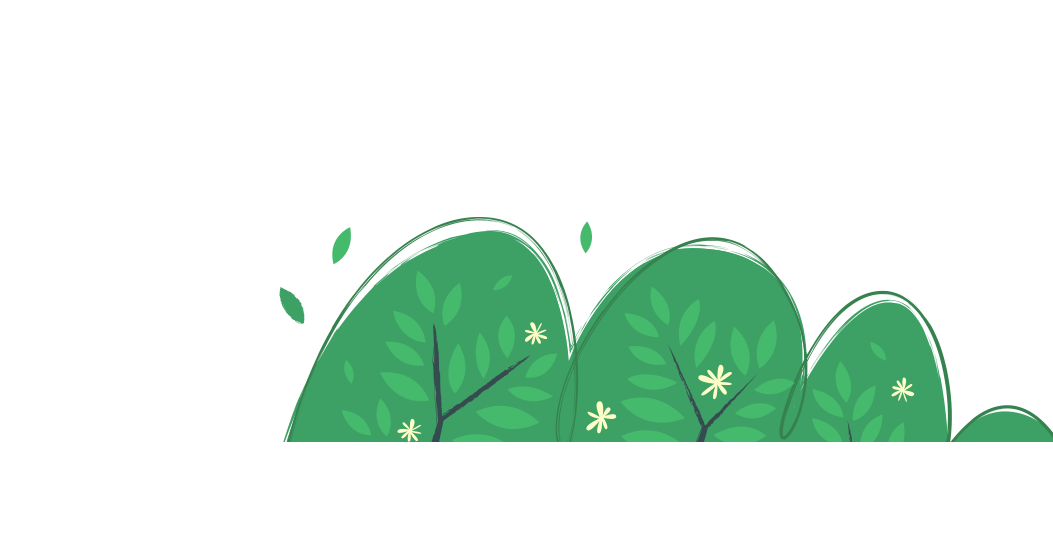 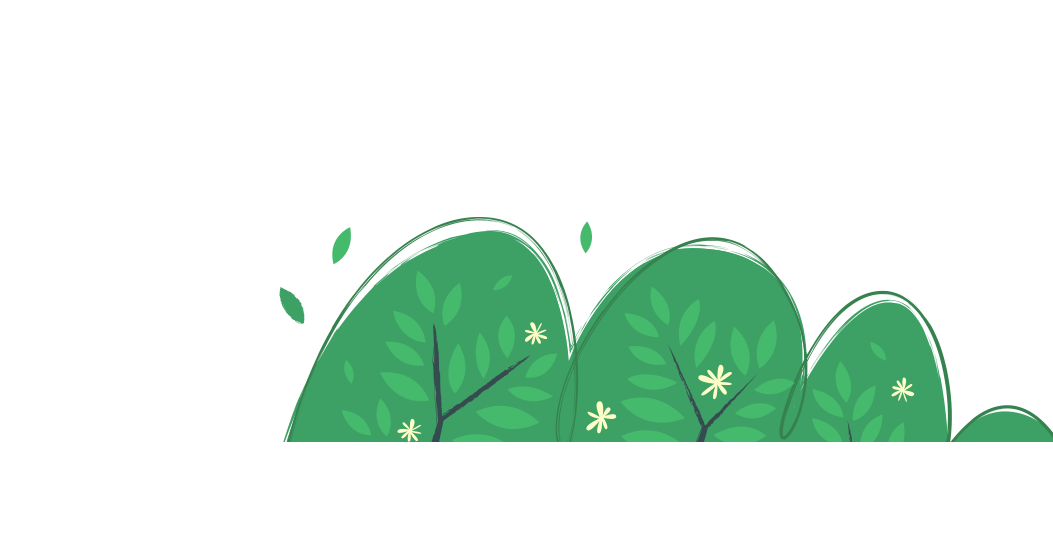 85%
45%
65%
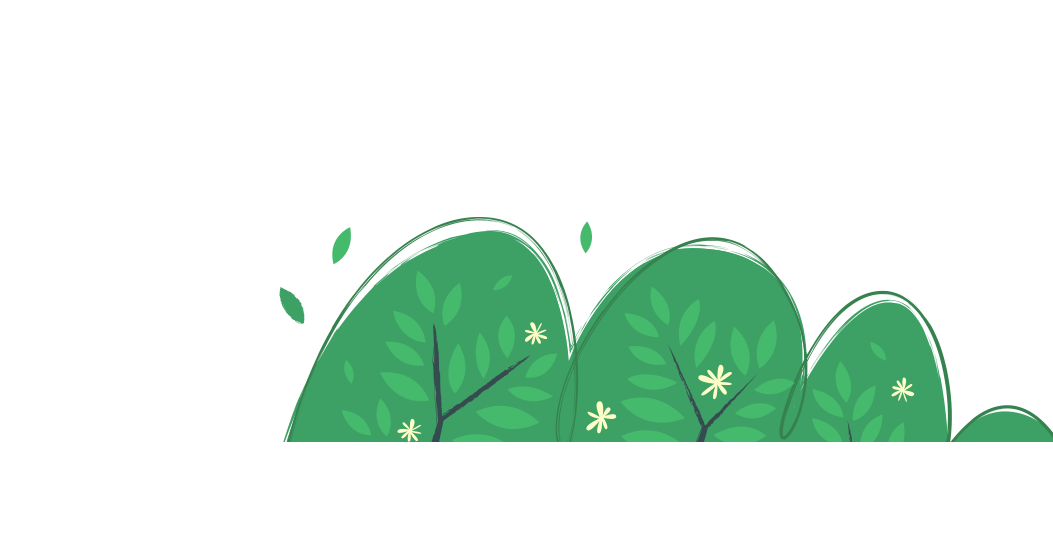 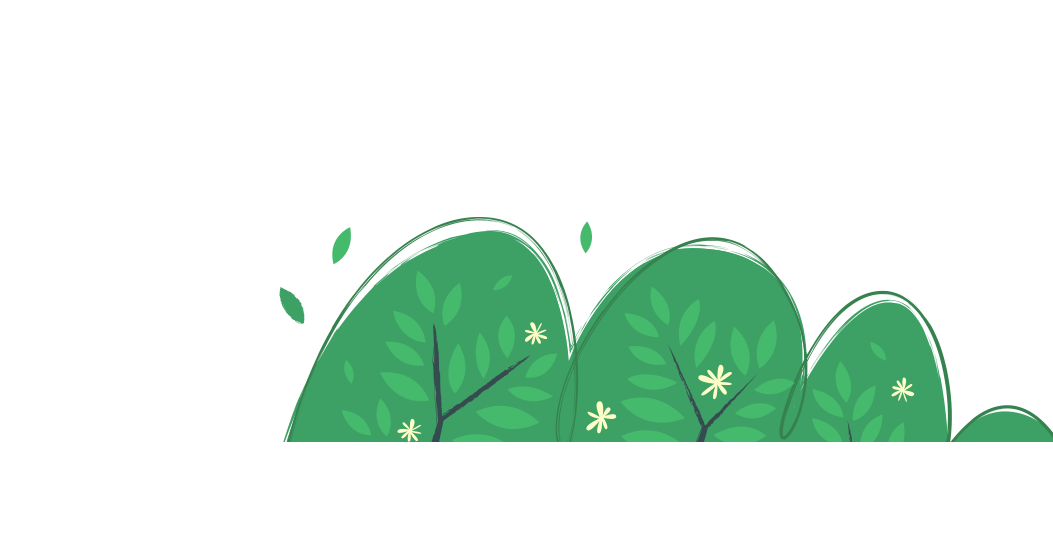 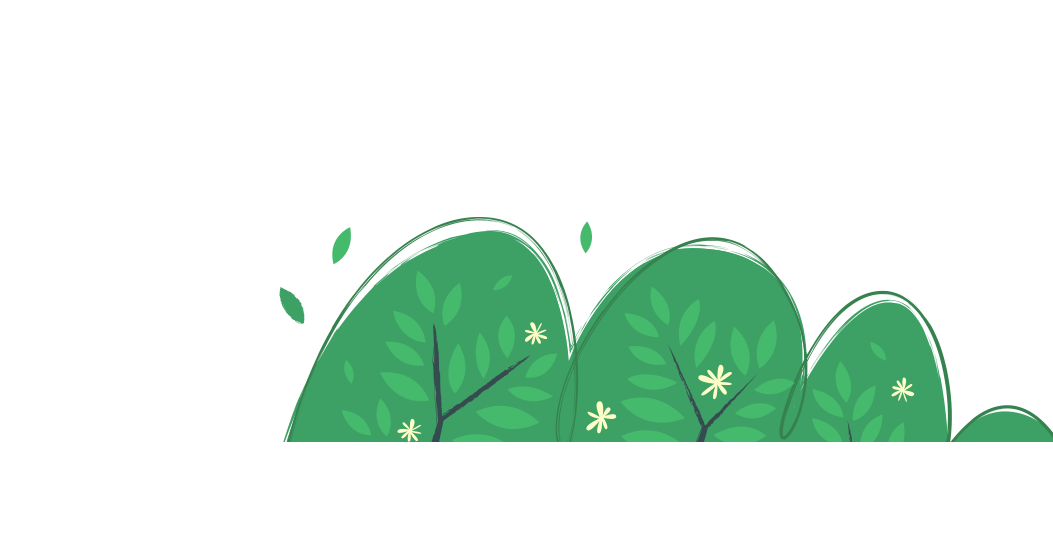 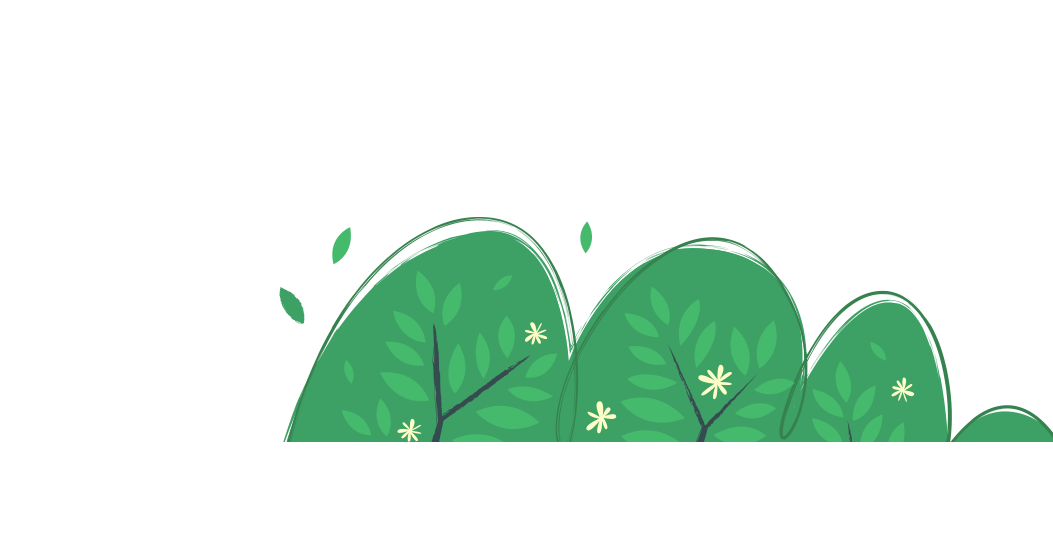 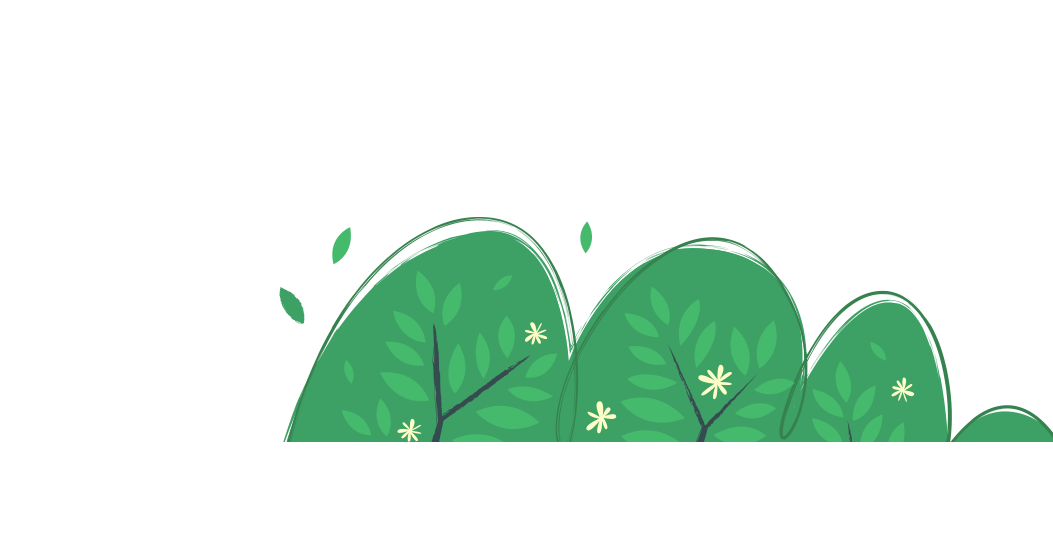 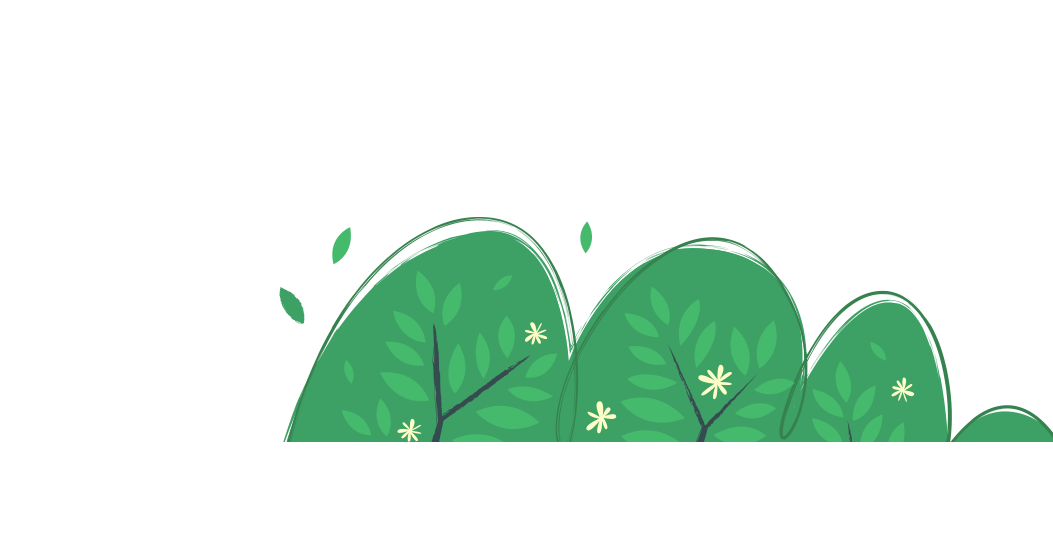 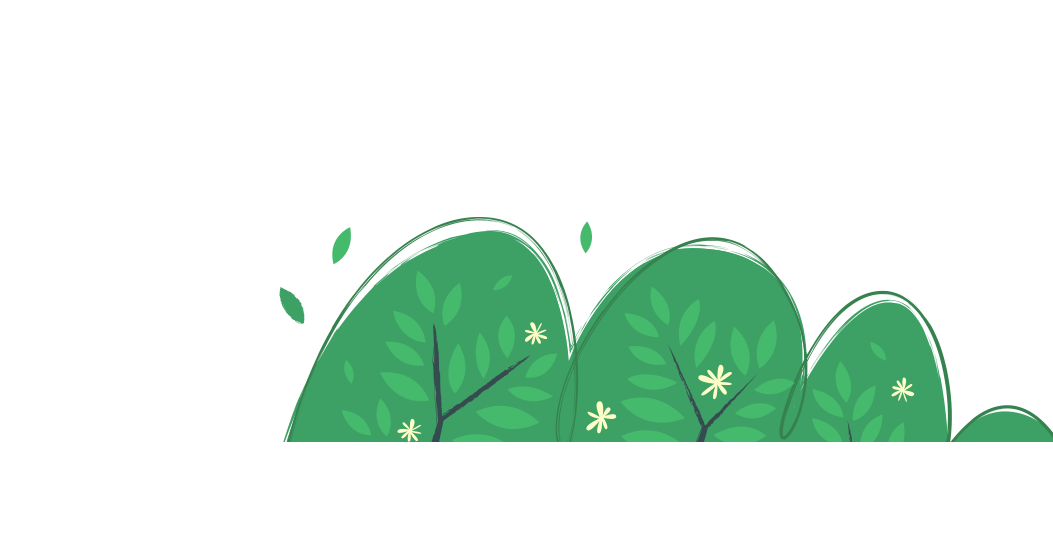 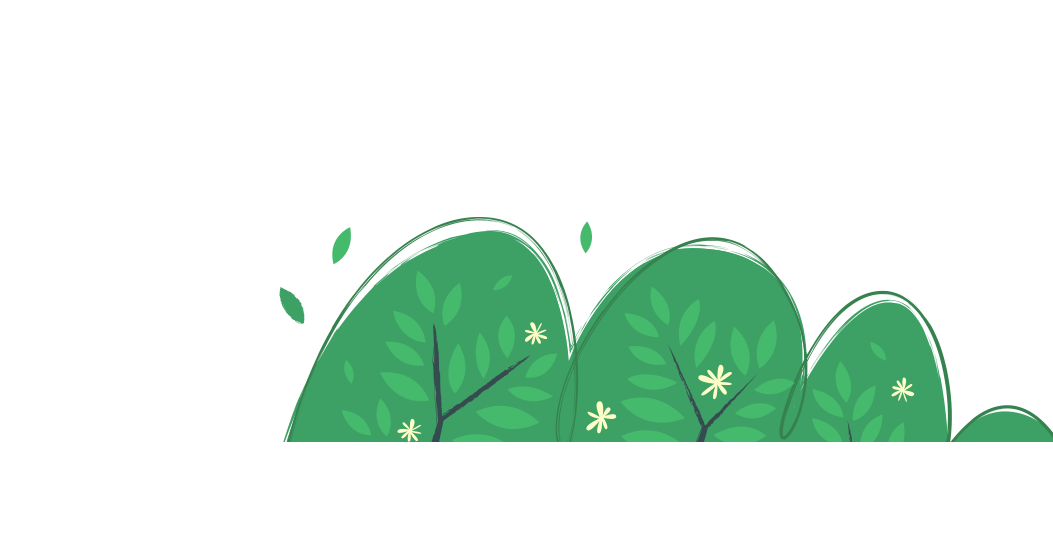 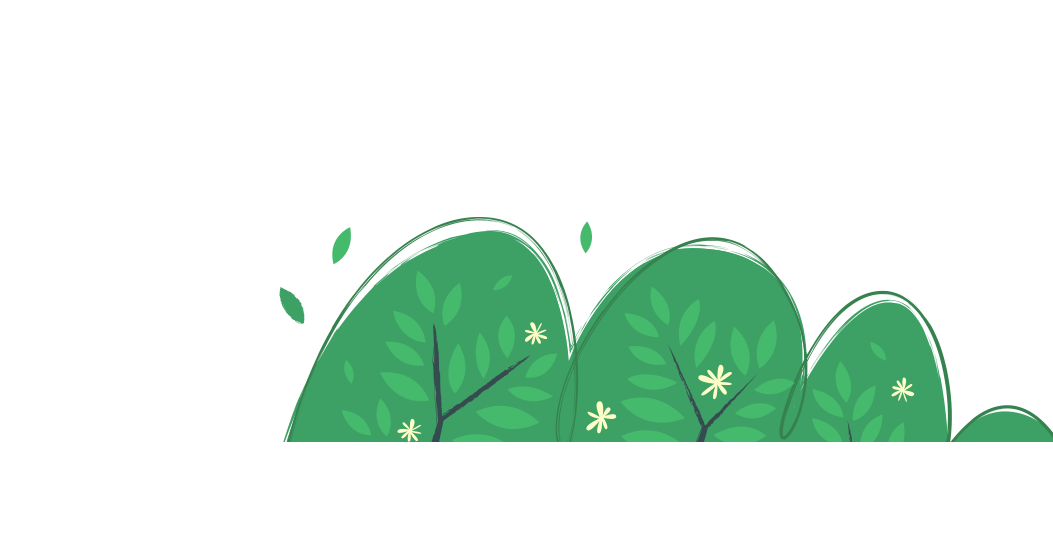 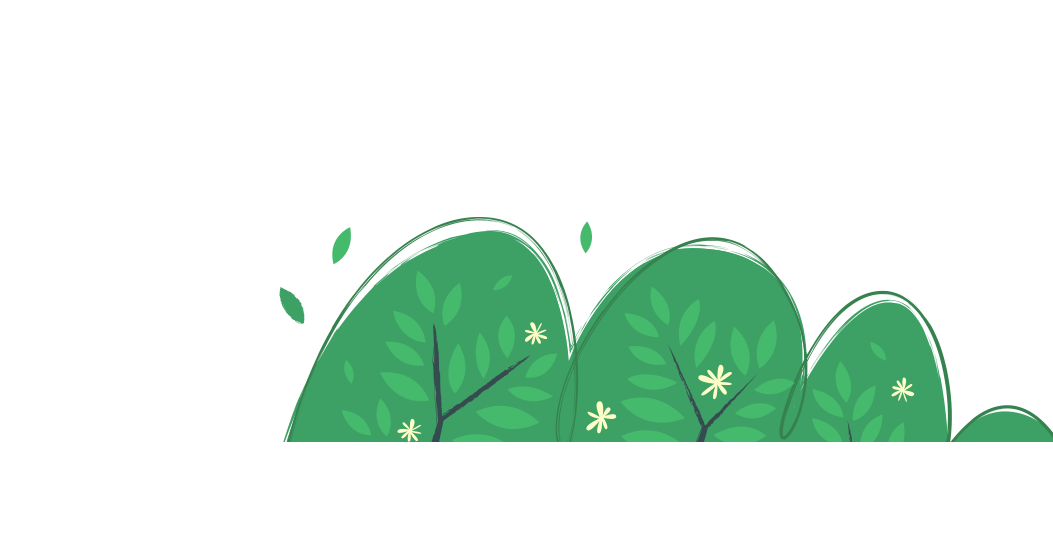 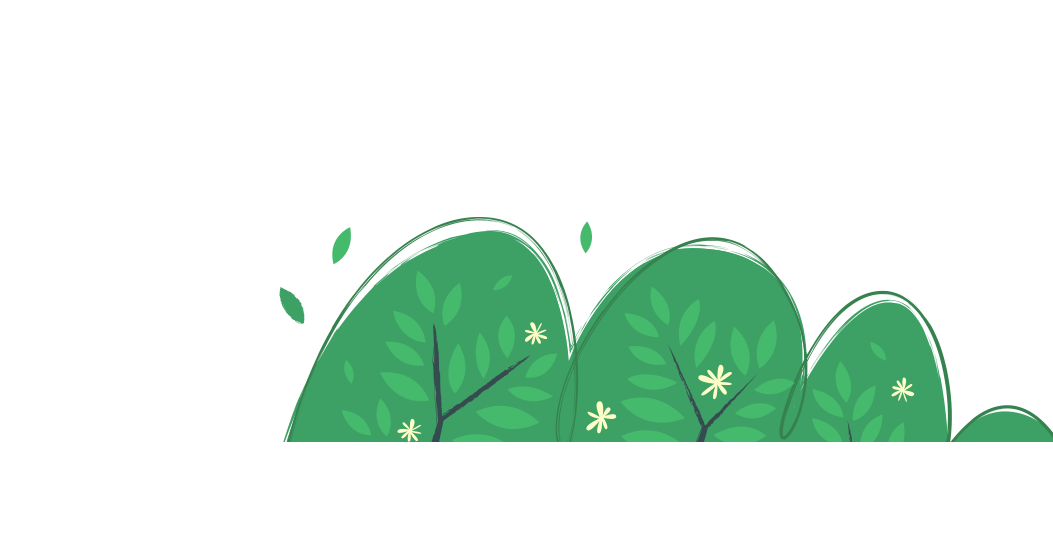 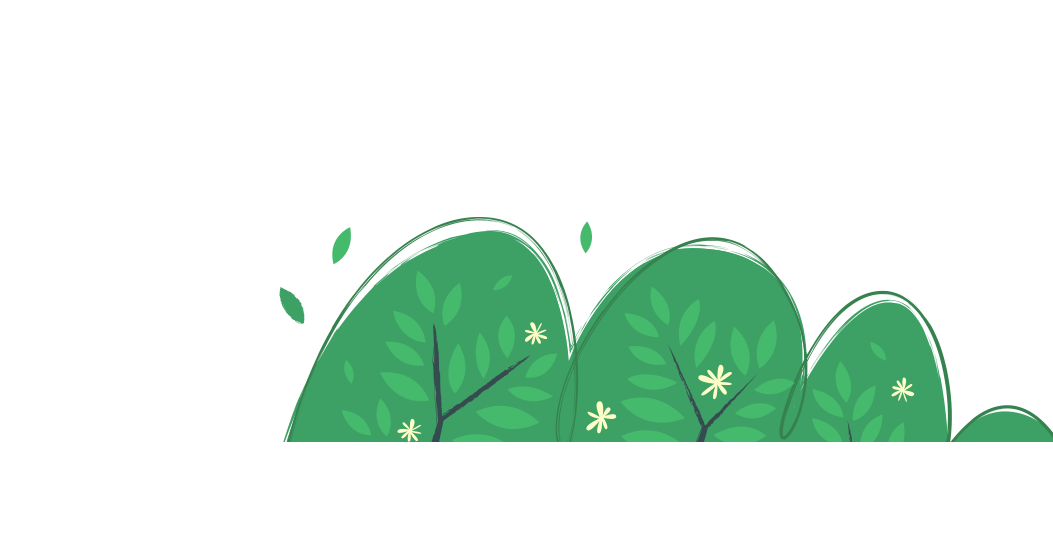 添加标题
添加标题
添加标题
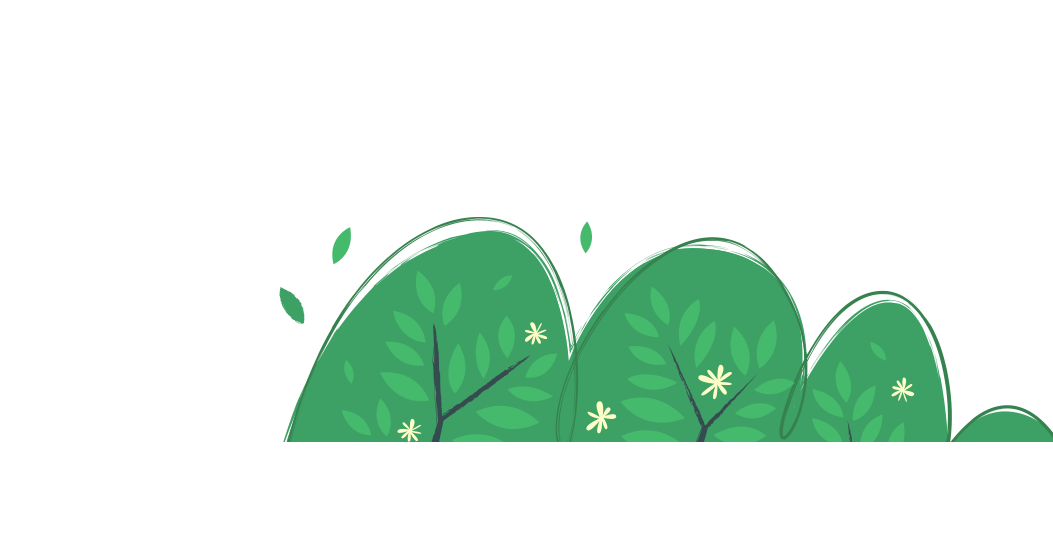 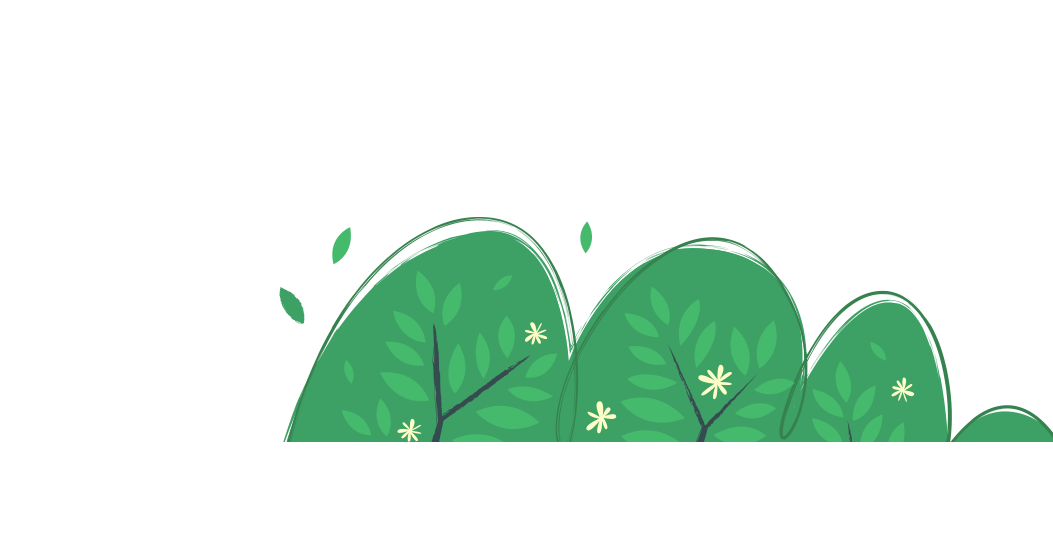 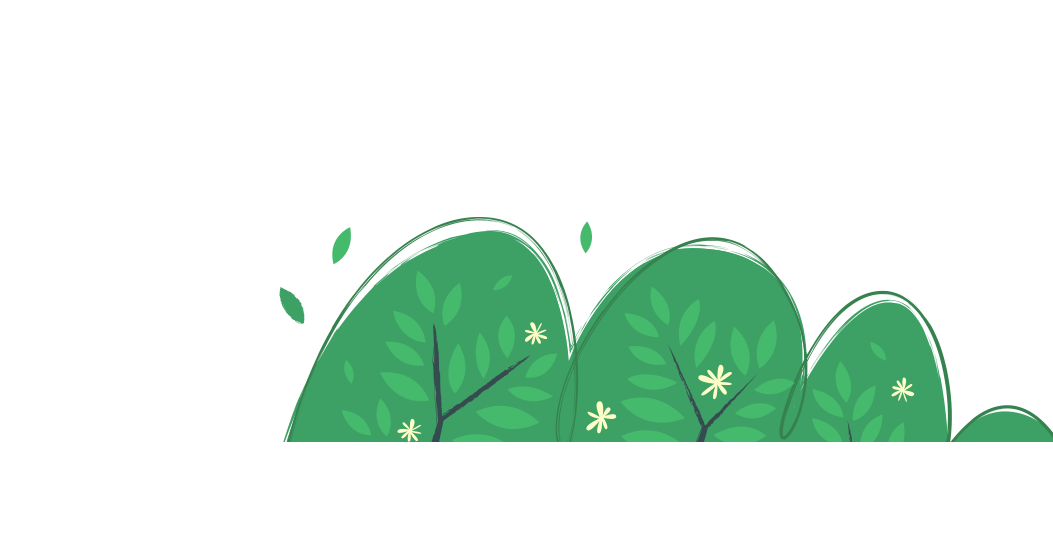 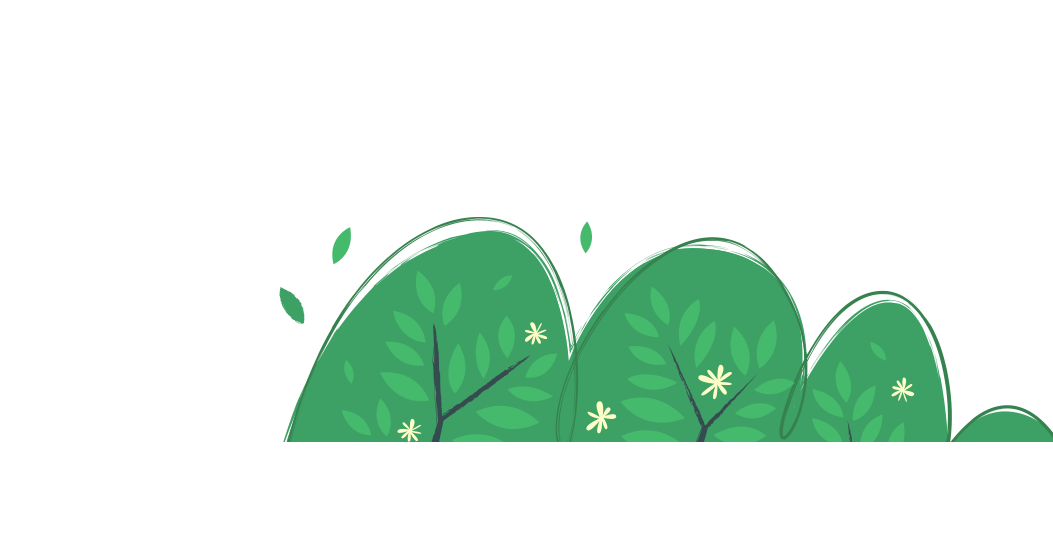 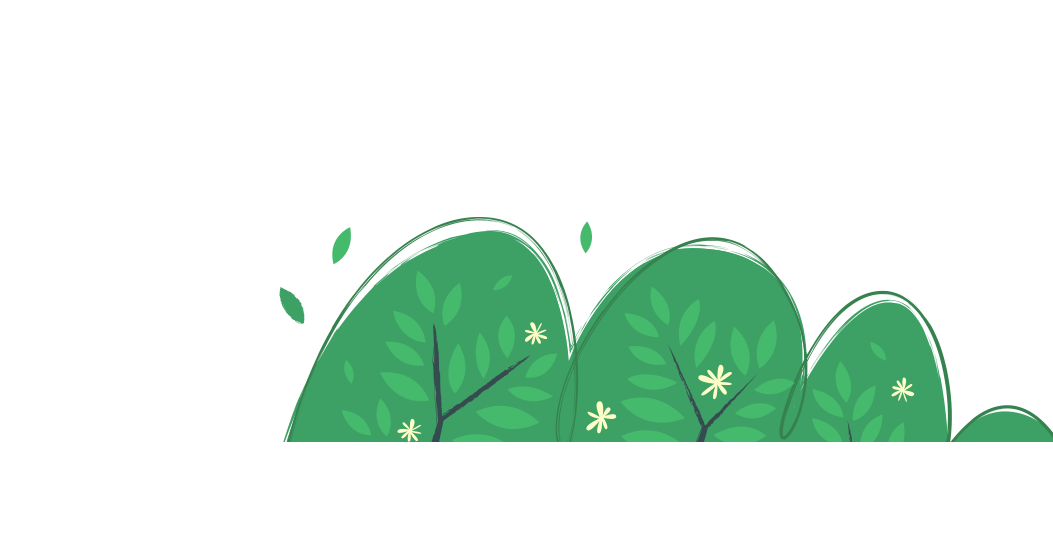 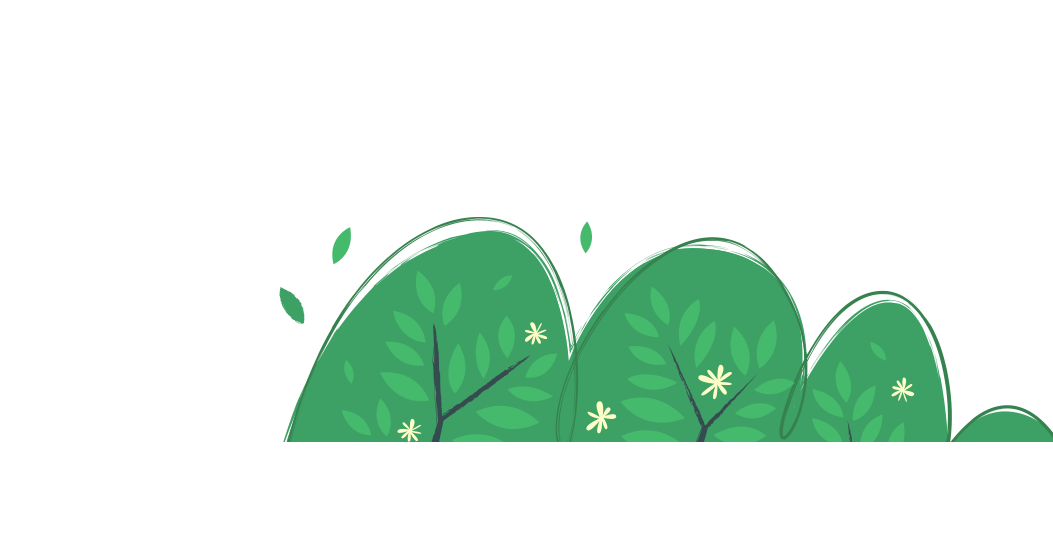 点击此处添加文字描述，文字颜色、大小、字体可根据需求进行更改。
点击此处添加文字描述，文字颜色、大小、字体可根据需求进行更改。
点击此处添加文字描述，文字颜色、大小、字体可根据需求进行更改。
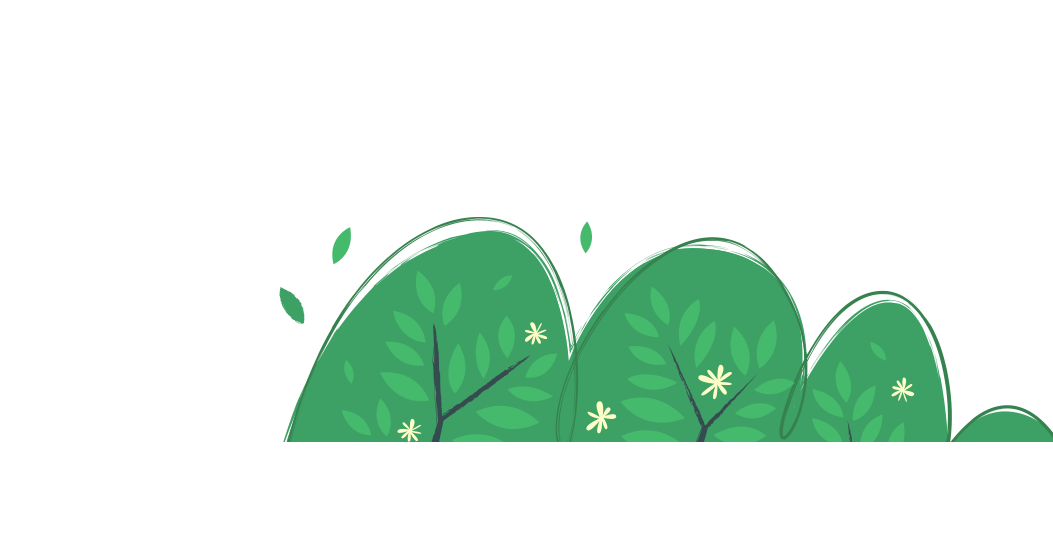 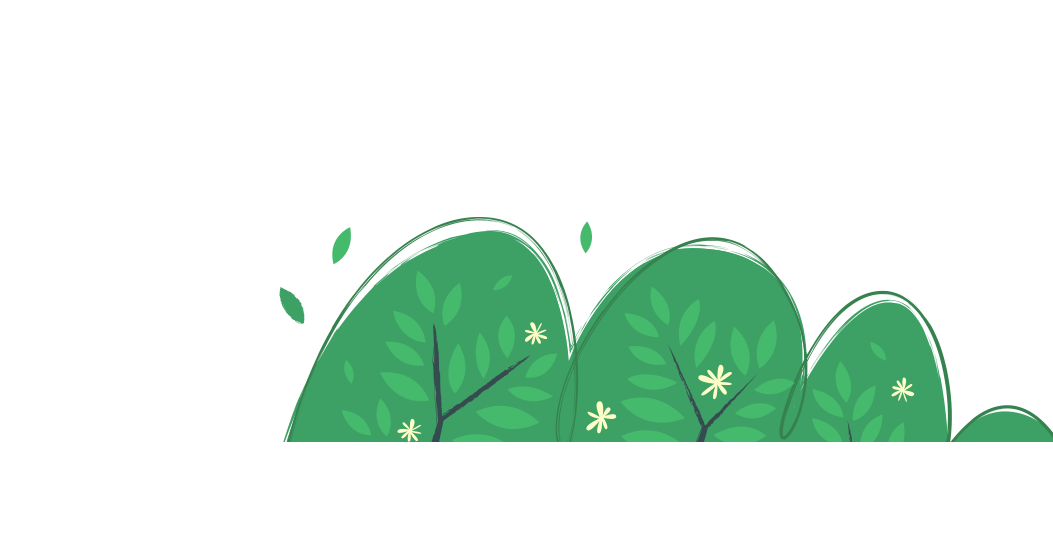 点击此处添加标题
01 点击此处添加文字描述，文字颜色、大小、字体可根据需求进行更改。
02 点击此处添加文字描述，文字颜色、大小、字体可根据需求进行更改。
03 点击此处添加文字描述，文字颜色、大小、字体可根据需求进行更改。
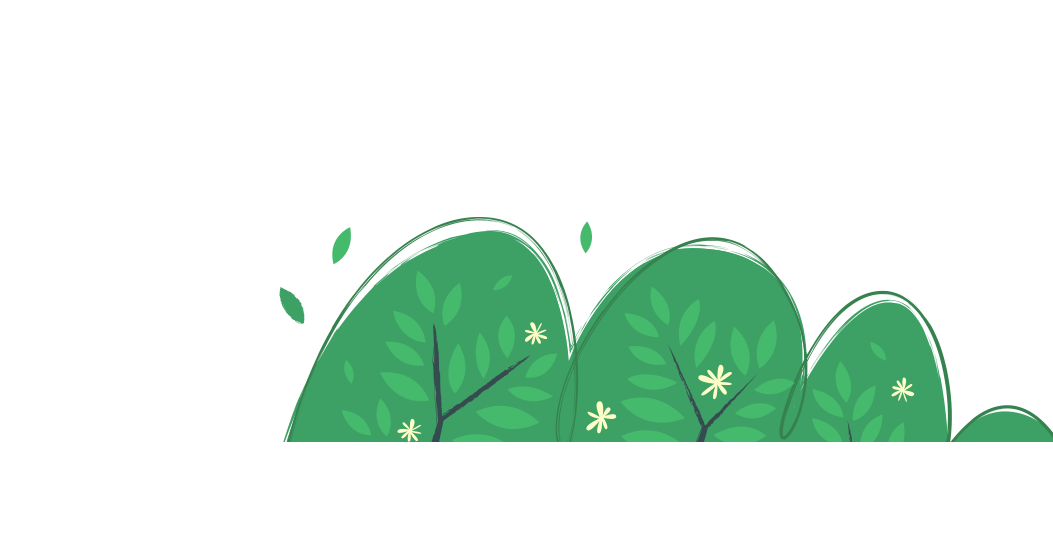 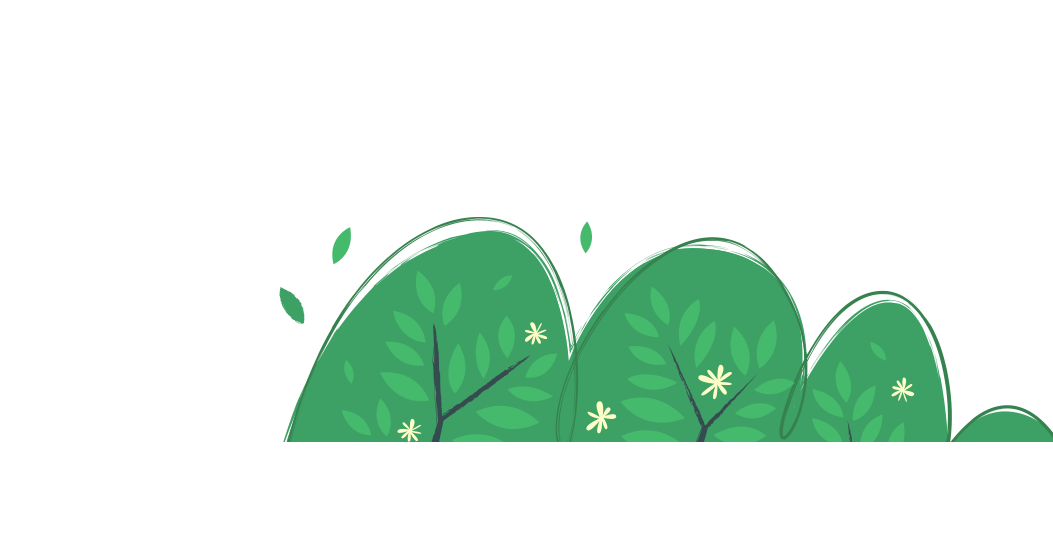 点击此处添加标题
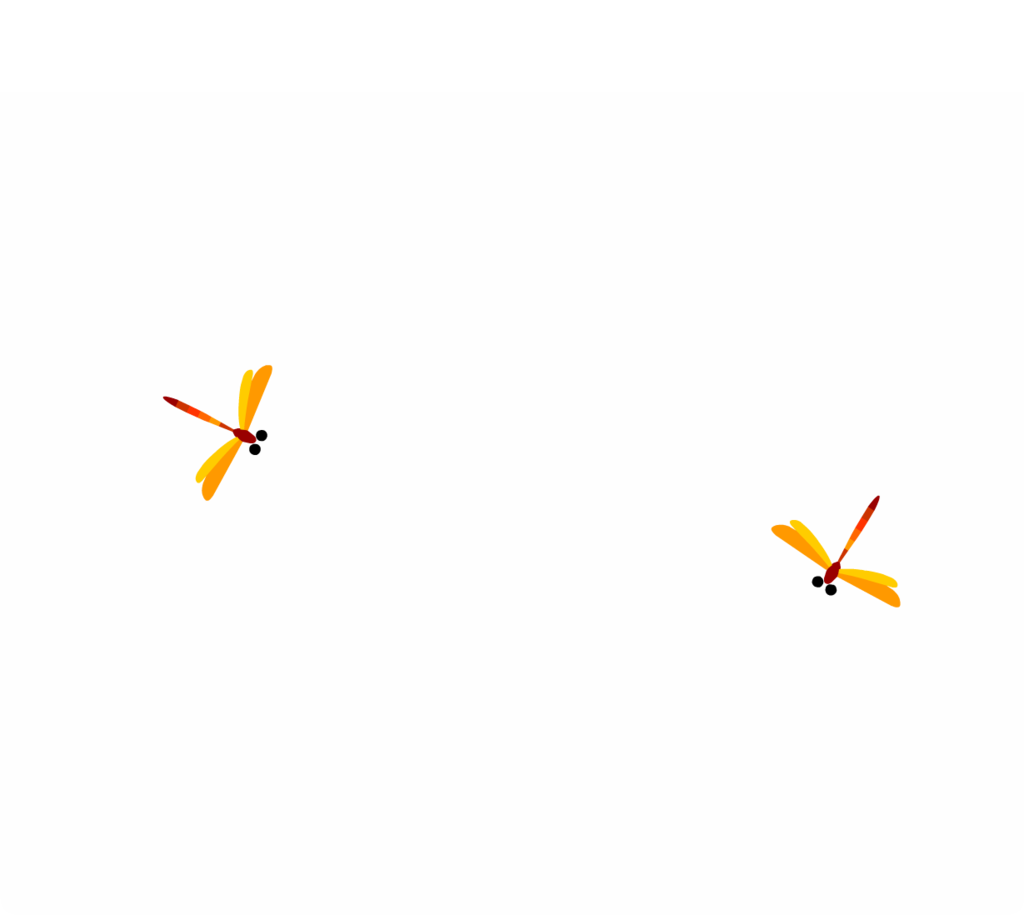 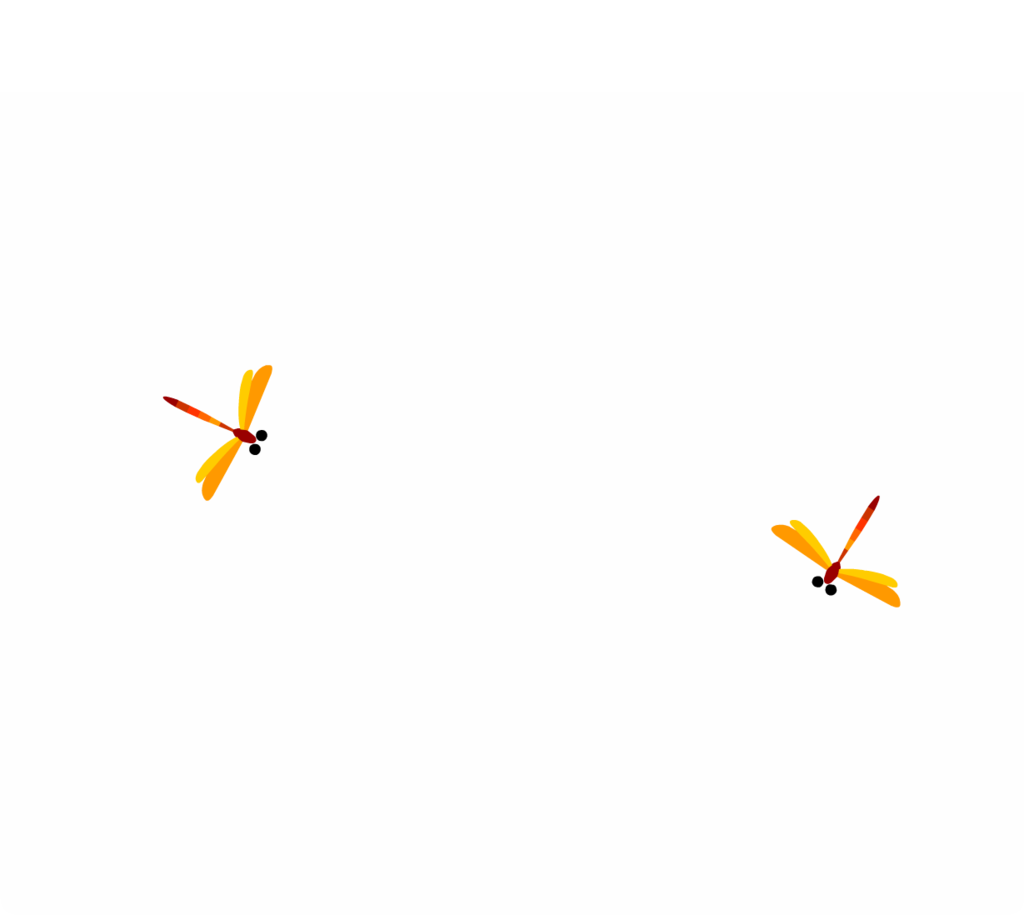 03 点击此处添加文字描述，文字颜色、大小、字体可根据需求进行更改。
02 点击此处添加文字描述，文字颜色、大小、字体可根据需求进行更改。
01 点击此处添加文字描述，文字颜色、大小、字体可根据需求进行更改。
04 点击此处添加文字描述，文字颜色、大小、字体可根据需求进行更改。
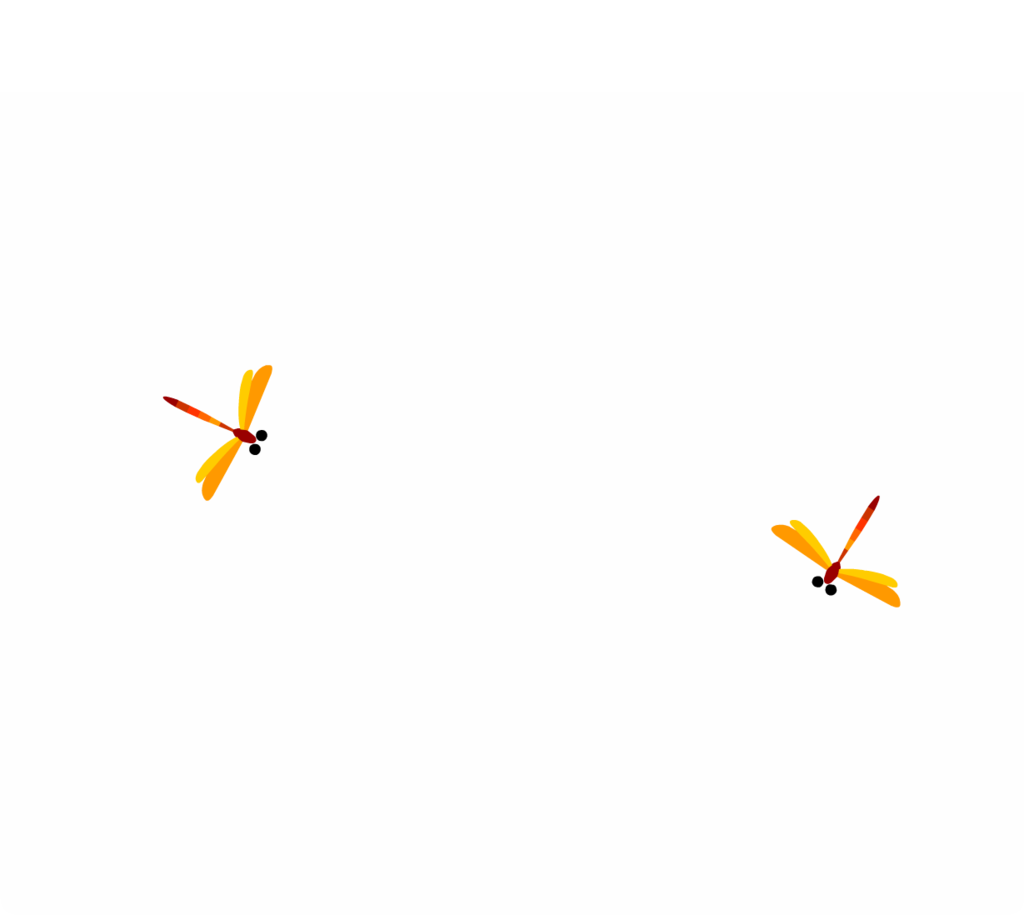 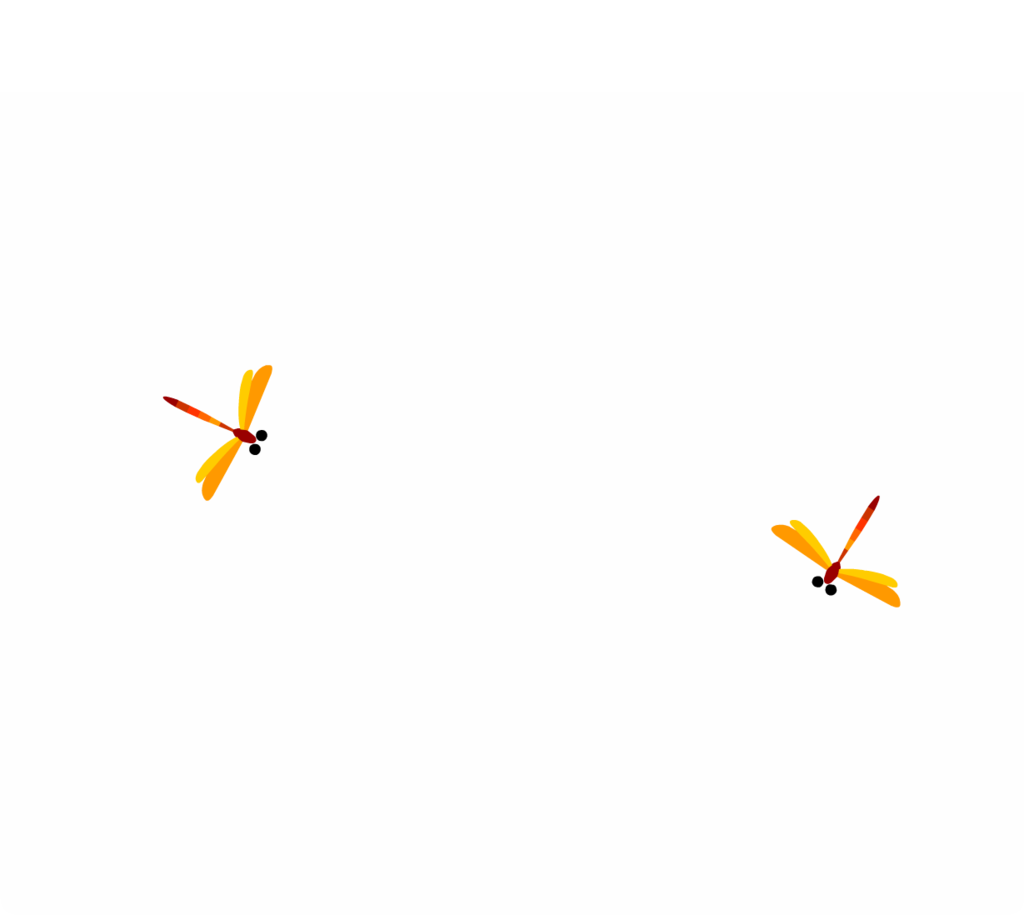 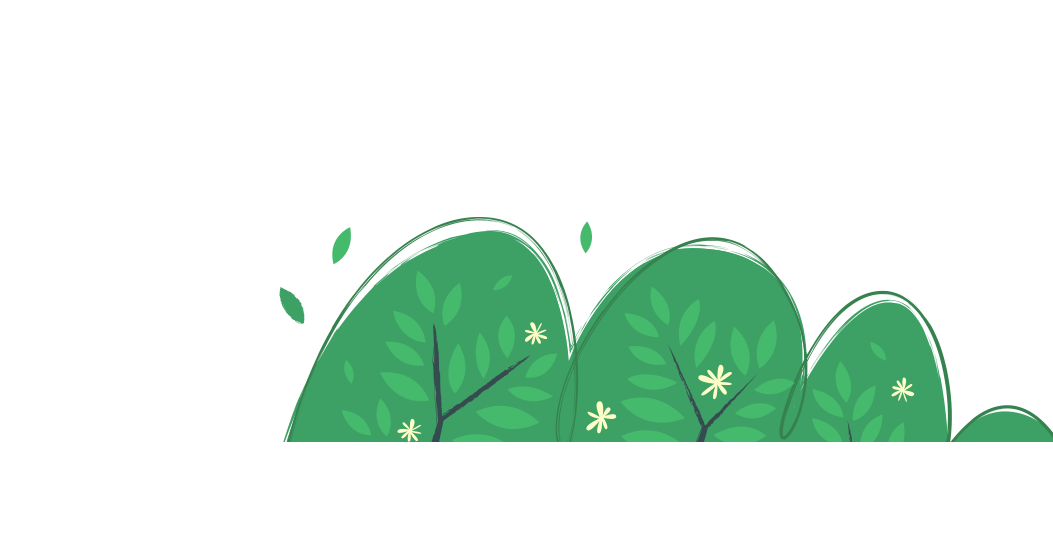 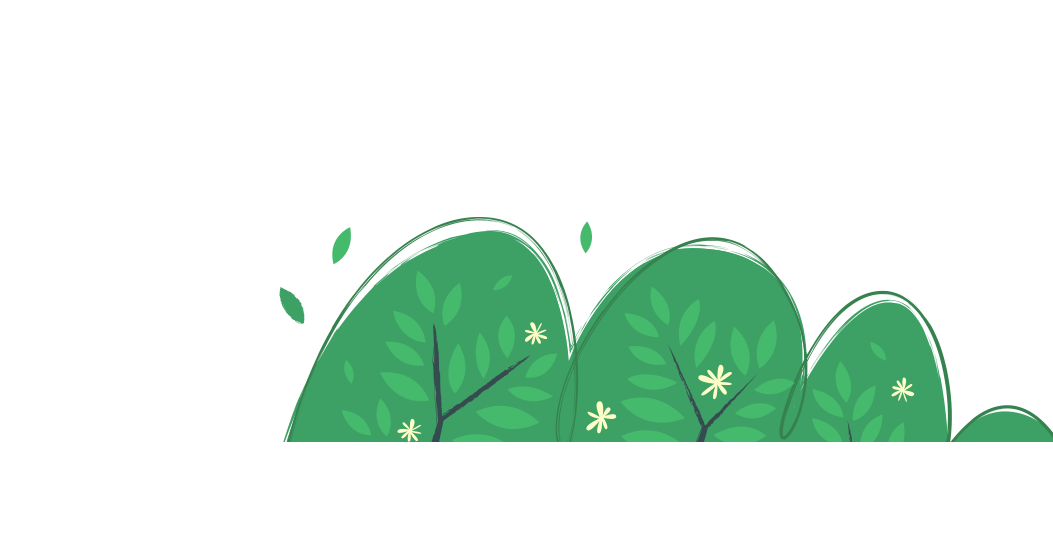 点击此处添加标题
点击此处添加文字描述，文字颜色、大小、字体可根据需求进行更改。
2015
2016
2017
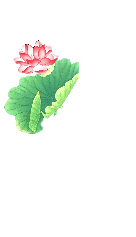 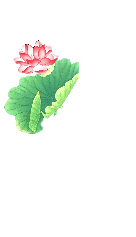 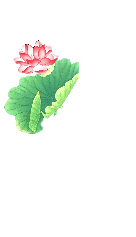 点击此处添加文字描述，文字颜色、大小、字体可根据需求进行更改。
点击此处添加文字描述，文字颜色、大小、字体可根据需求进行更改。
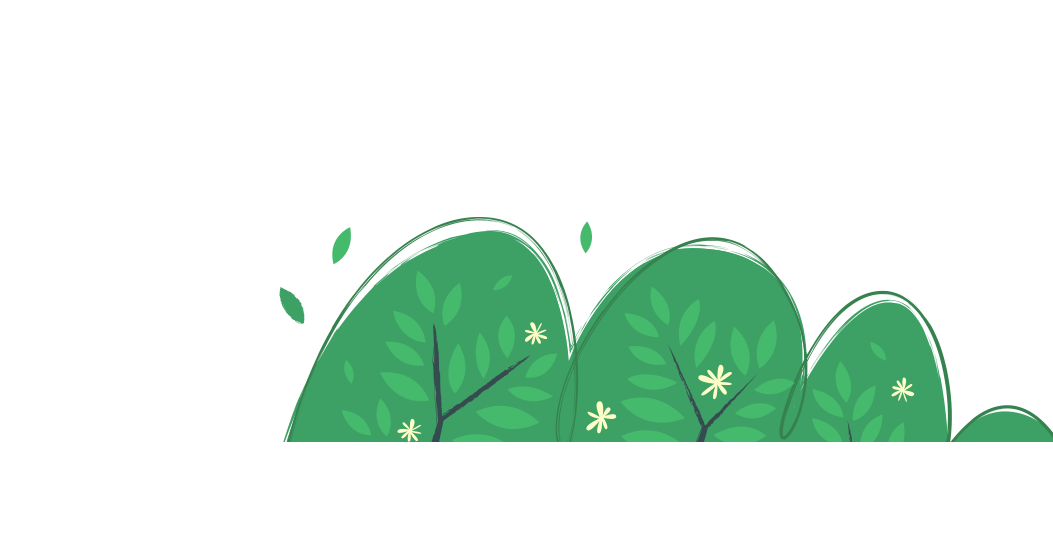 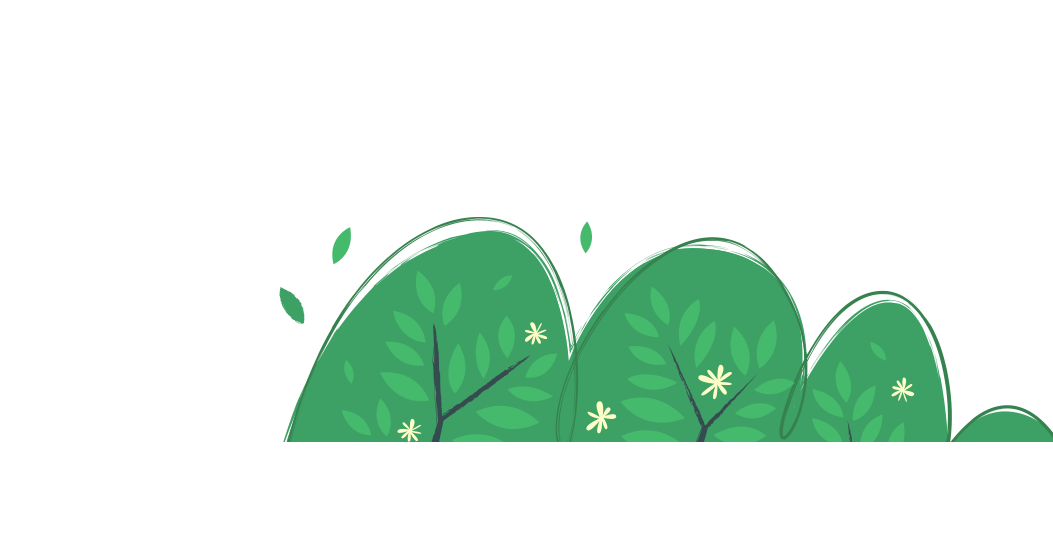 点击此处添加标题
点击此处添加文字描述，文字颜色、大小、字体可根据需求进行更改。
2018
2019
2020
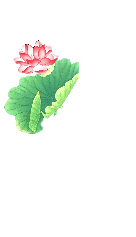 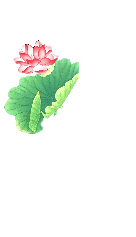 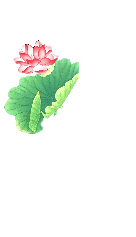 点击此处添加文字描述，文字颜色、大小、字体可根据需求进行更改。
点击此处添加文字描述，文字颜色、大小、字体可根据需求进行更改。
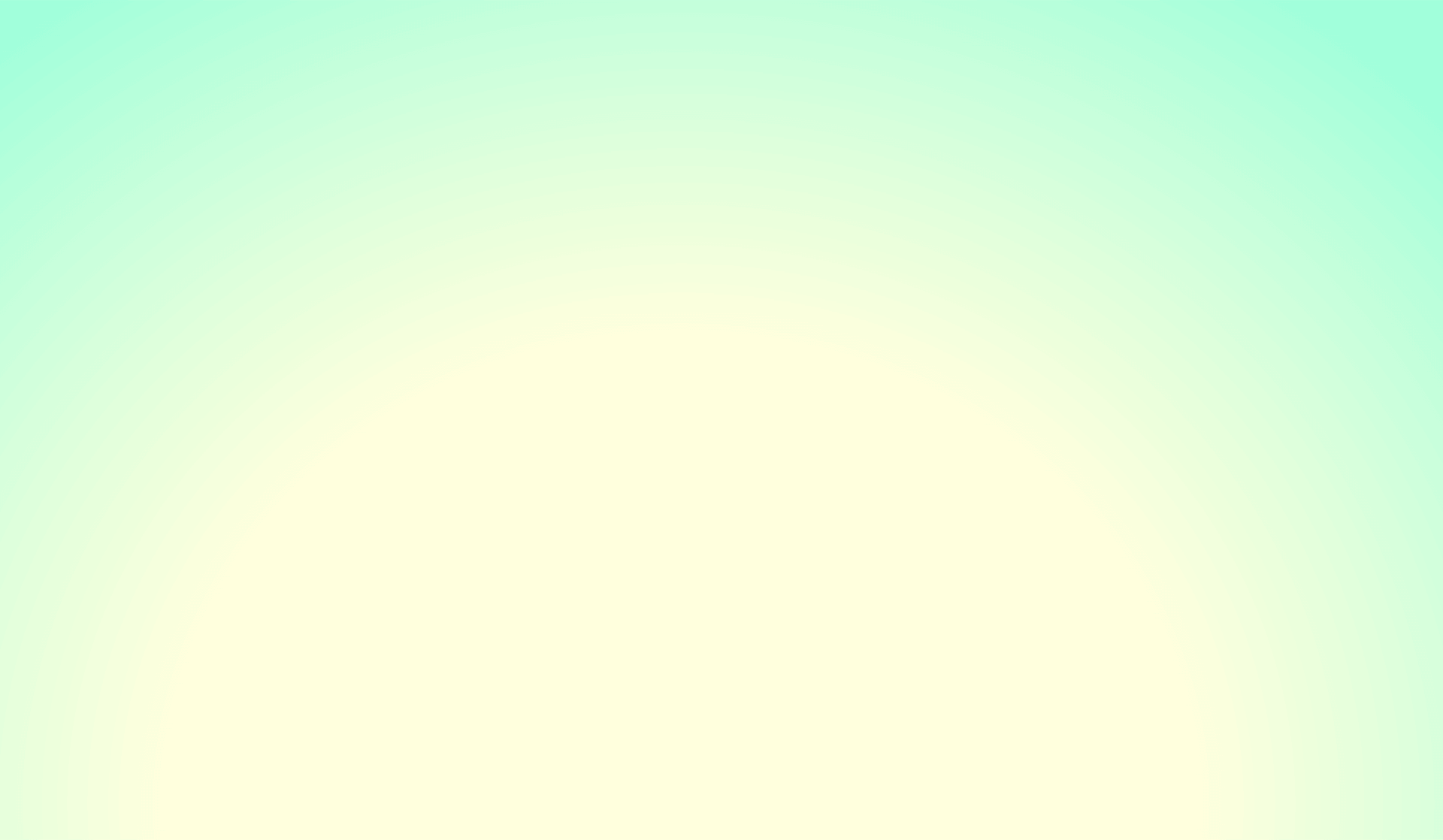 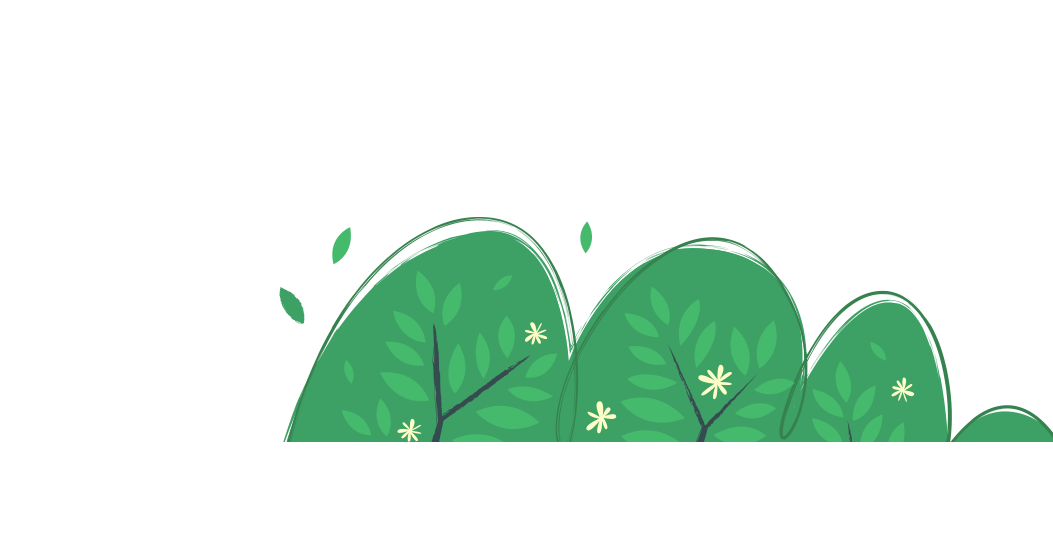 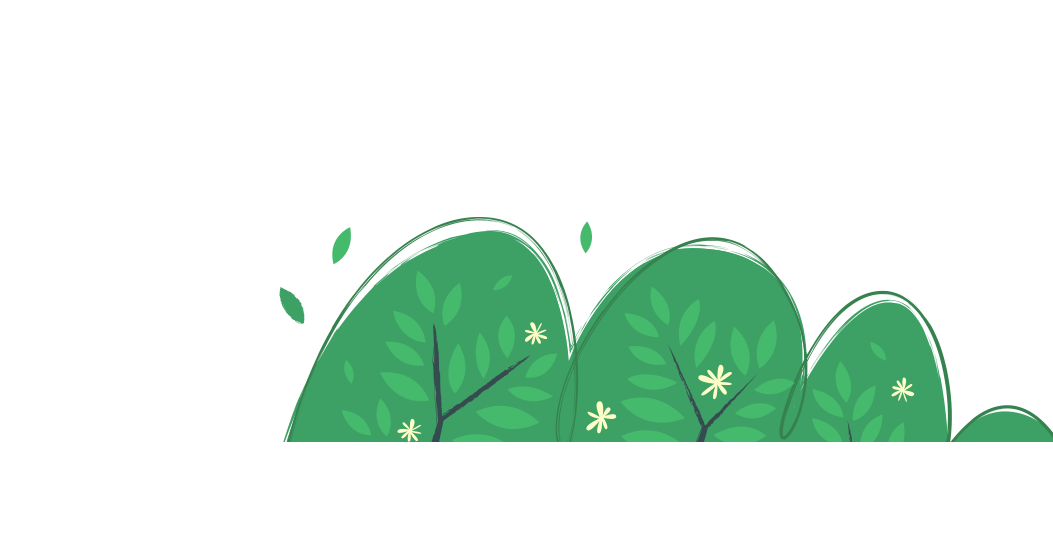 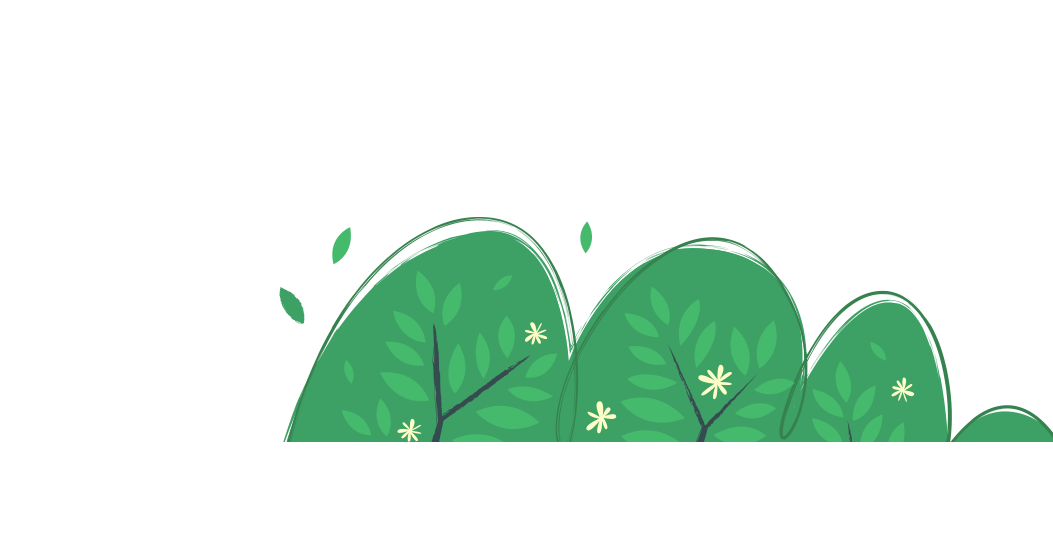 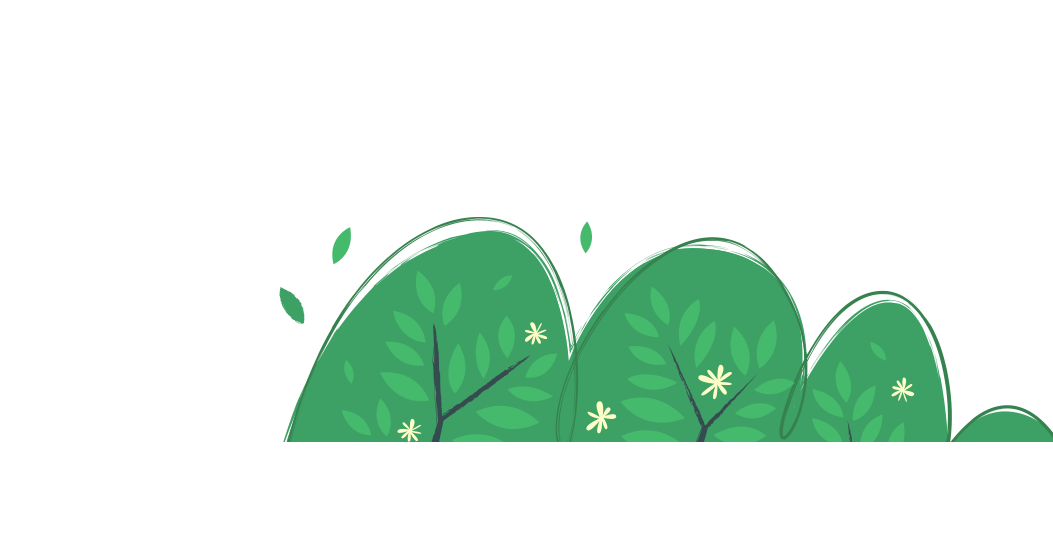 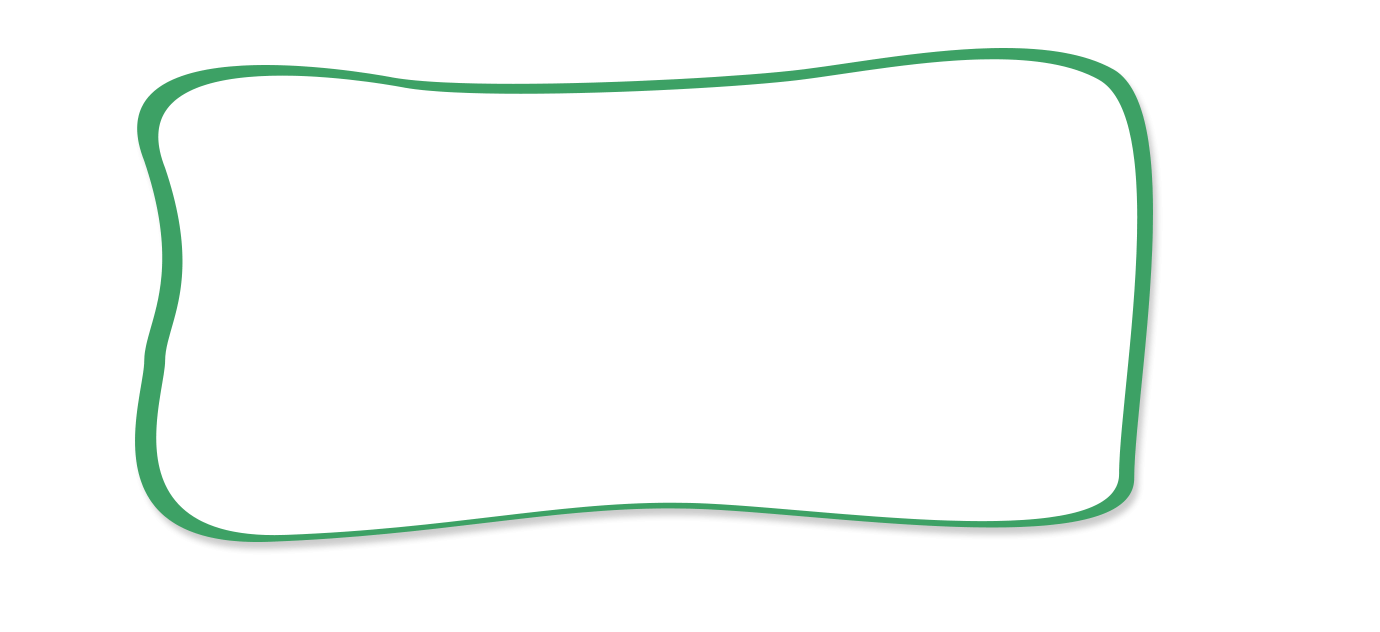 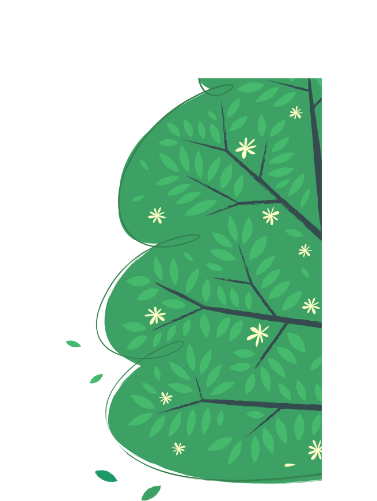 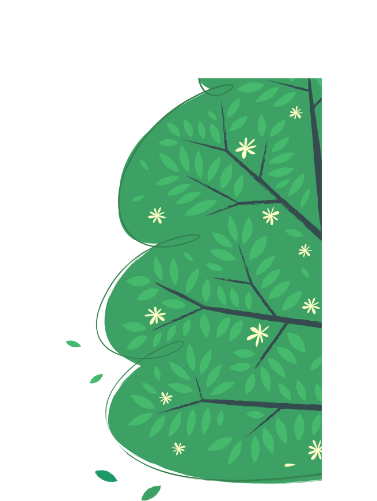 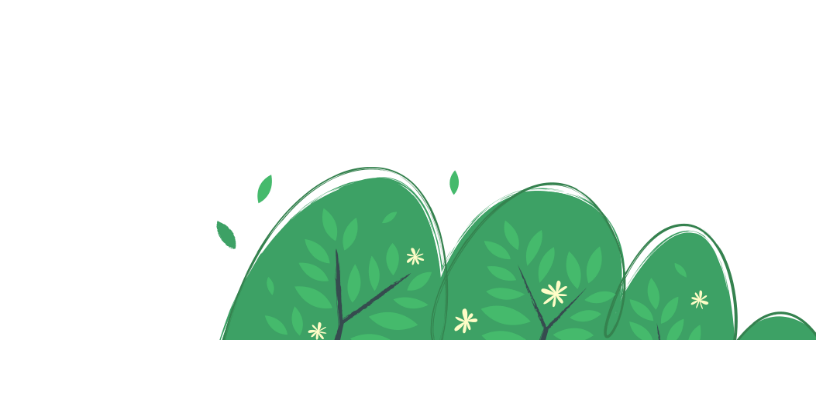 03
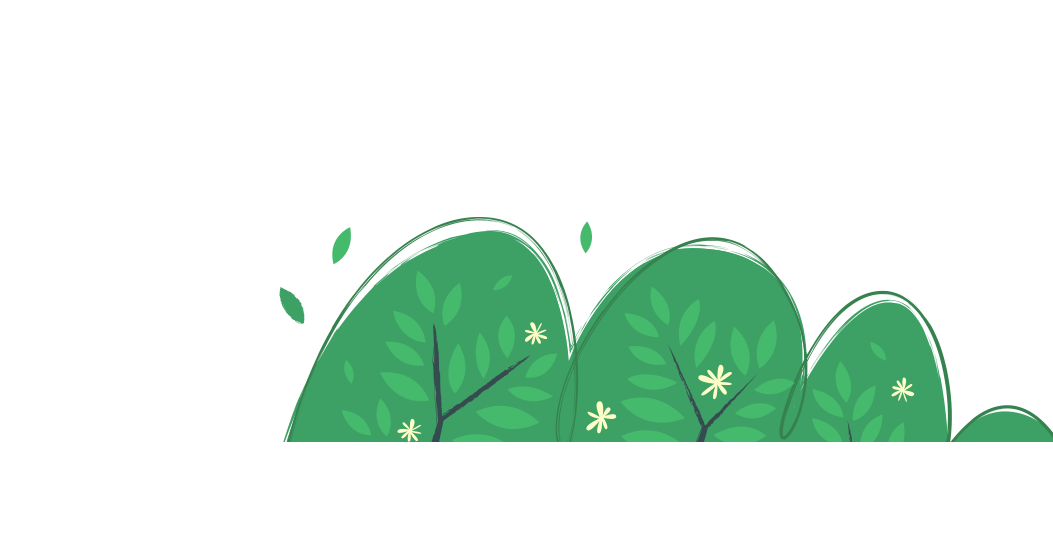 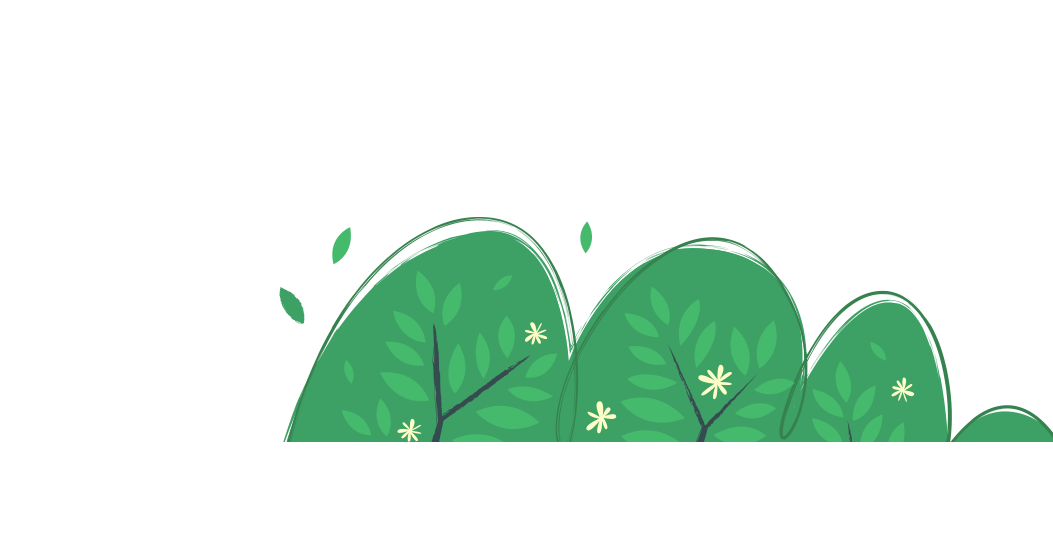 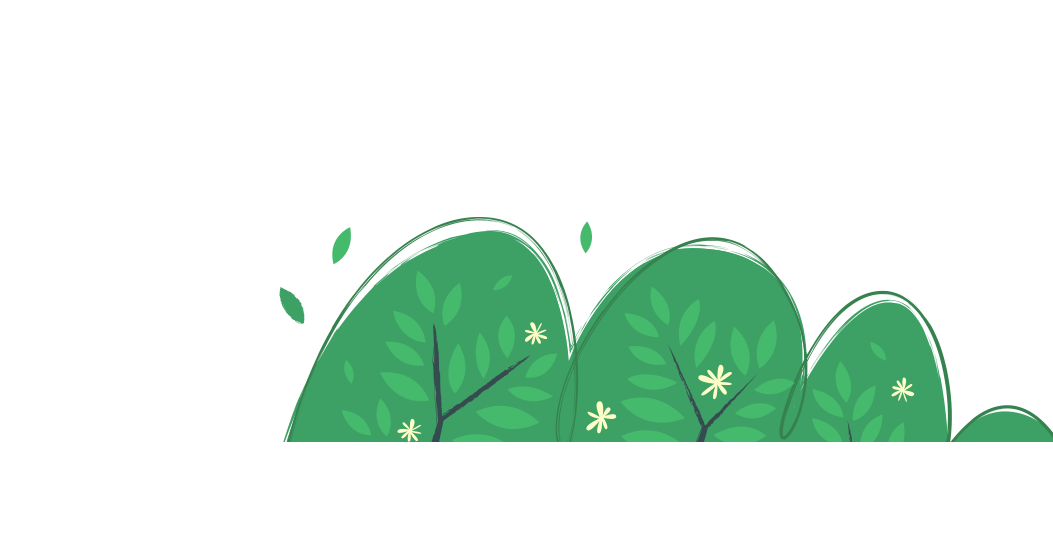 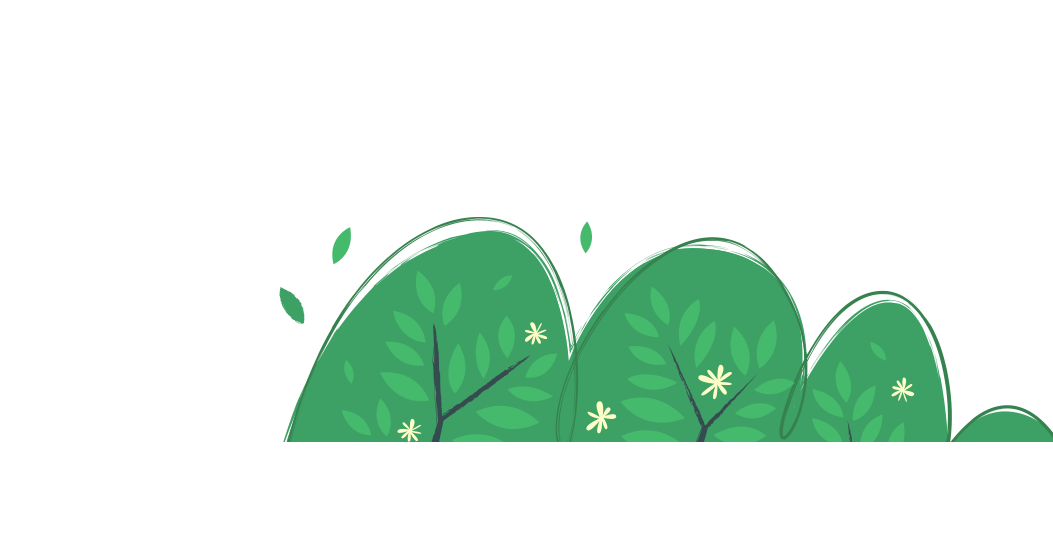 点击此处添加标题
此处可适当添加简单的标题描述（ Here can be appropriate to add the title of the simple description ）
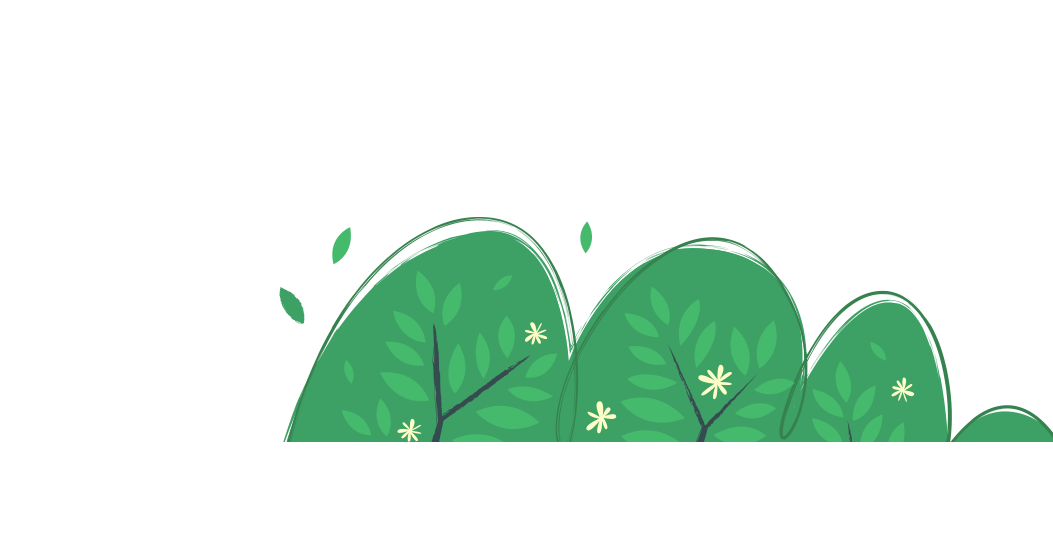 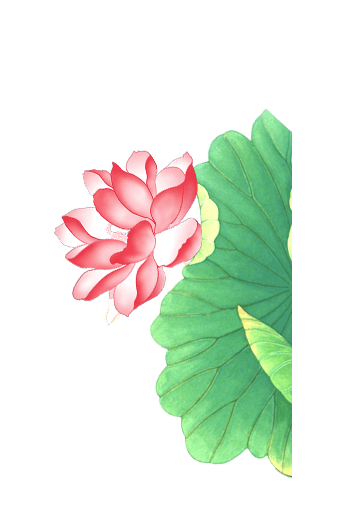 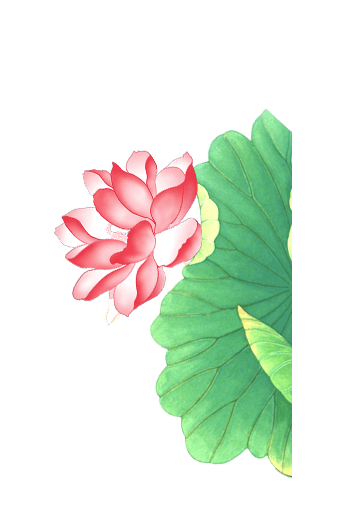 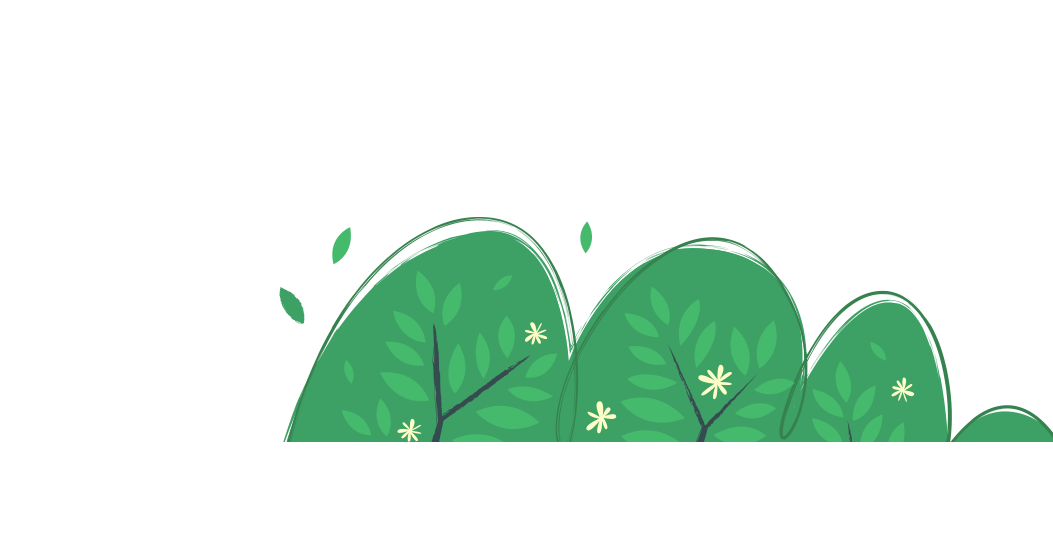 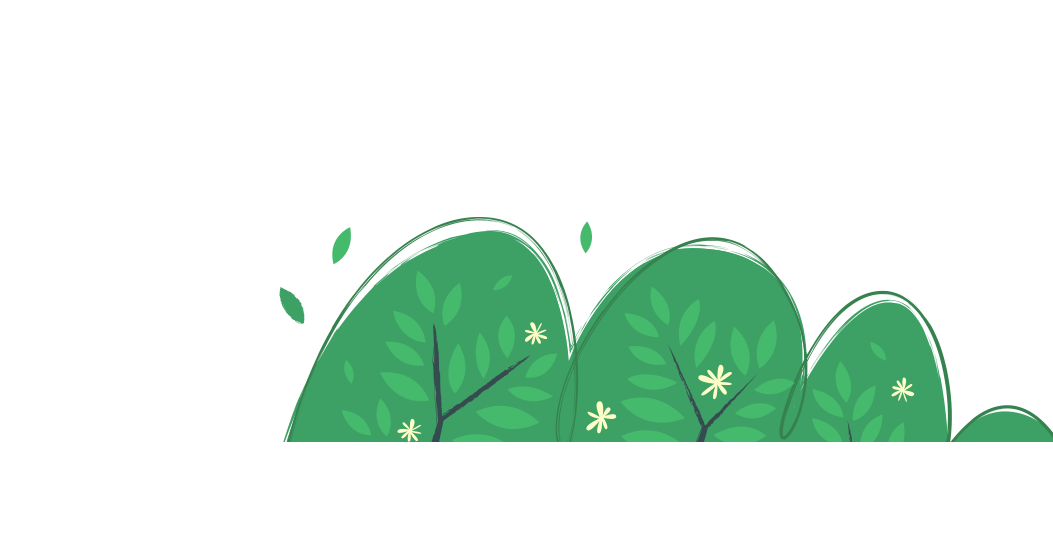 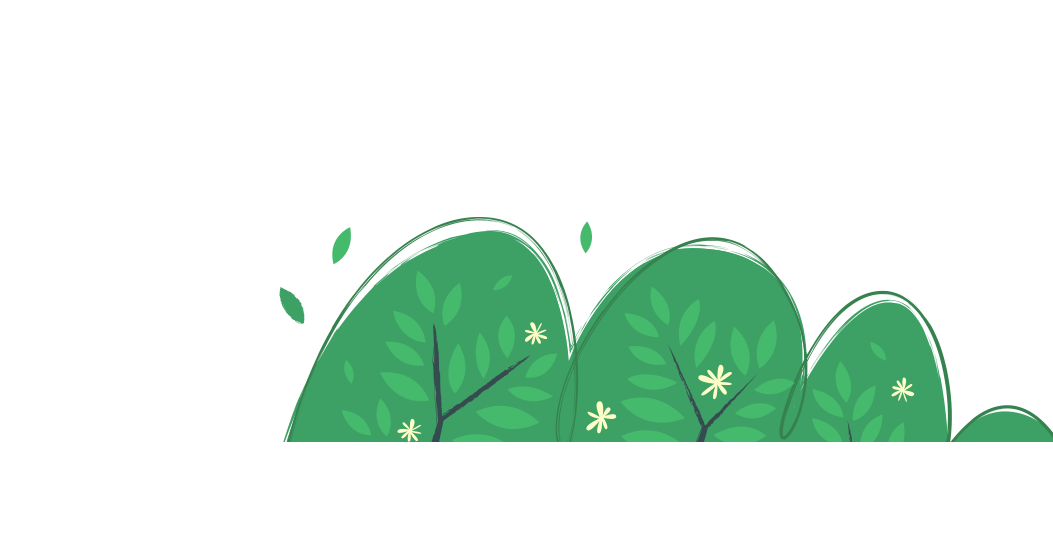 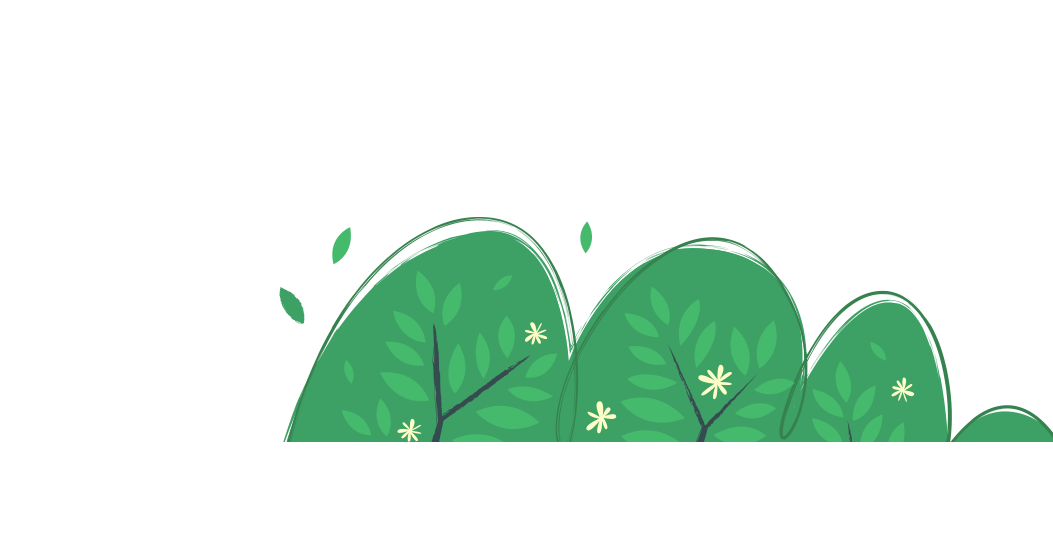 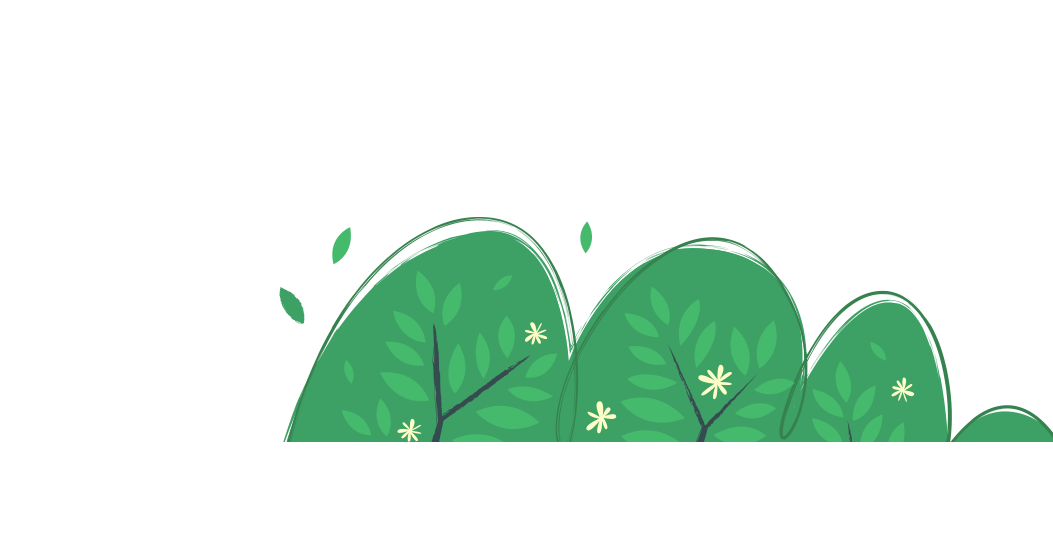 点击此处添加标题
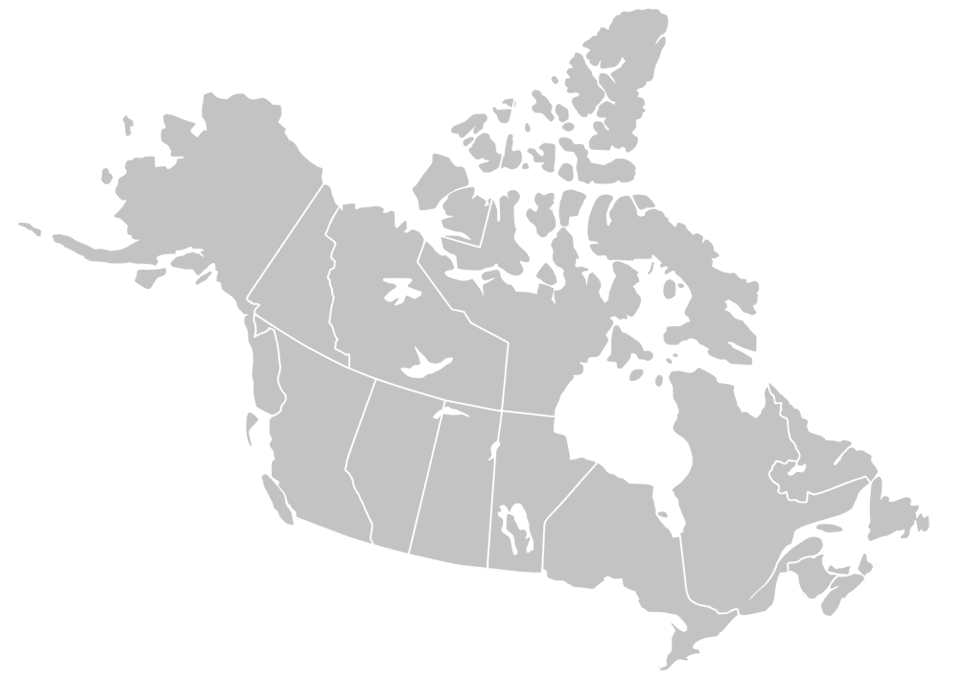 点击添加文本
点击添加文本
点击添加文本
点击添加文本
点击添加文本
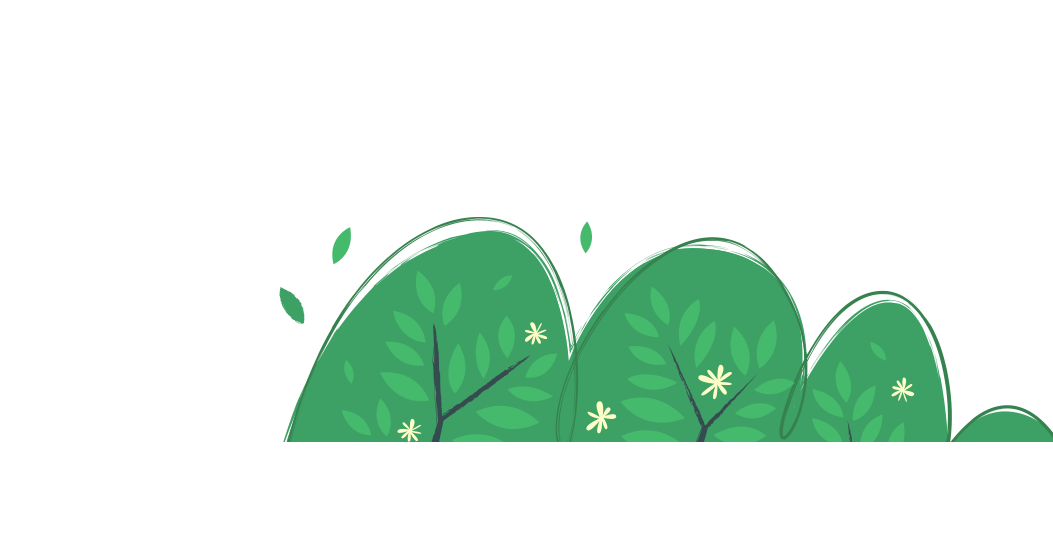 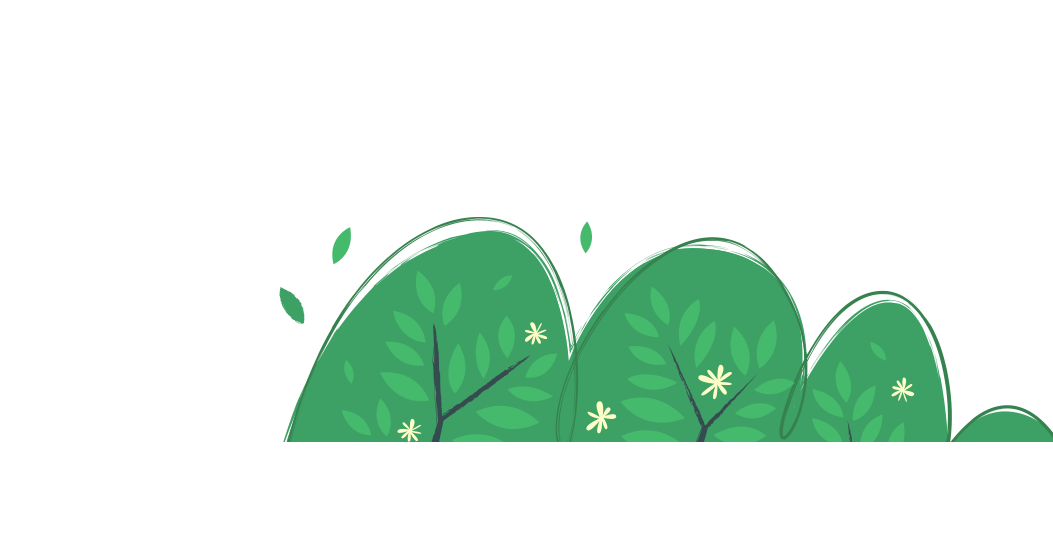 点击此处添加标题
点击此处添加文字
01 点击此处添加文字描述，文字颜色、大小、字体可根据需求进行更改。
02 点击此处添加文字描述，文字颜色、大小、字体可根据需求进行更改。
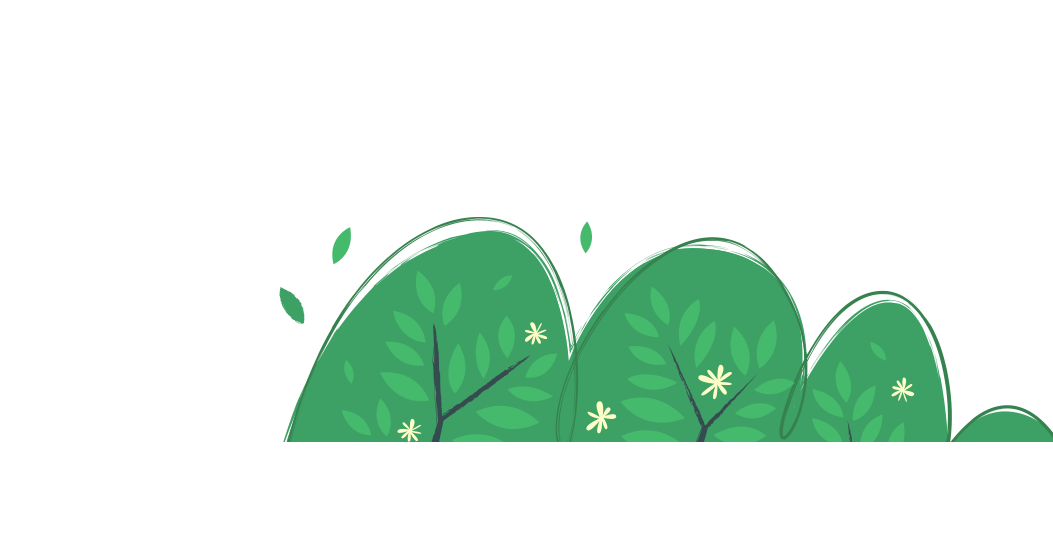 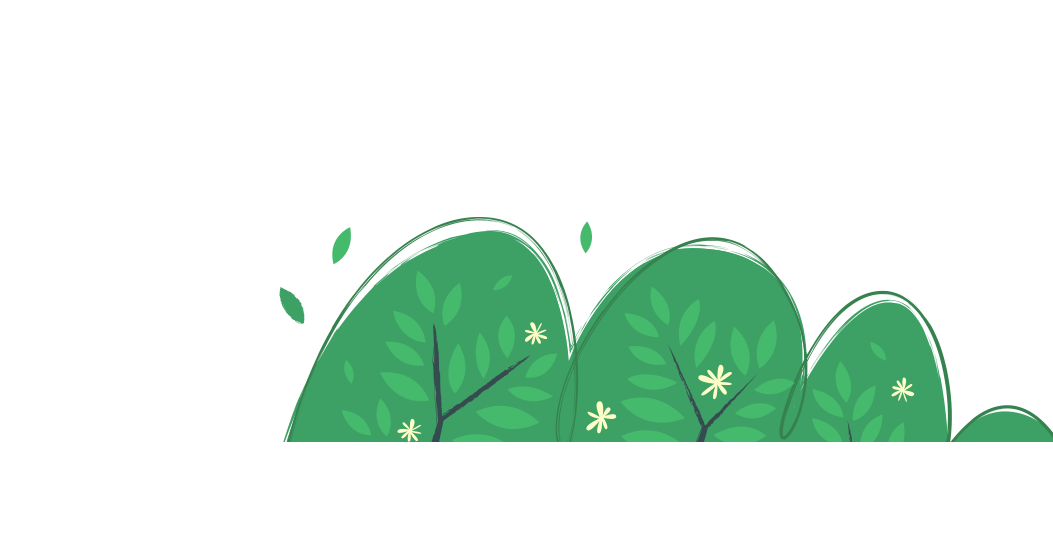 点击此处添加标题
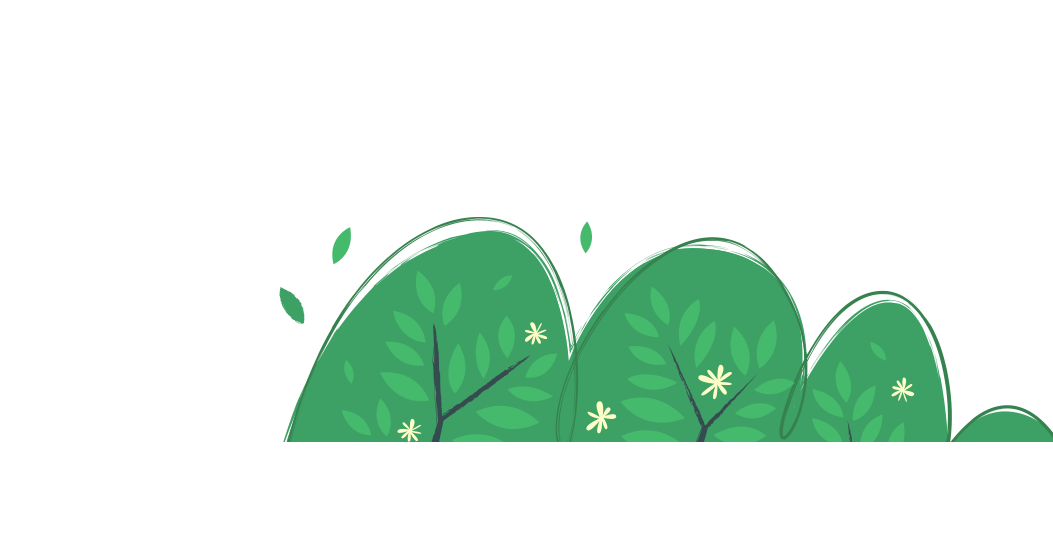 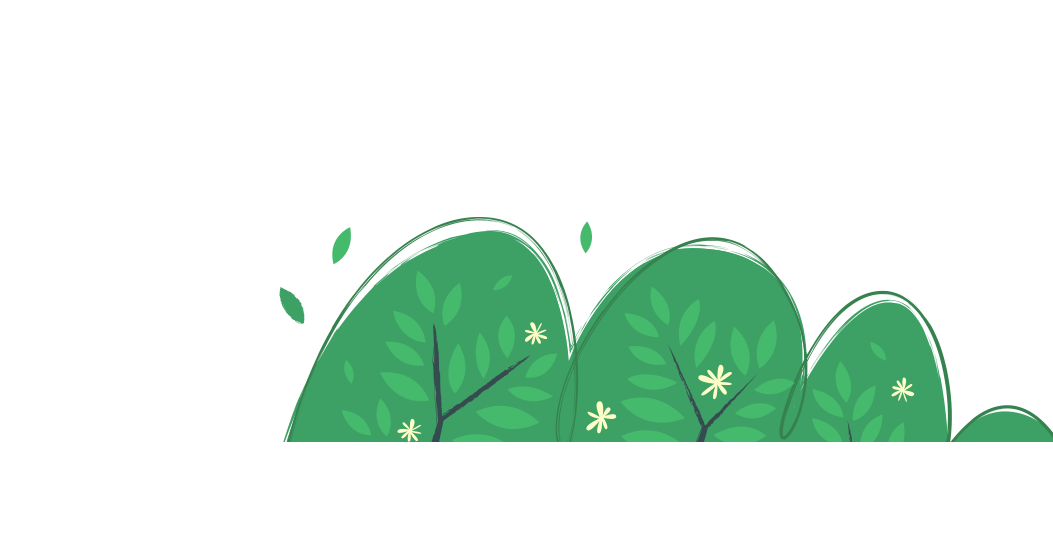 点击此处
添加文本
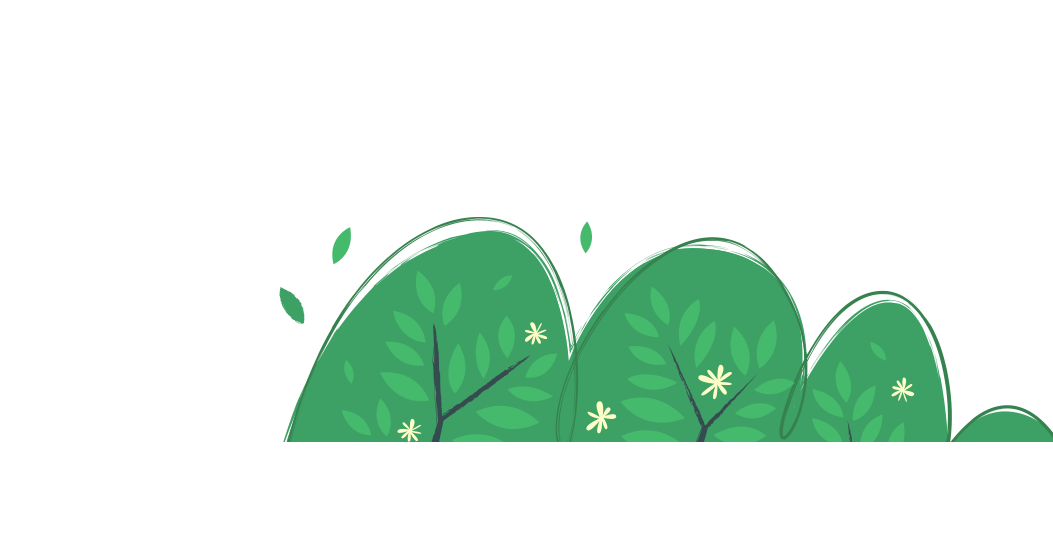 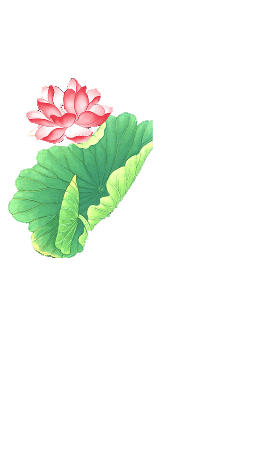 点击此处
添加文本
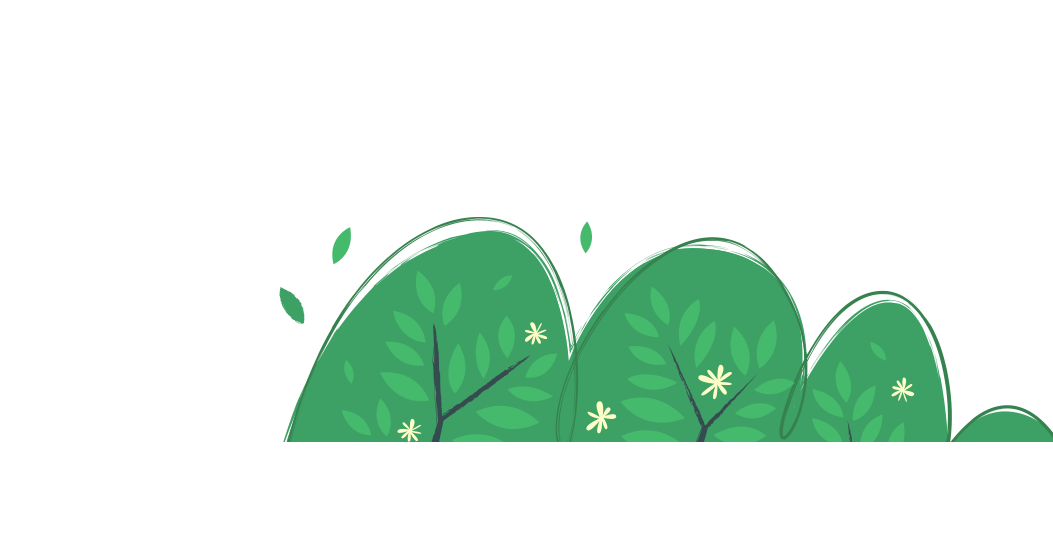 点击此处
添加文本
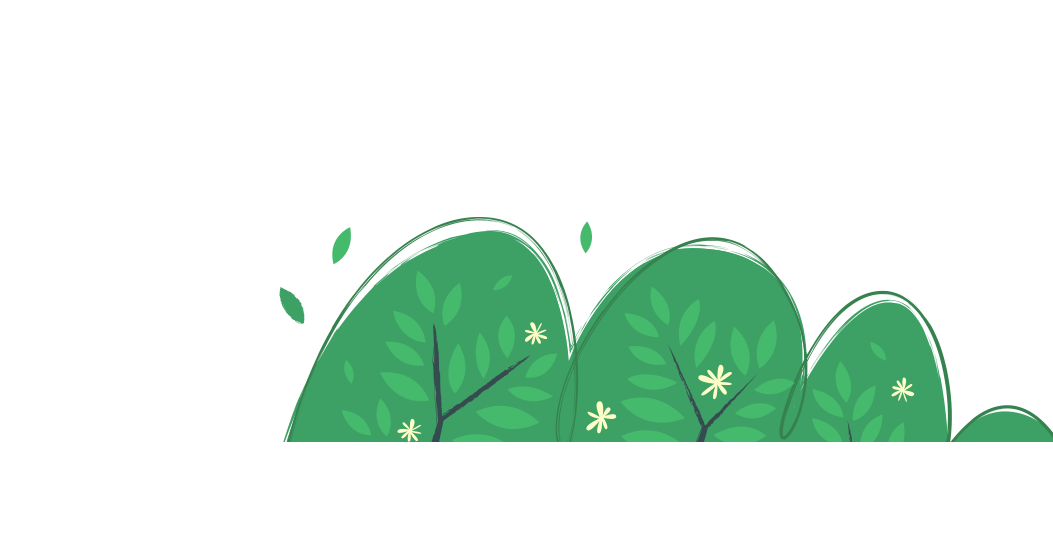 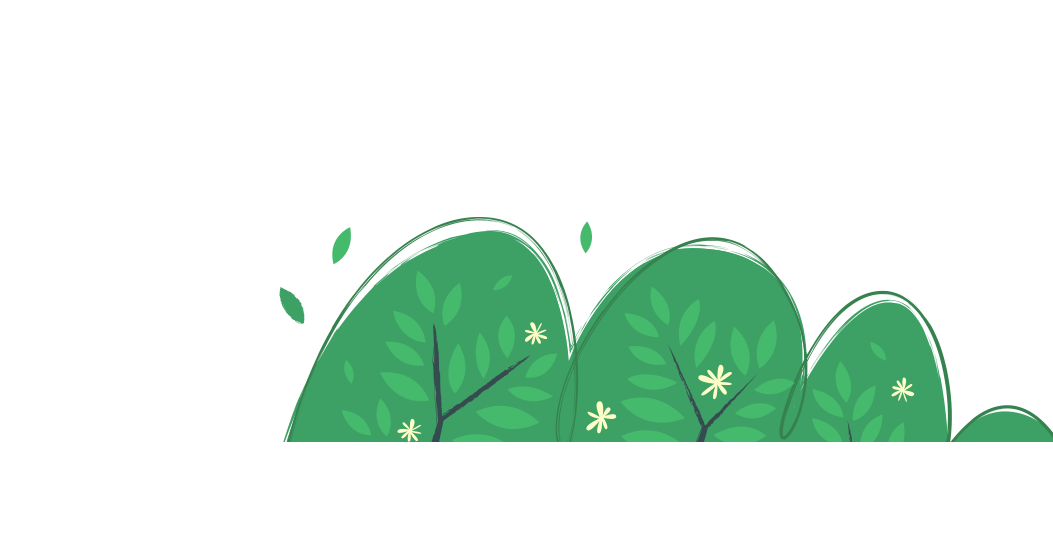 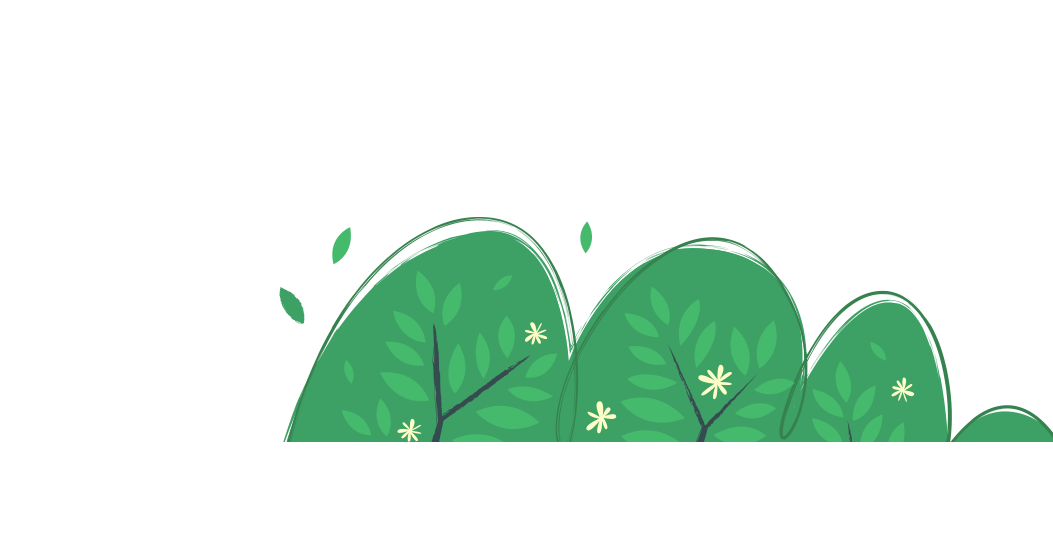 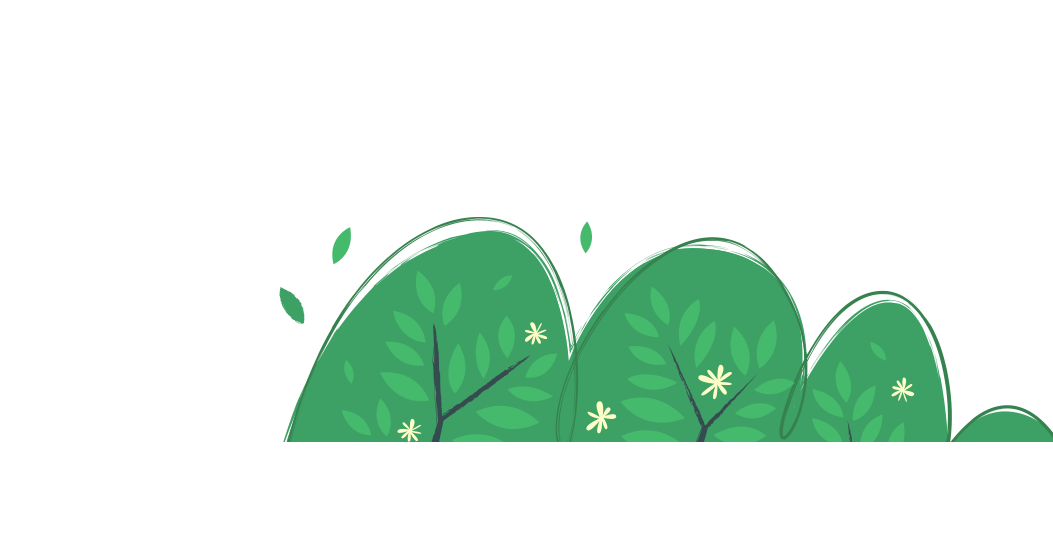 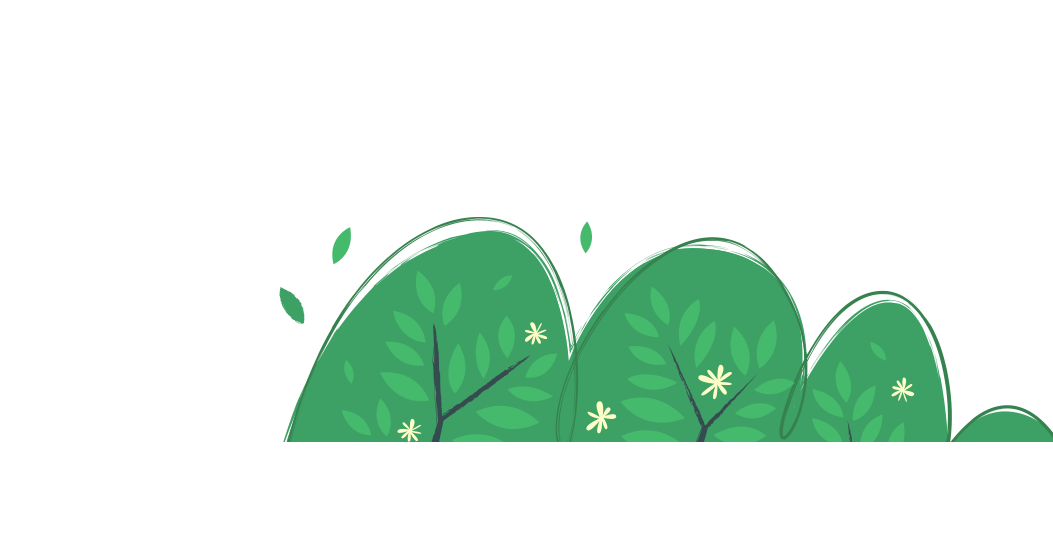 点击此处添加文字描述，文字颜色、大小、字体可根据需求进行更改。
点击此处添加文字描述，文字颜色、大小、字体可根据需求进行更改。
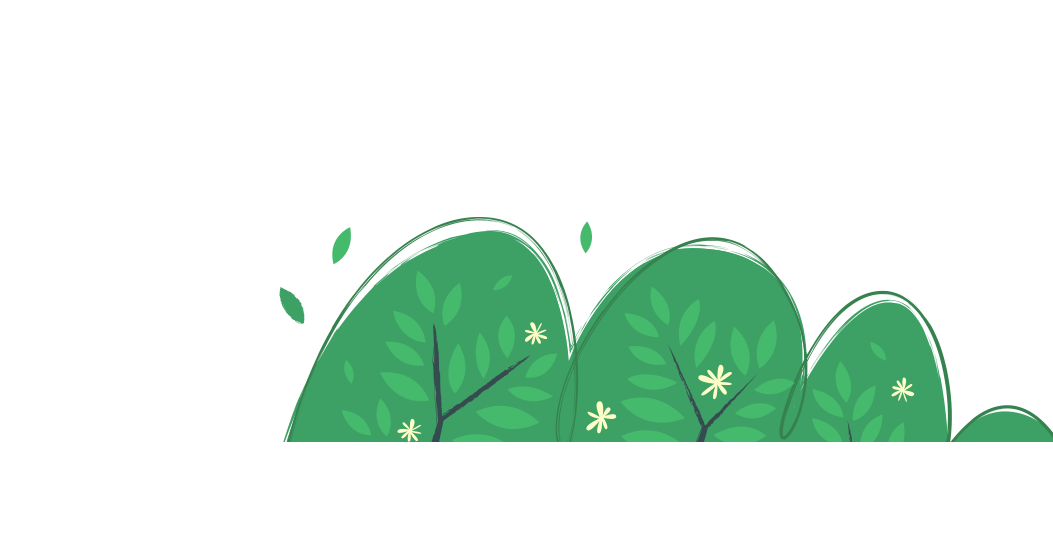 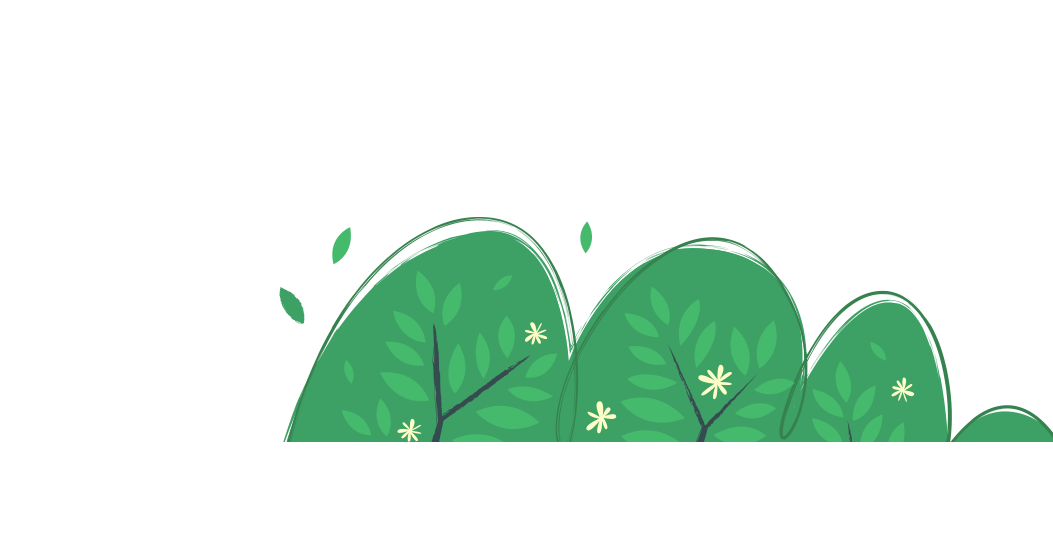 点击此处添加标题
点击此处添加标题
点击此处添加文字描述，文字颜色、大小、字体可根据需求进行更改。
点击此处添加文字描述，文字颜色、大小、字体可根据需求进行更改。
点击此处添加文字描述，文字颜色、大小、字体可根据需求进行更改。
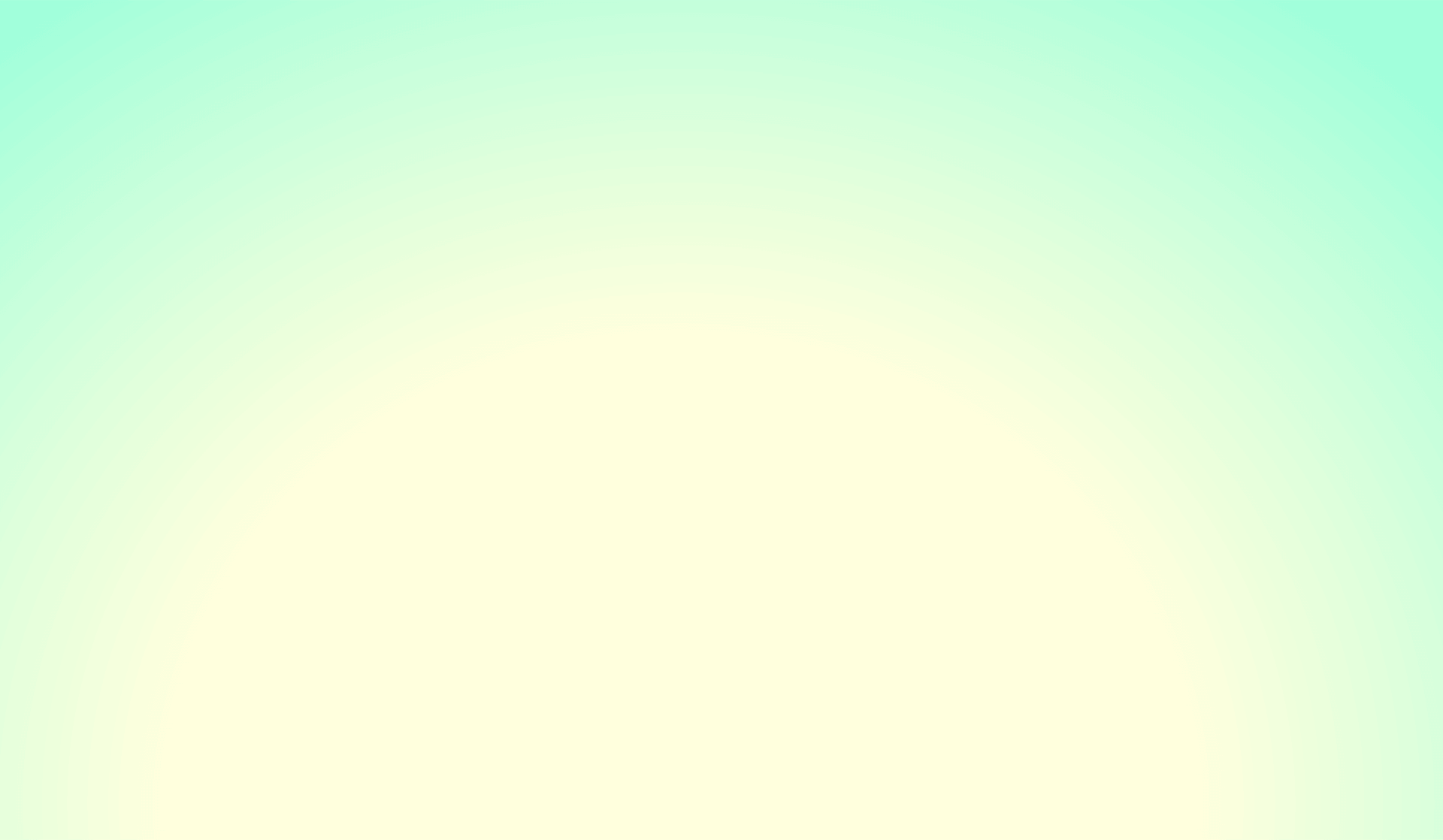 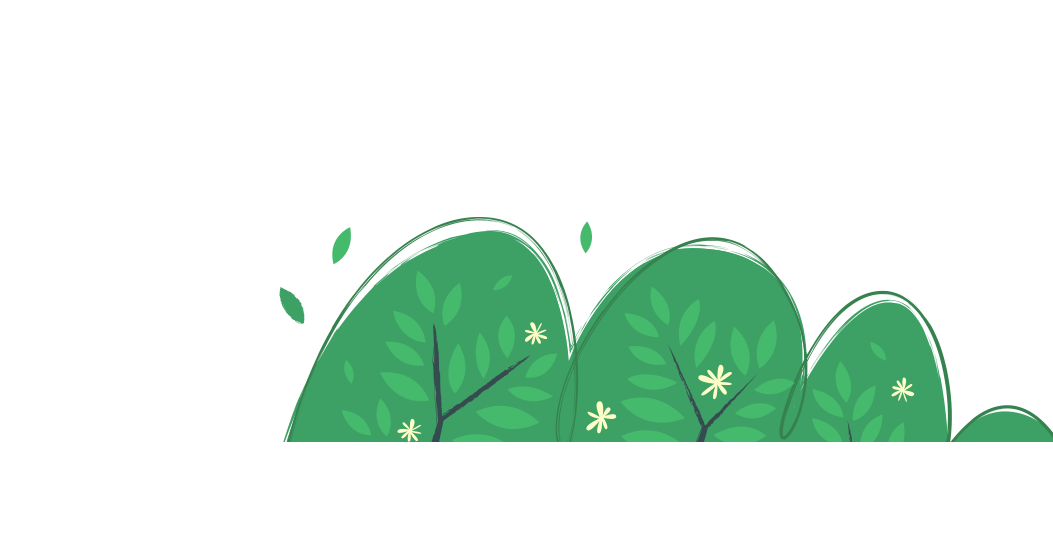 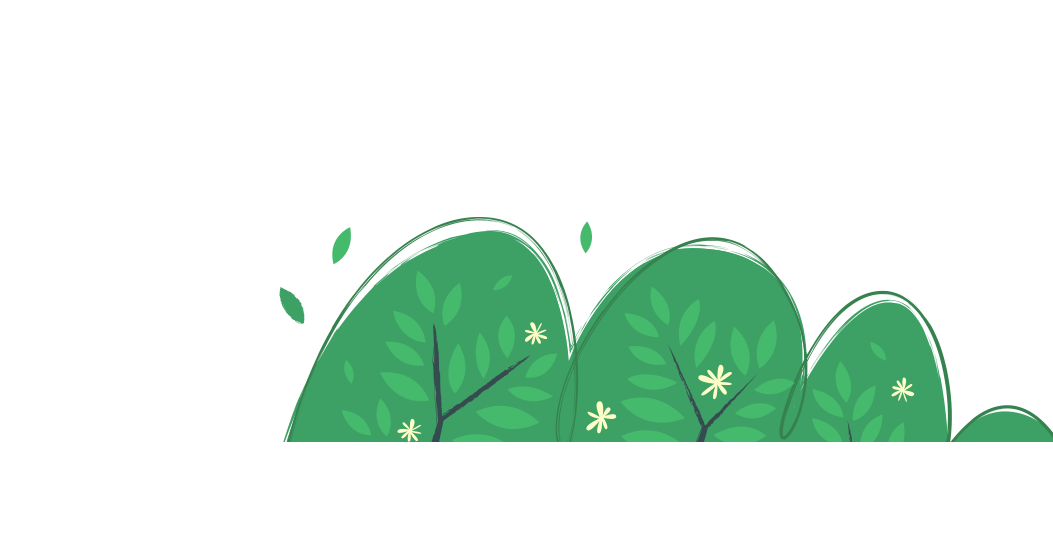 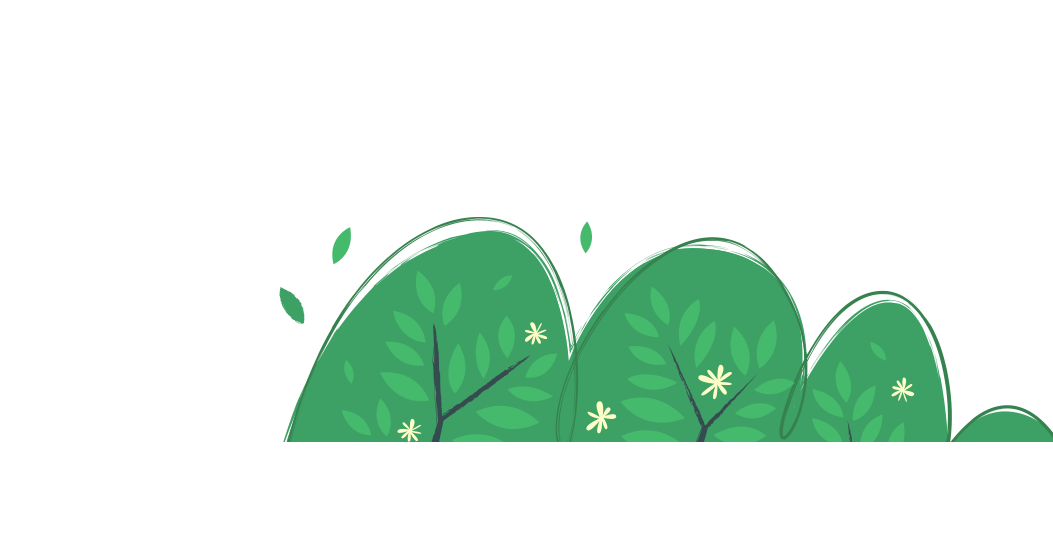 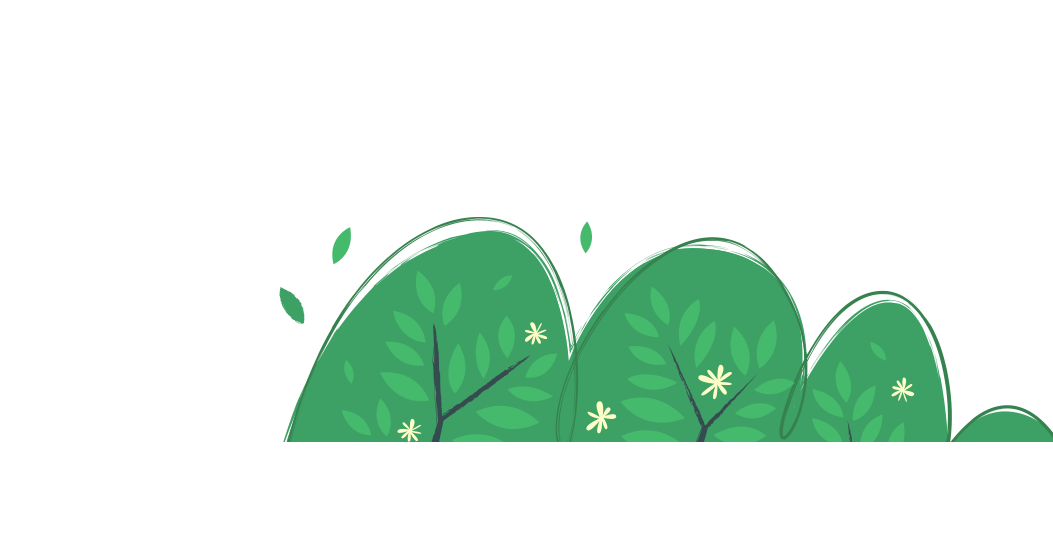 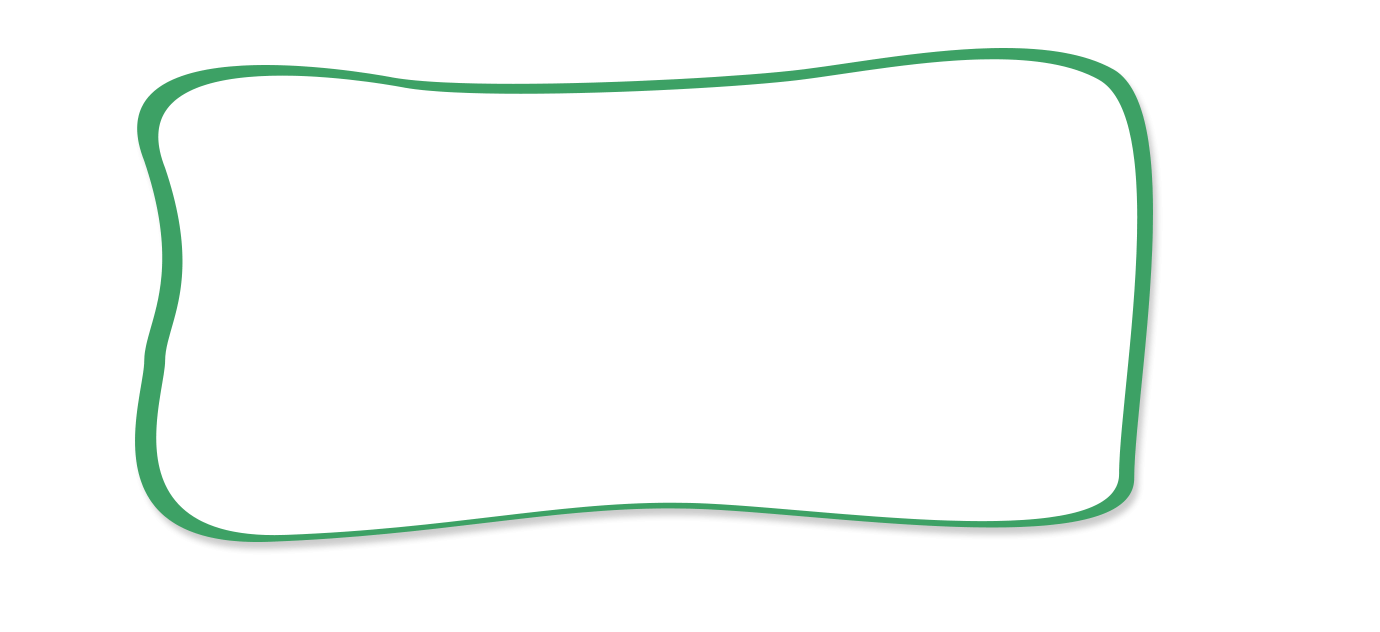 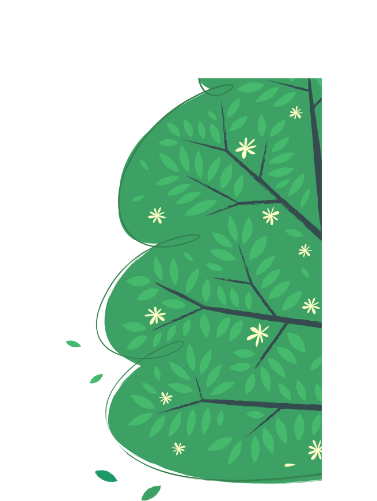 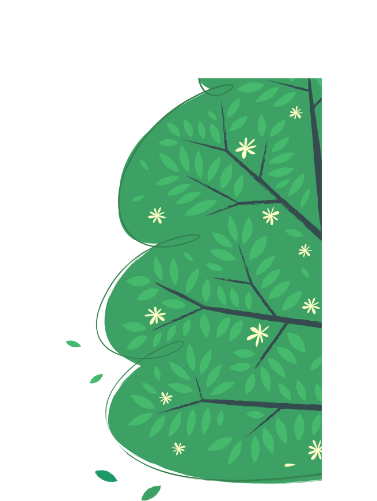 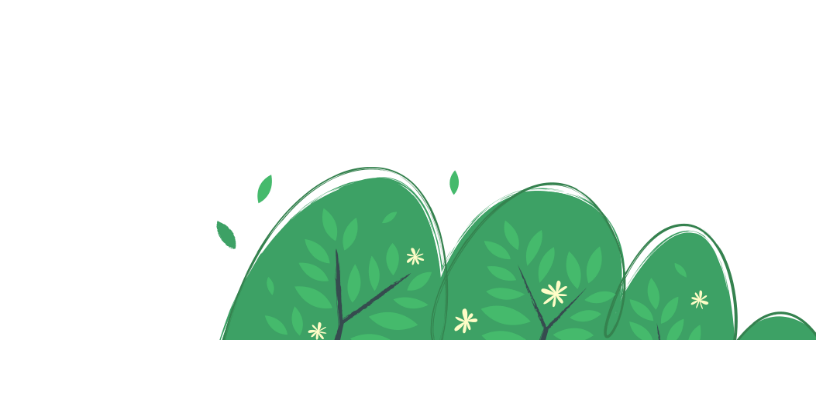 04
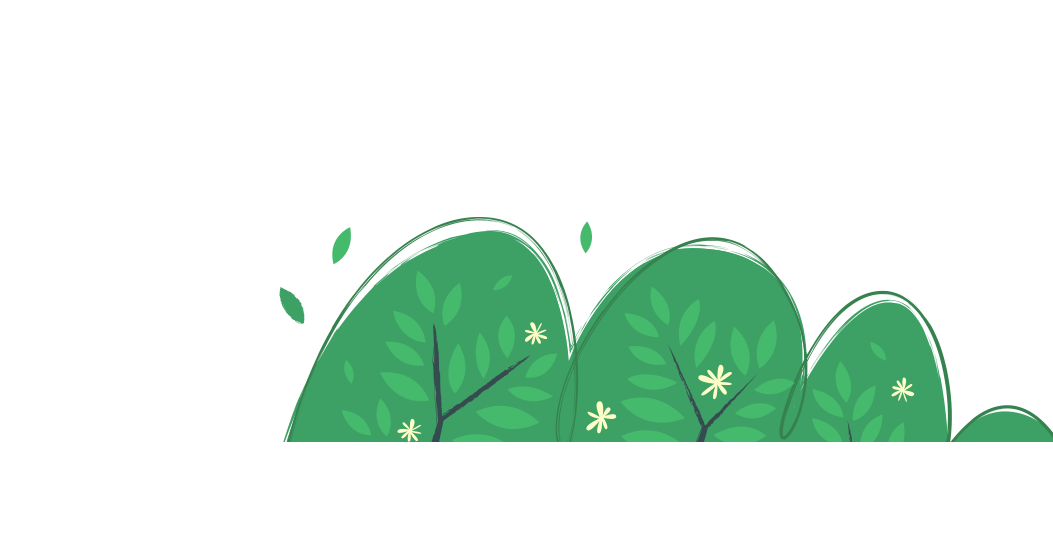 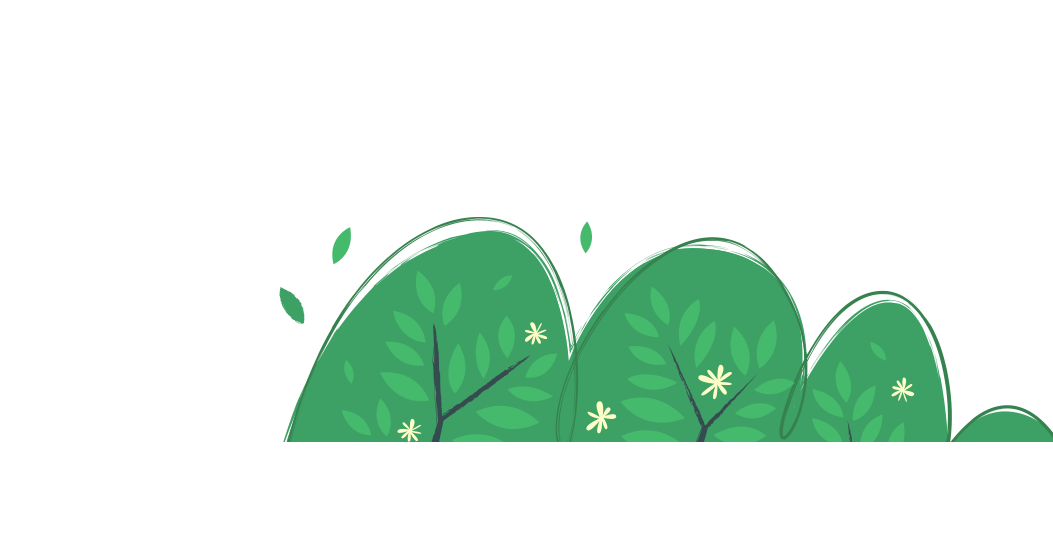 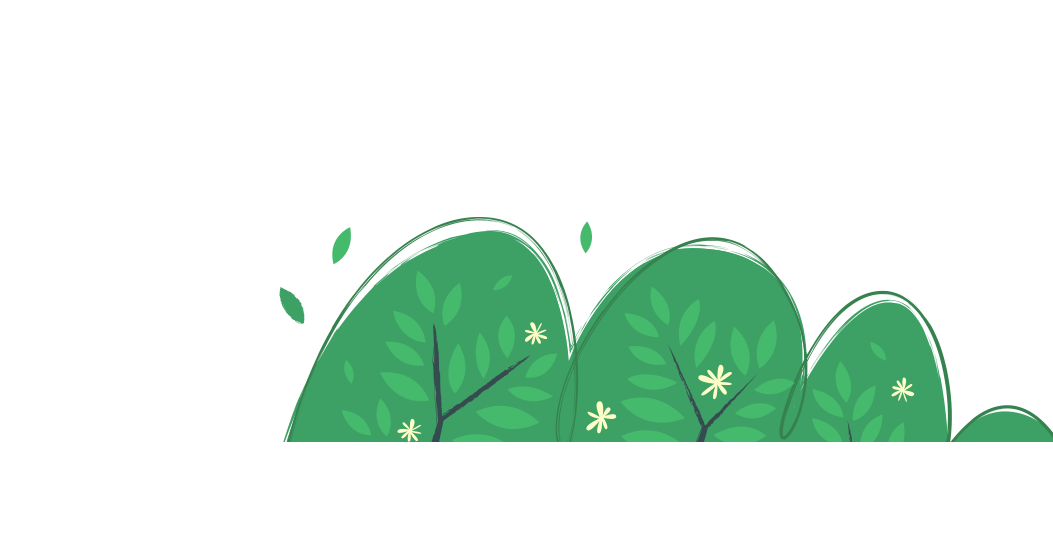 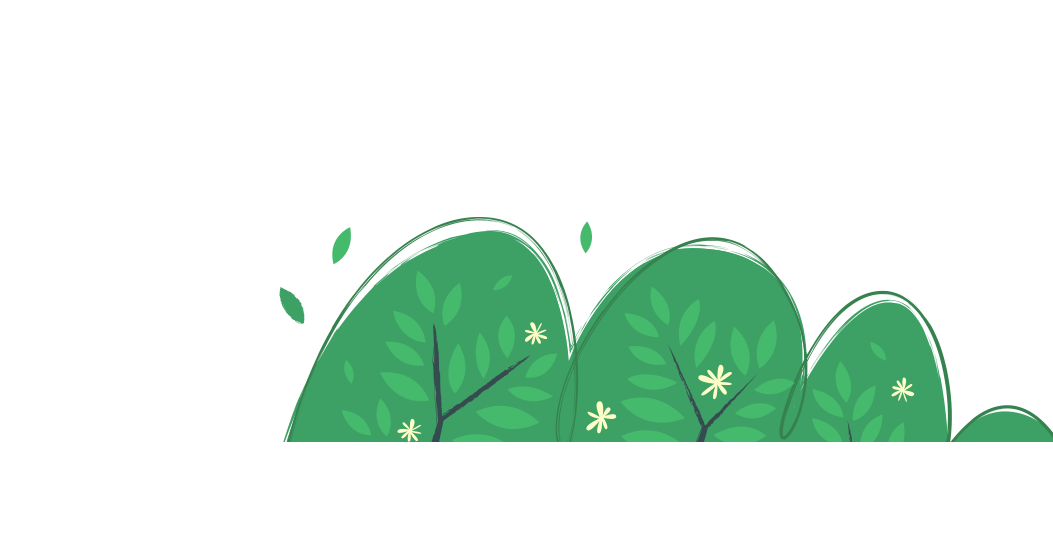 点击此处添加标题
此处可适当添加简单的标题描述（ Here can be appropriate to add the title of the simple description ）
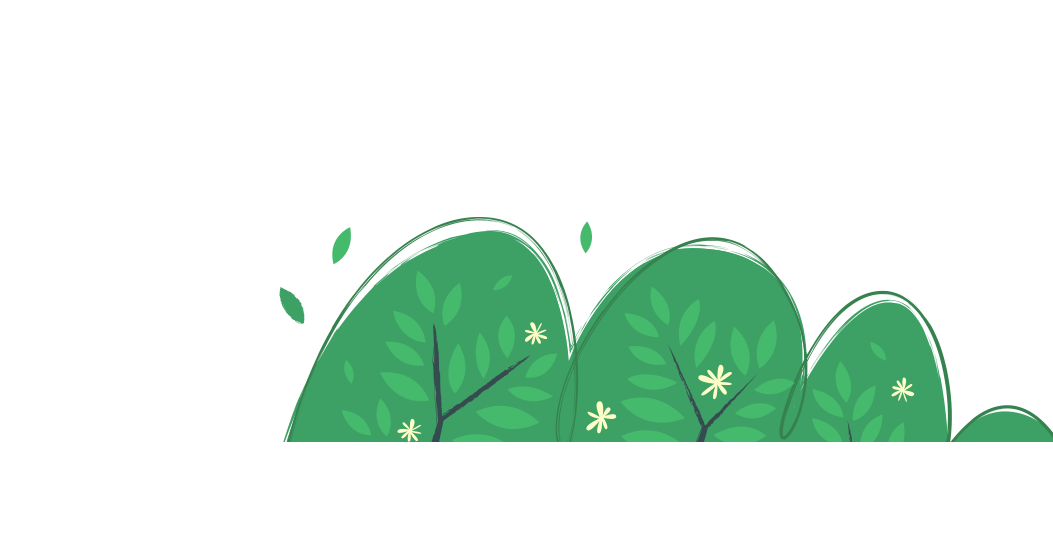 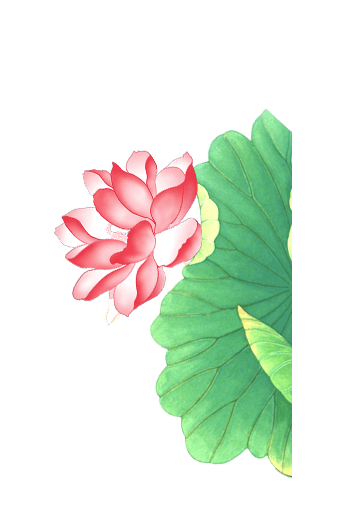 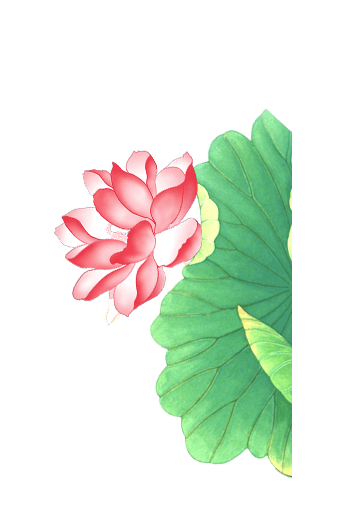 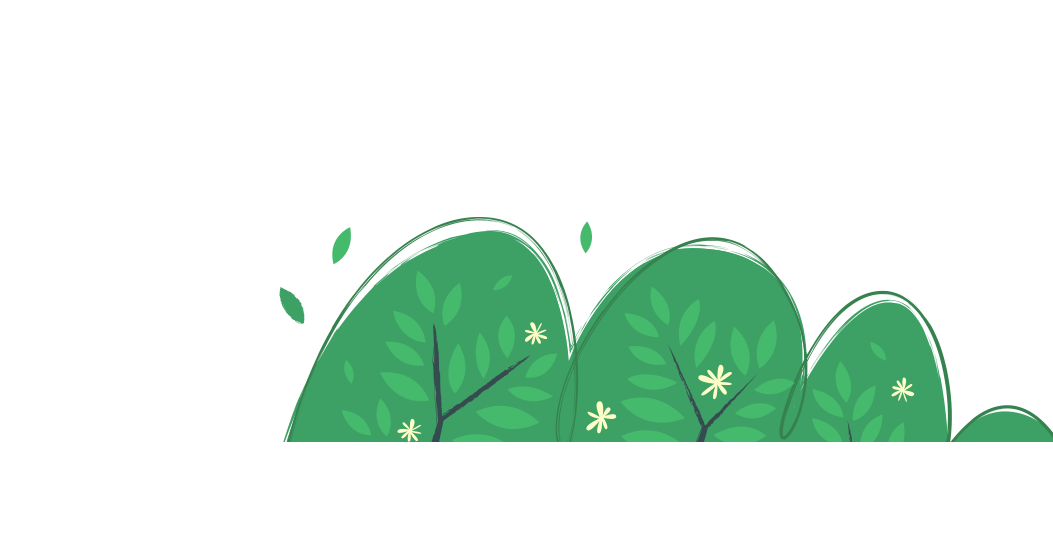 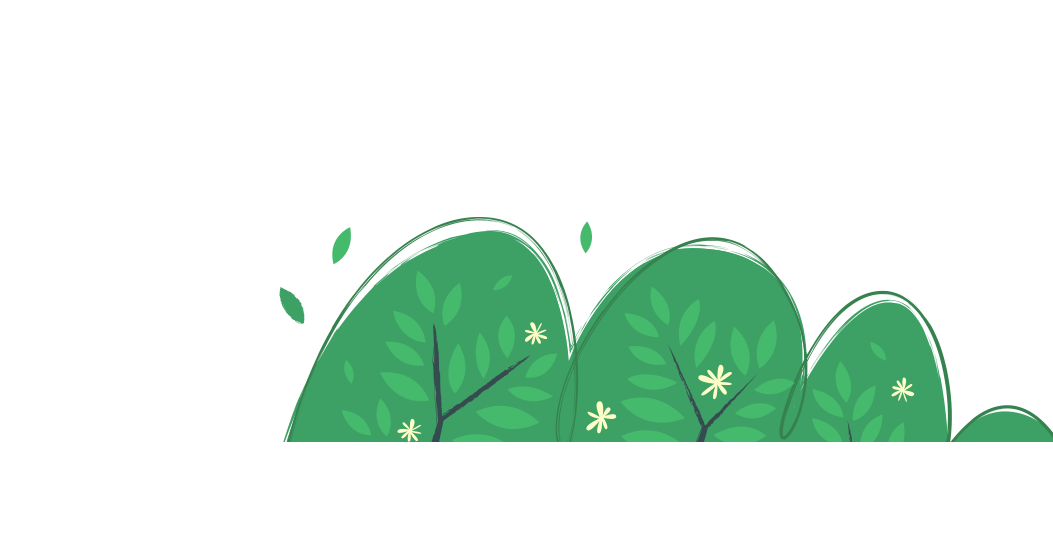 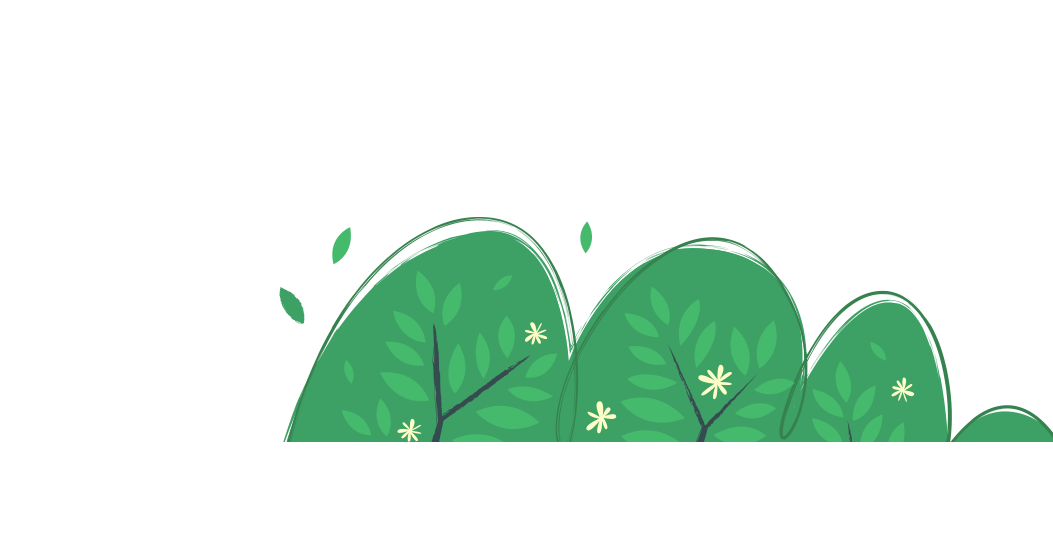 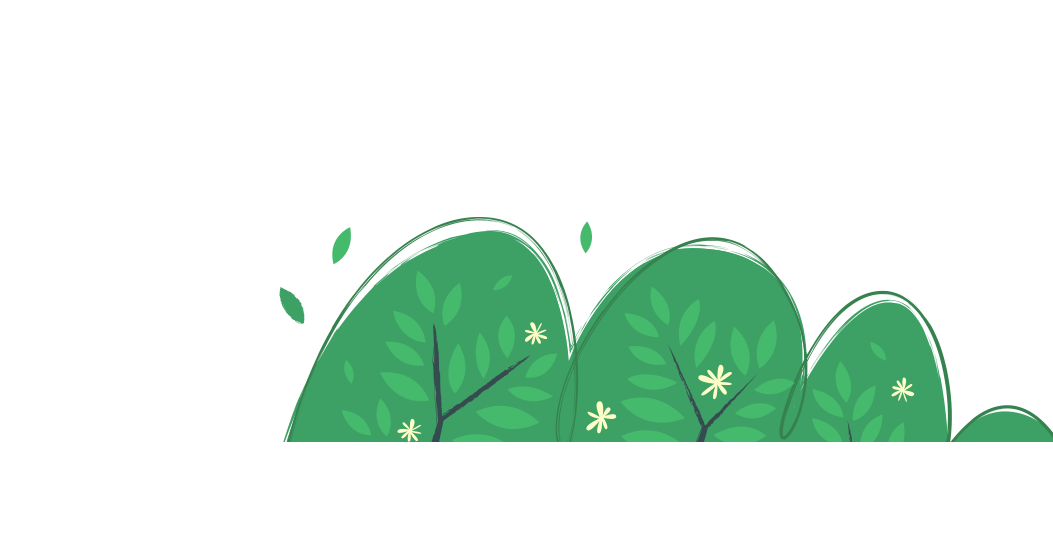 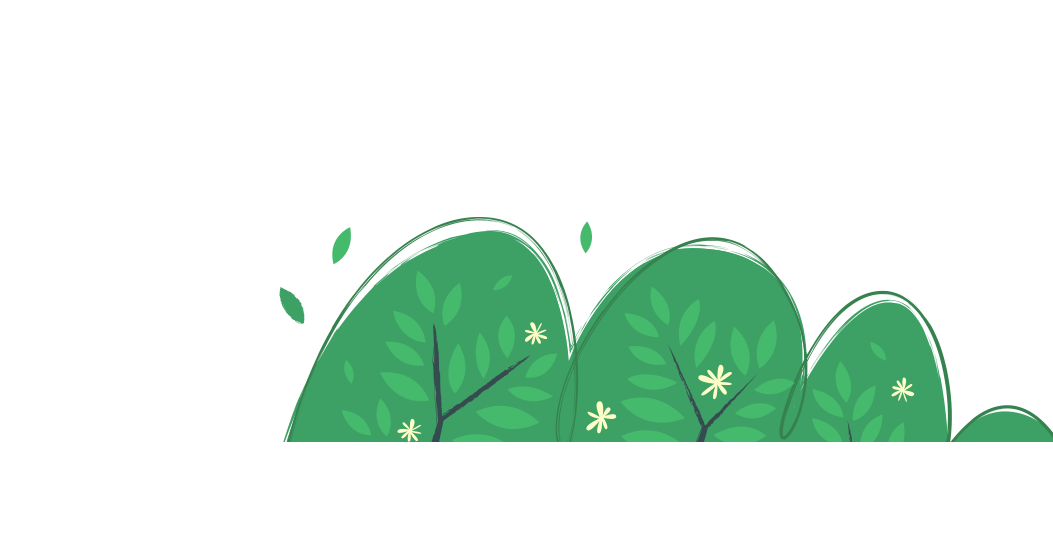 点击此处添加标题
点击此处添加文字描述，文字颜色、大小、字体可根据需求进行更改。
点击此处添加文字描述，文字颜色、大小、字体可根据需求进行更改。
点击此处添加文字描述，文字颜色、大小、字体可根据需求进行更改。
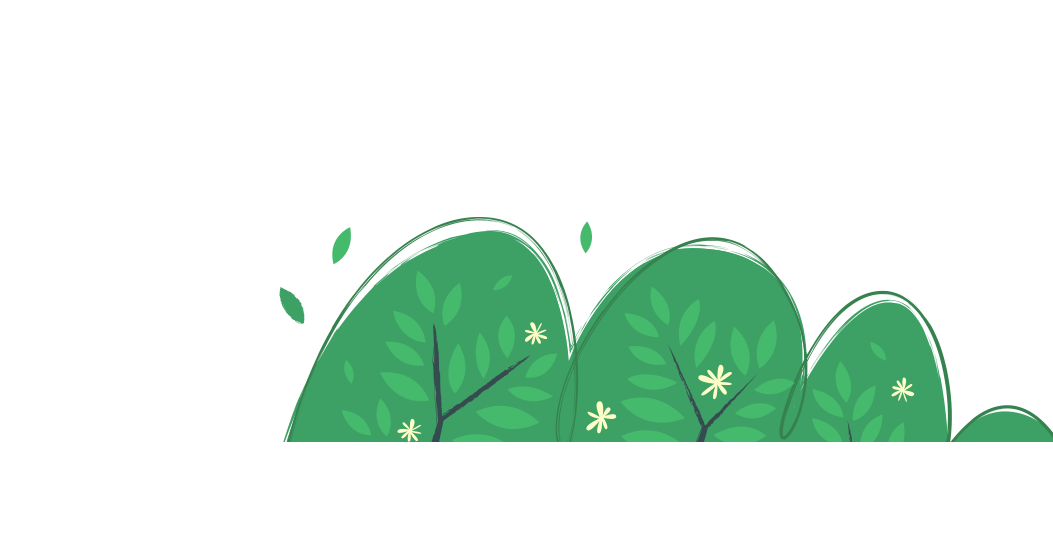 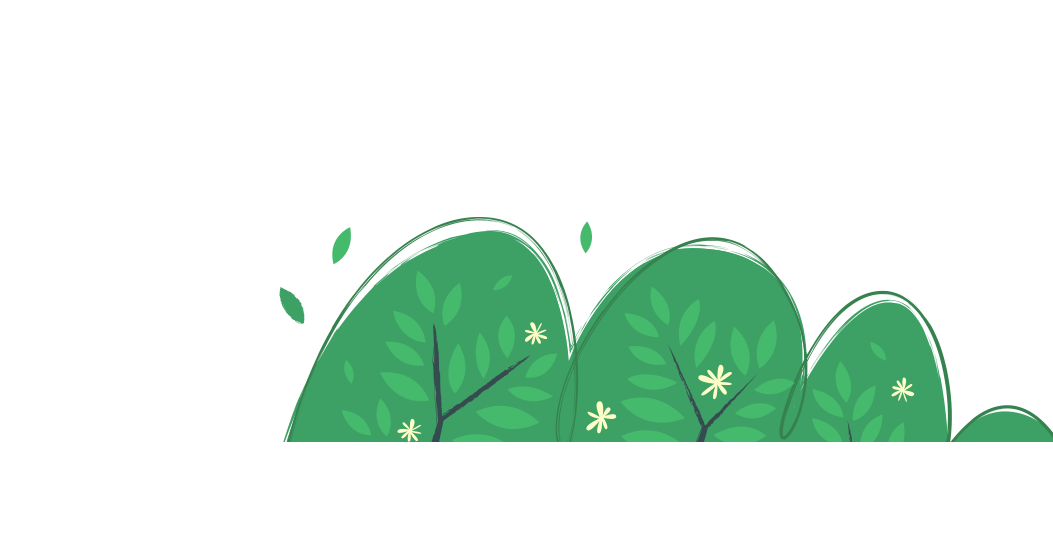 点击此处添加标题
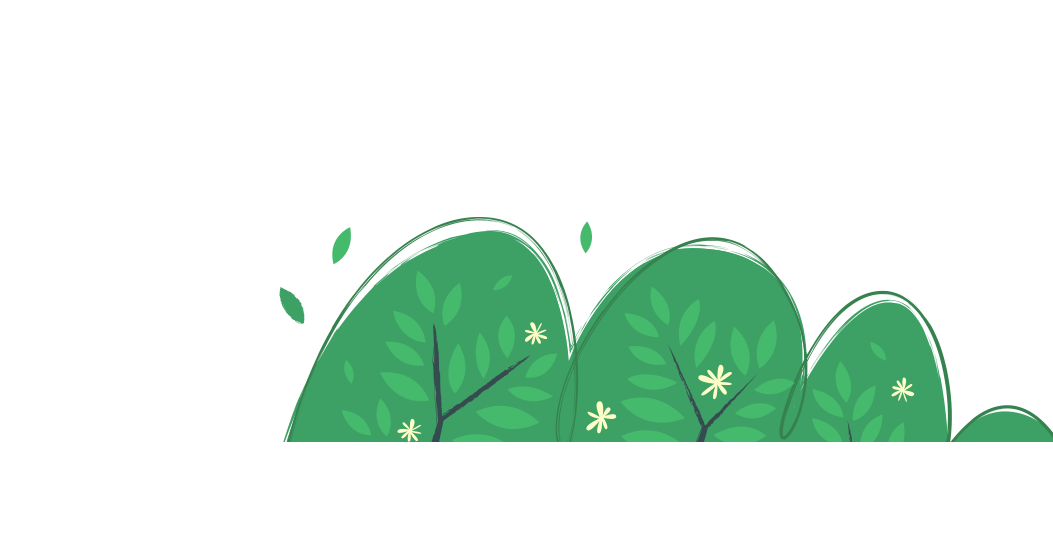 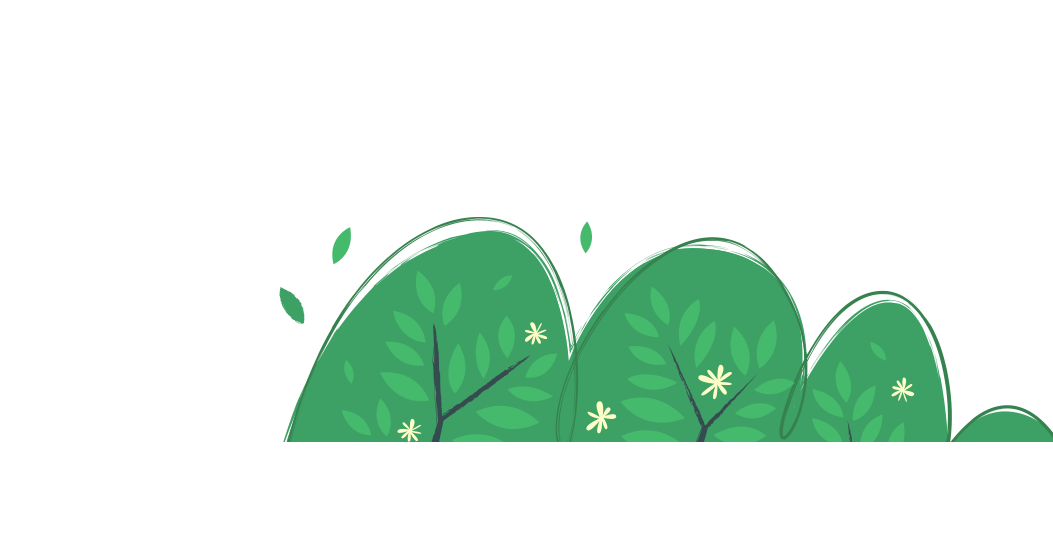 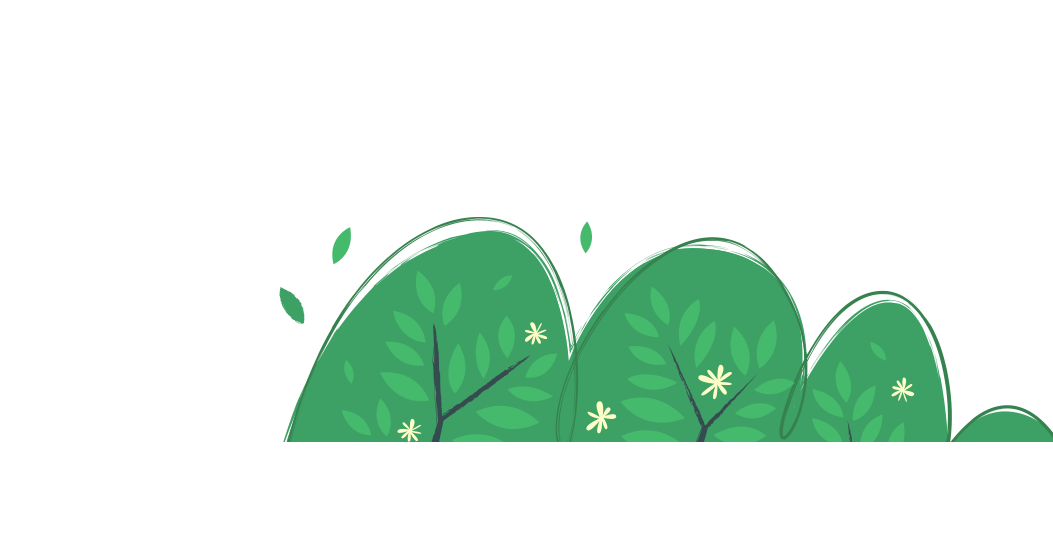 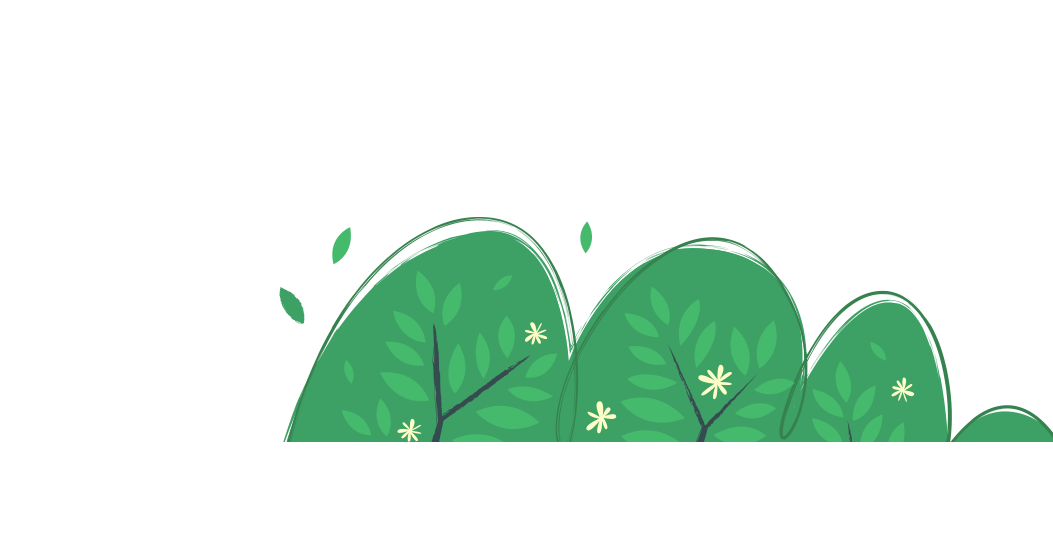 添加标题
添加标题
点击此处添加文字描述，文字颜色、大小、字体可根据需求进行更改。
点击此处添加文字描述，文字颜色、大小、字体可根据需求进行更改。
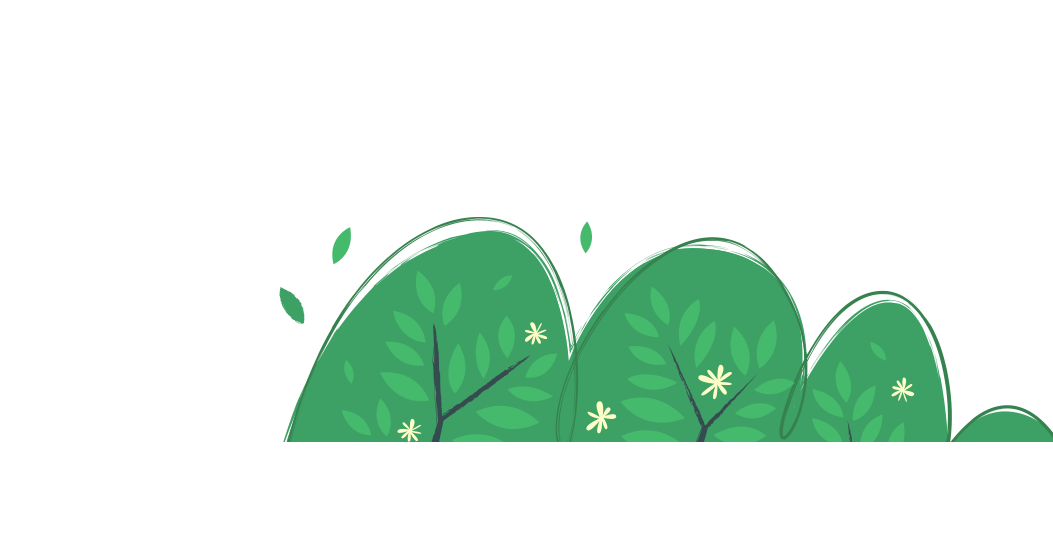 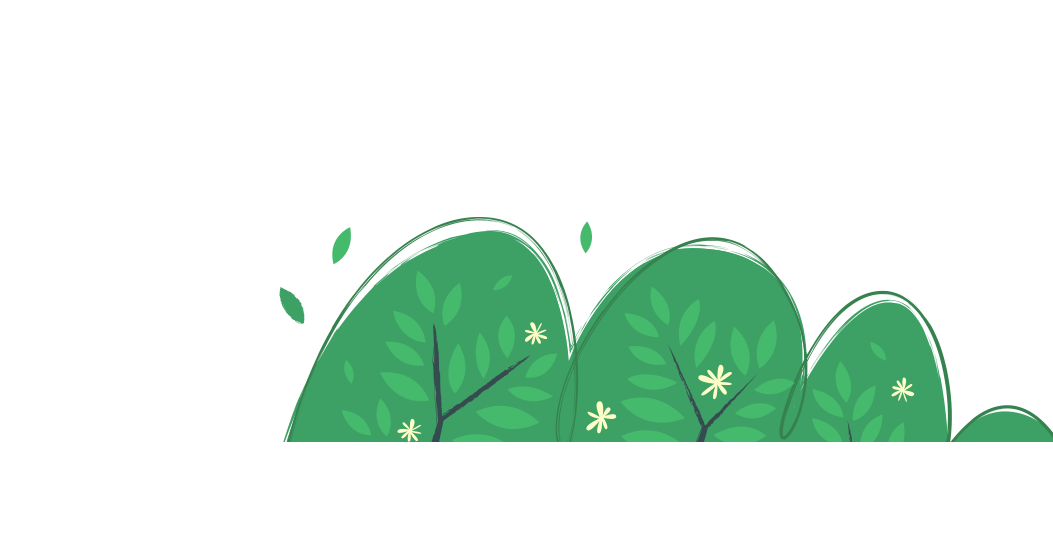 点击此处添加标题
点击此处添加文字
点击此处添加文字描述，文字颜色、大小、字体可根据需求进行更改。
点击此处添加文字
点击此处添加文字描述，文字颜色、大小、字体可根据需求进行更改。
点击此处添加文字
点击此处添加文字描述，文字颜色、大小、字体可根据需求进行更改。
点击此处添加文字
点击此处添加文字描述，文字颜色、大小、字体可根据需求进行更改。
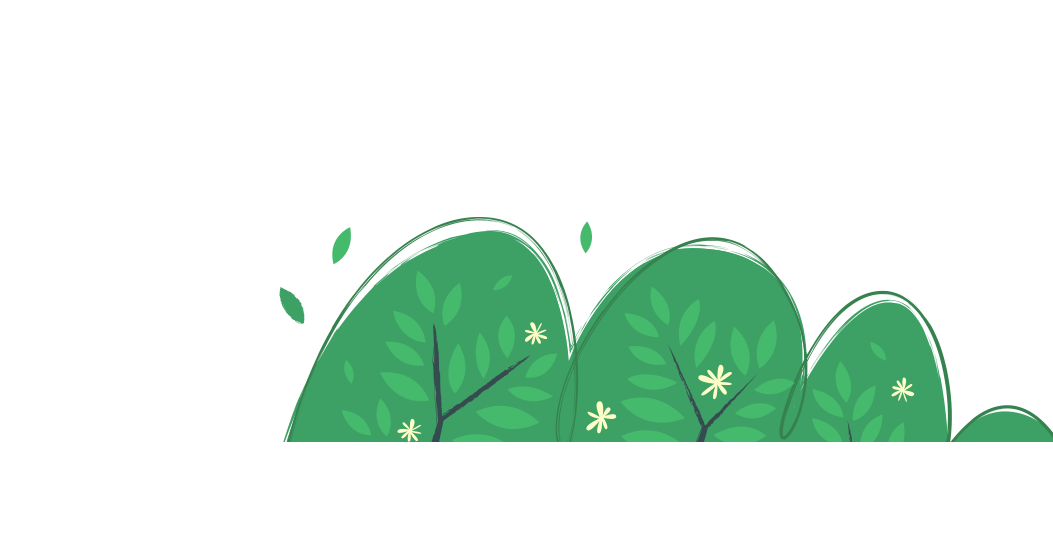 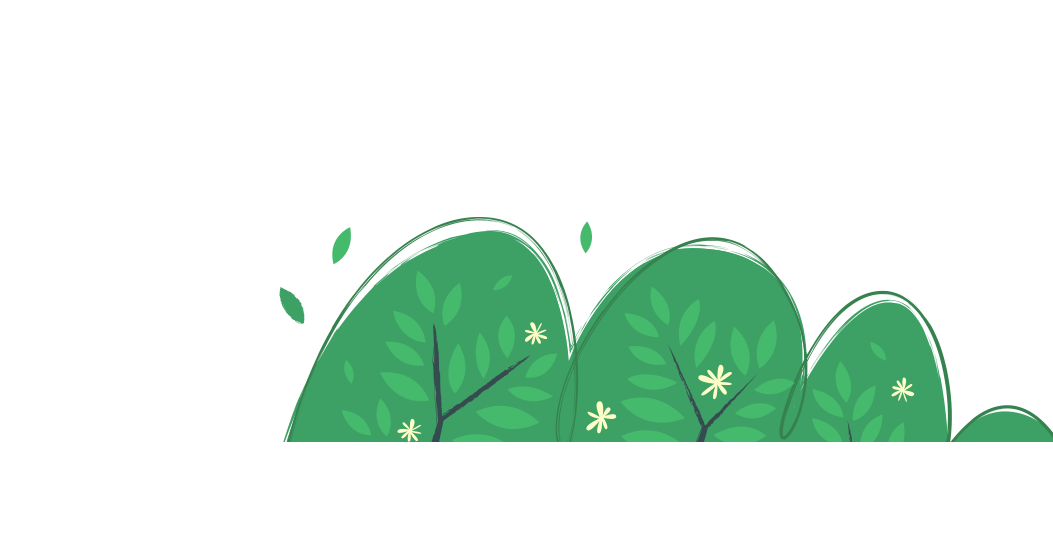 点击此处添加标题
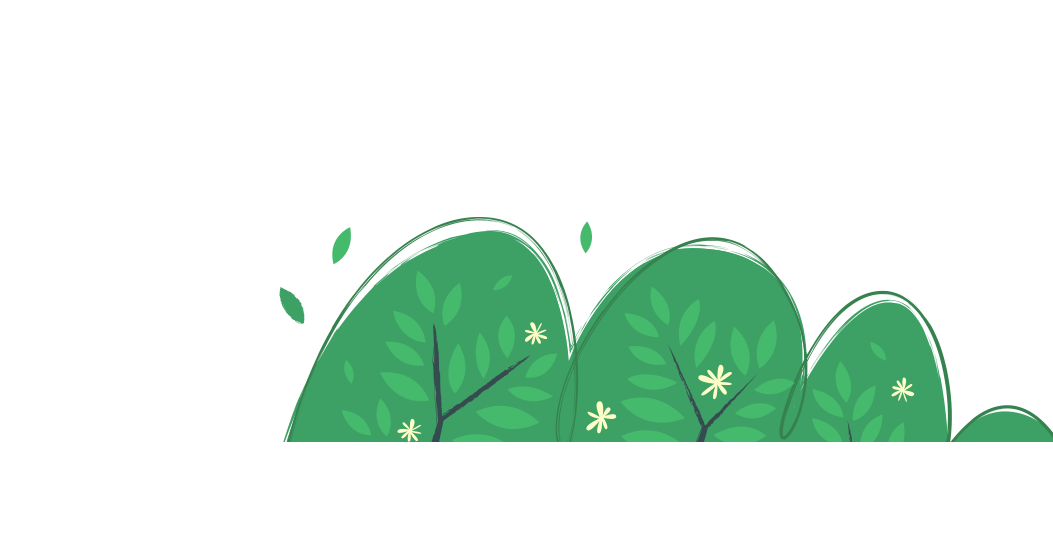 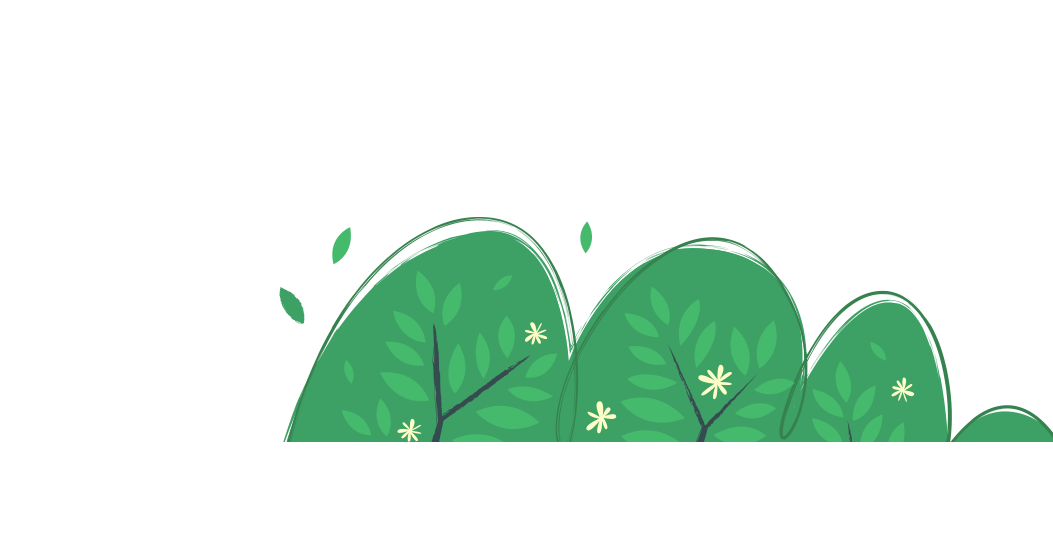 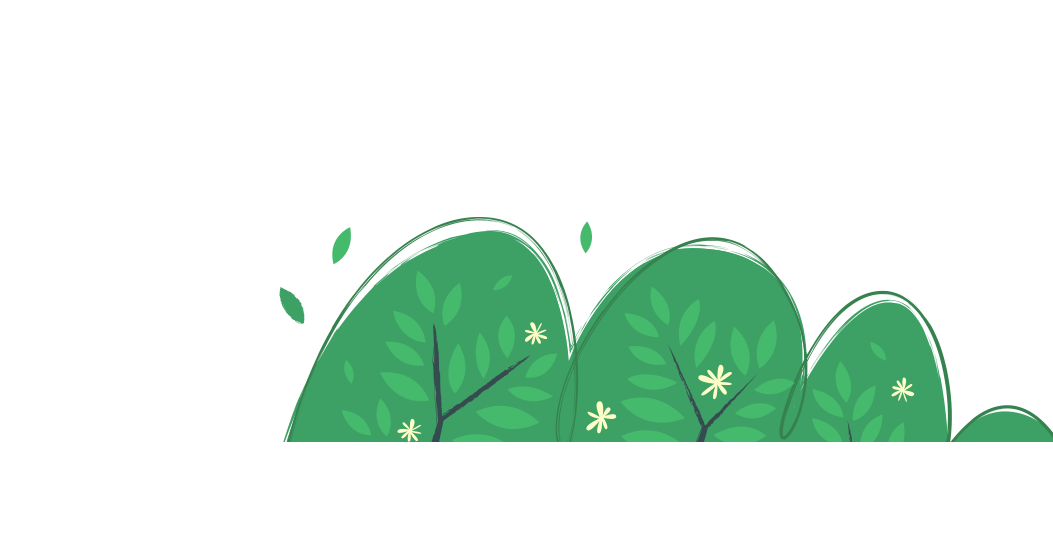 点击此处添加文字
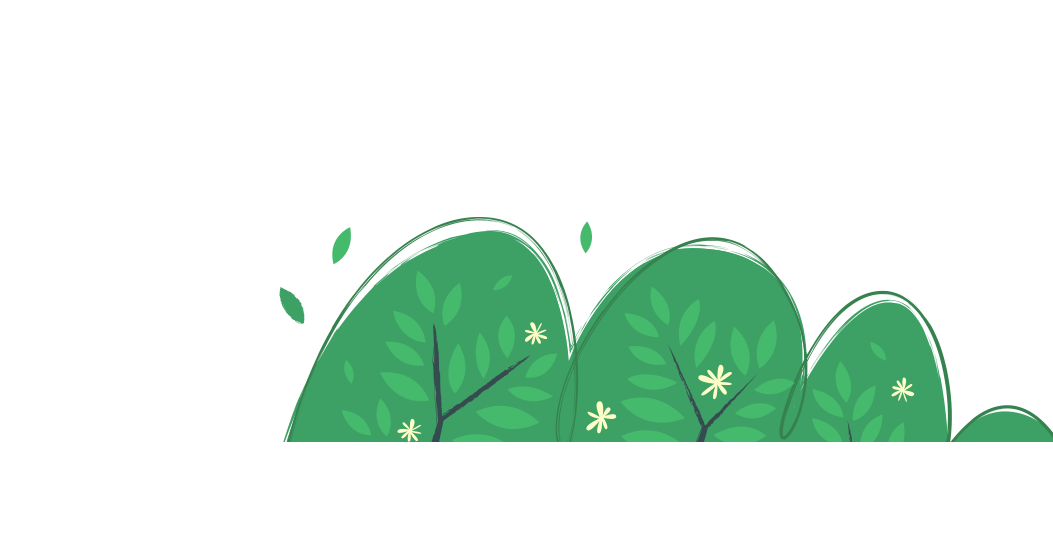 87%
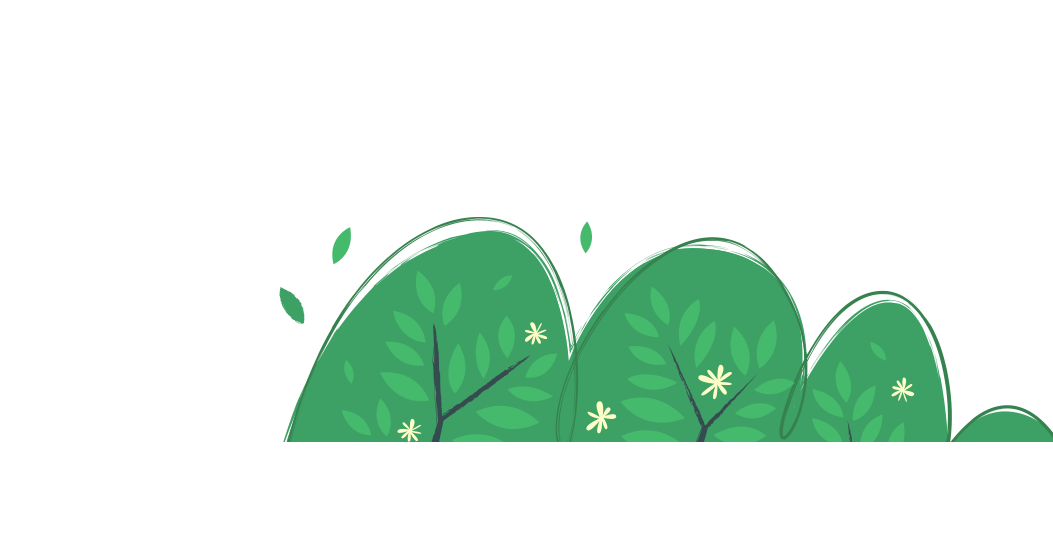 点击此处添加文字描述，文字颜色、大小、字体可根据需求进行更改。
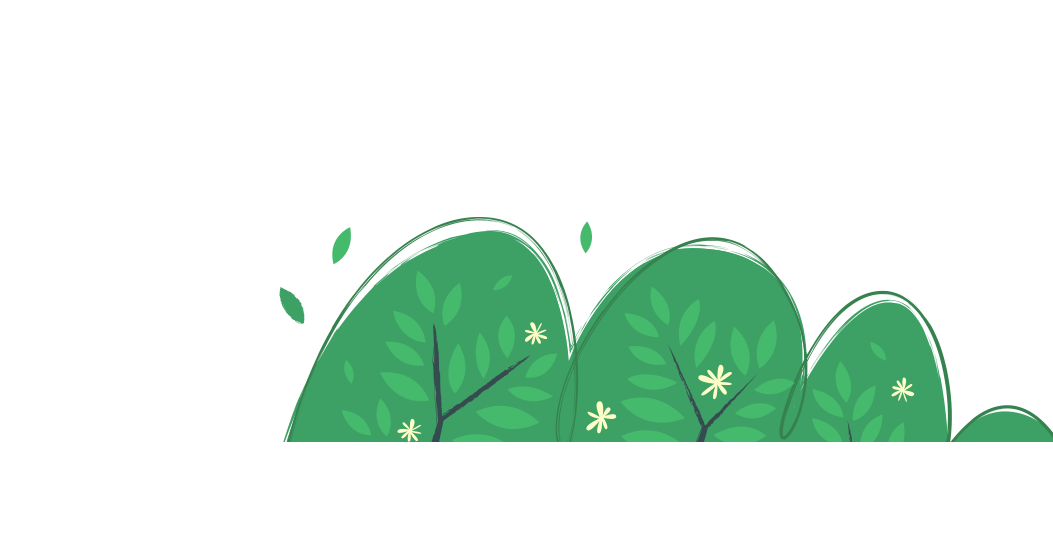 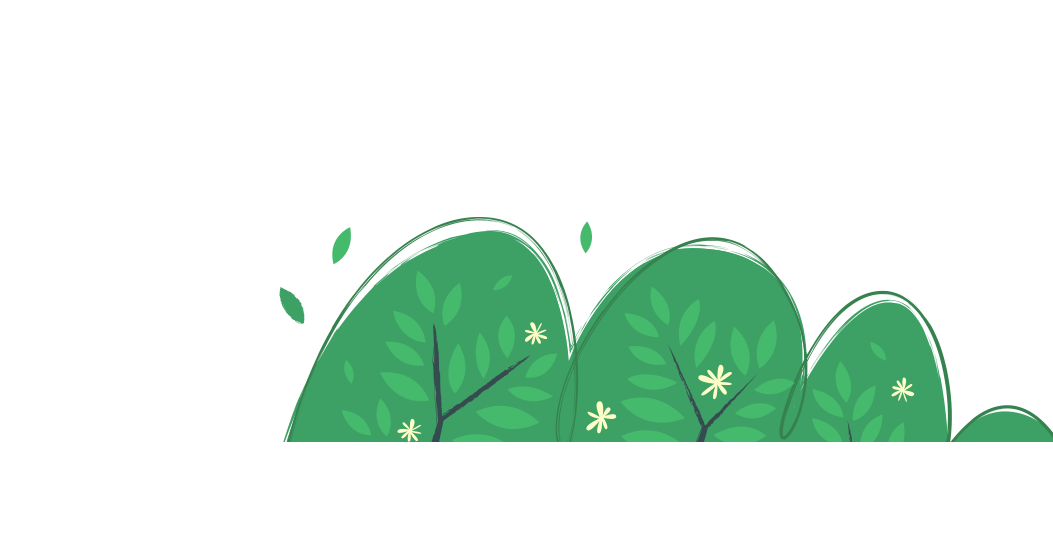 点击此处添加文字描述，文字颜色、大小、字体可根据需求进行更改。
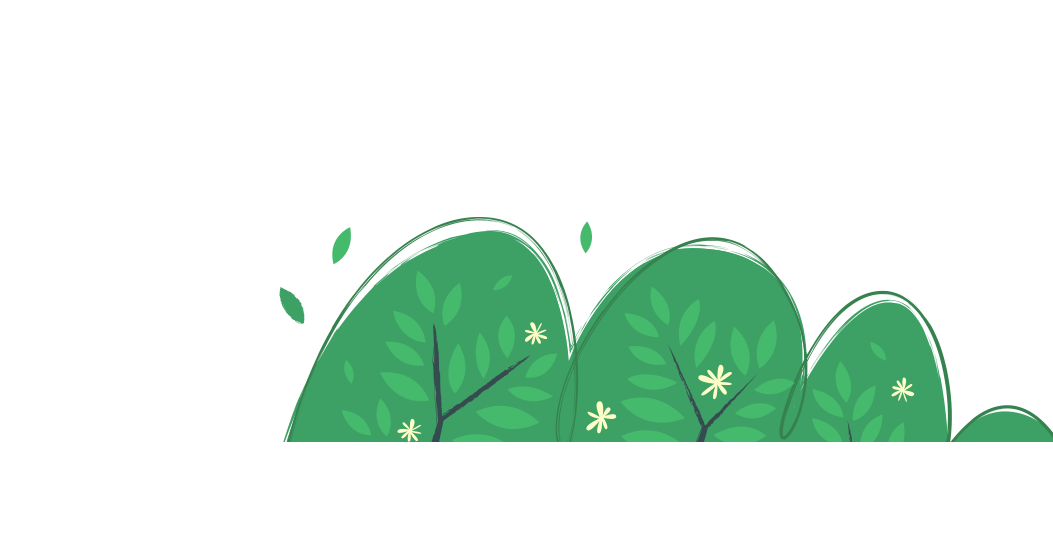 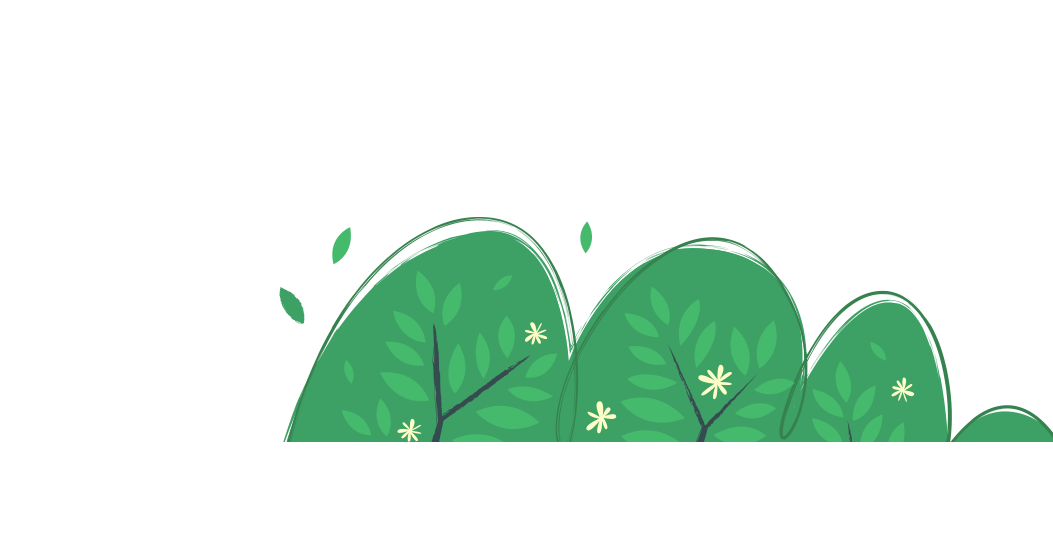 $22,200
点击此处添加文字描述，文字颜色、大小、字体可根据需求进行更改。
点击此处添加文字描述，文字颜色、大小、字体可根据需求进行更改。
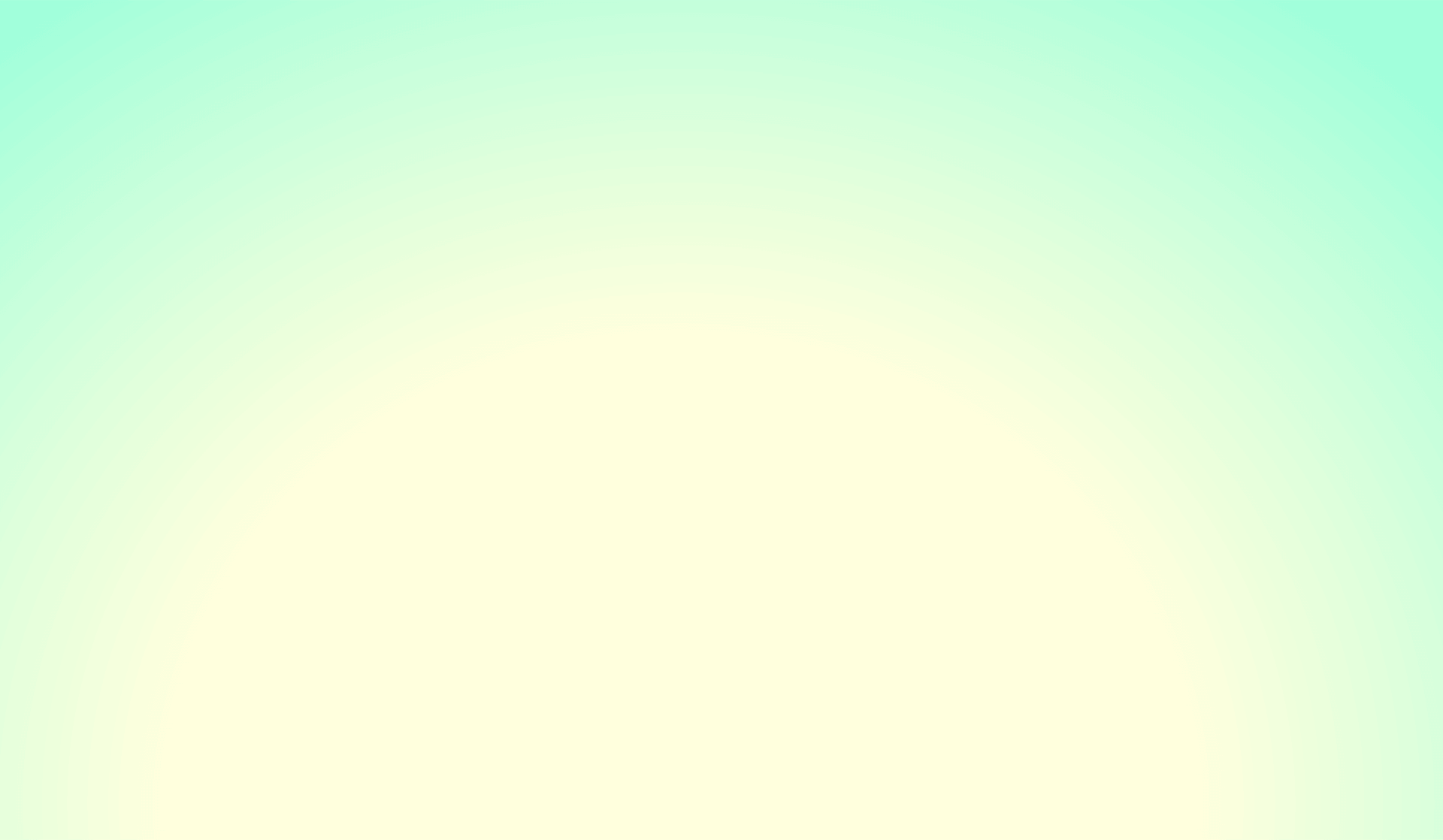 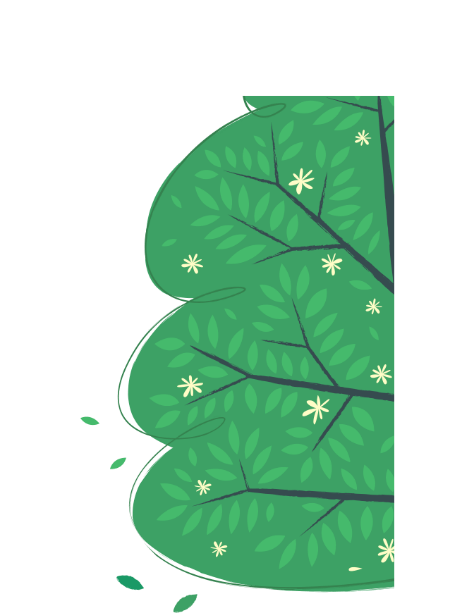 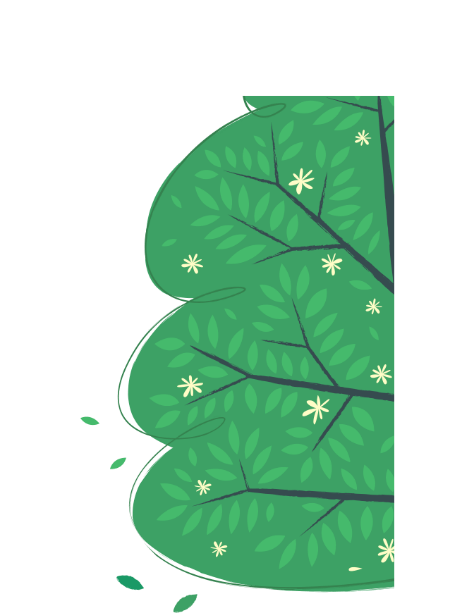 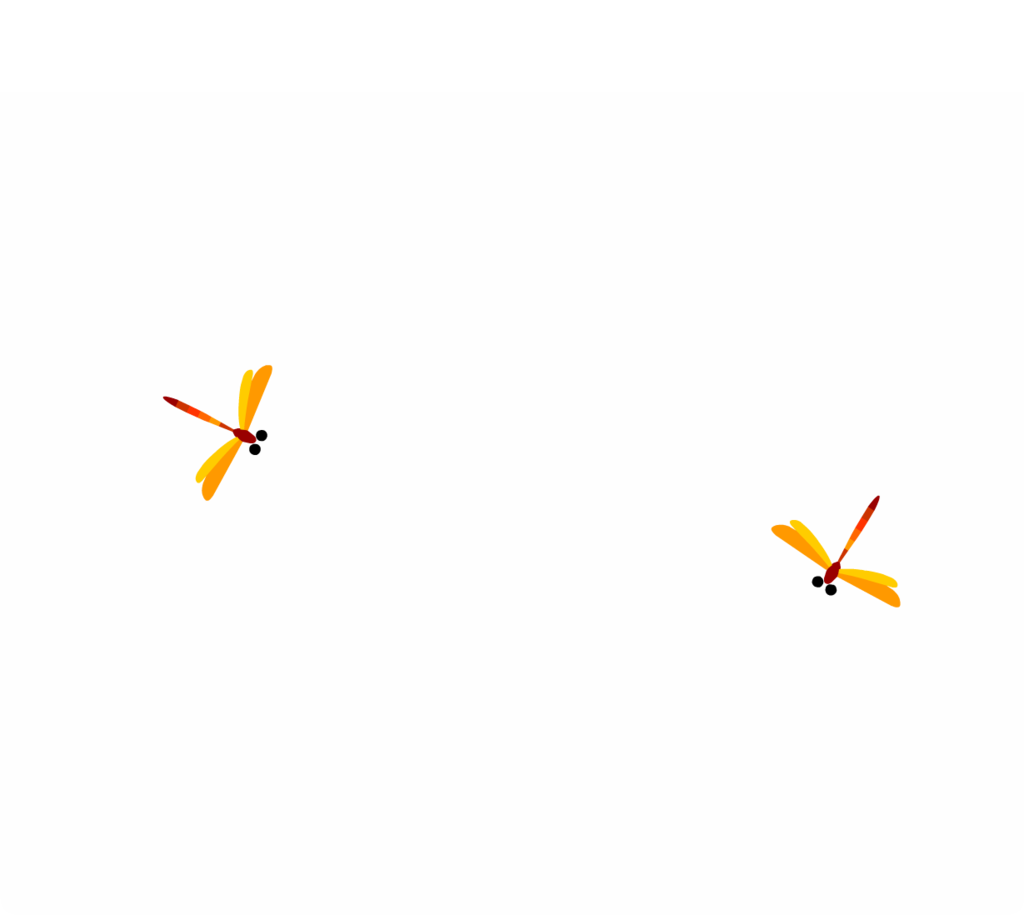 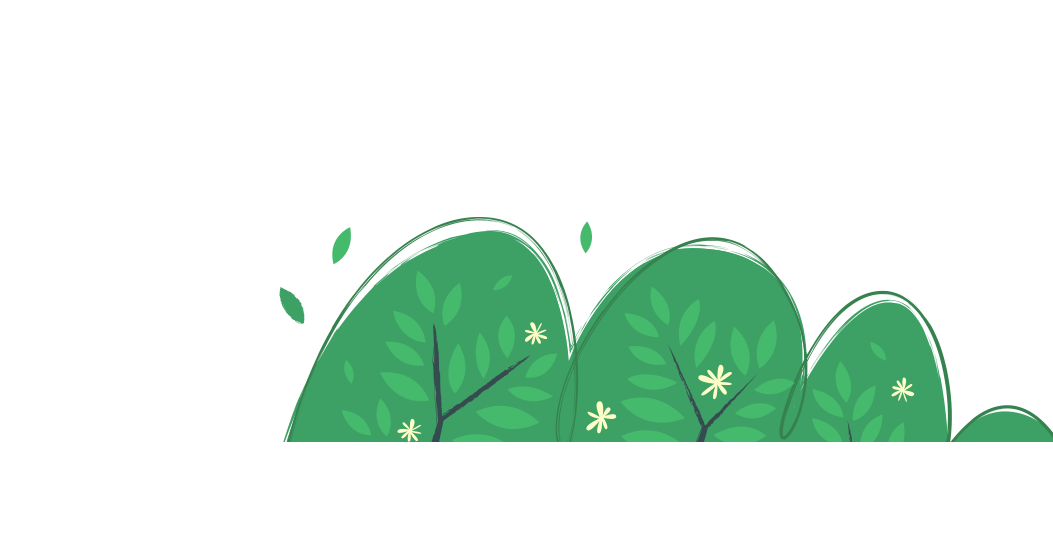 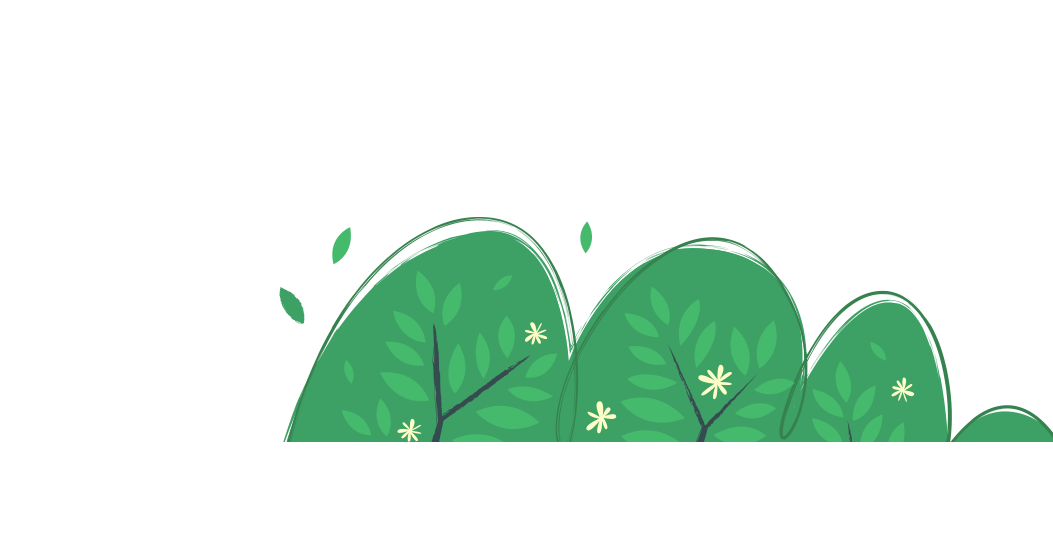 创意中国风
感谢聆听
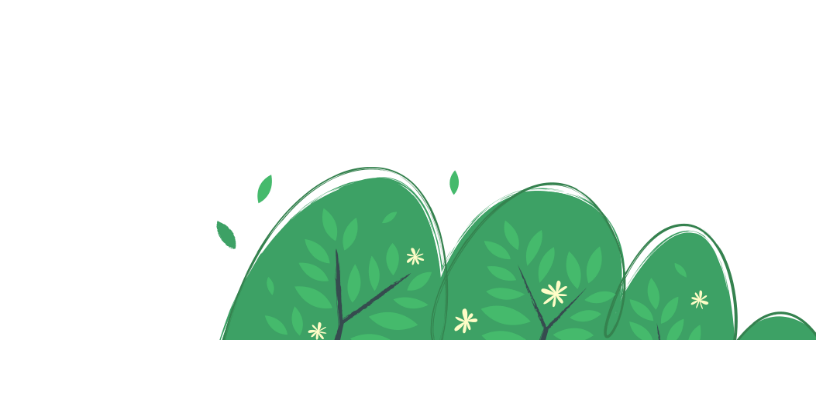 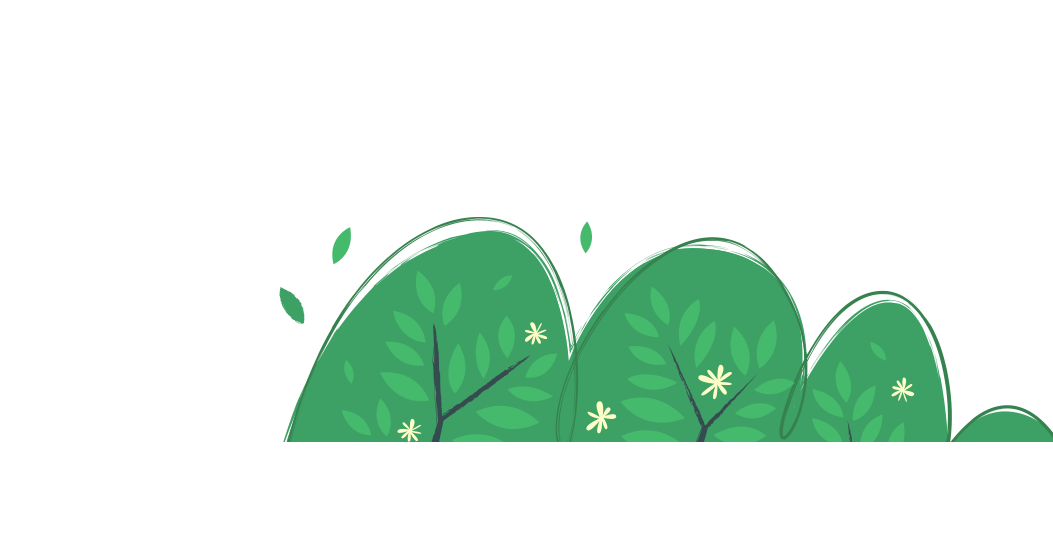 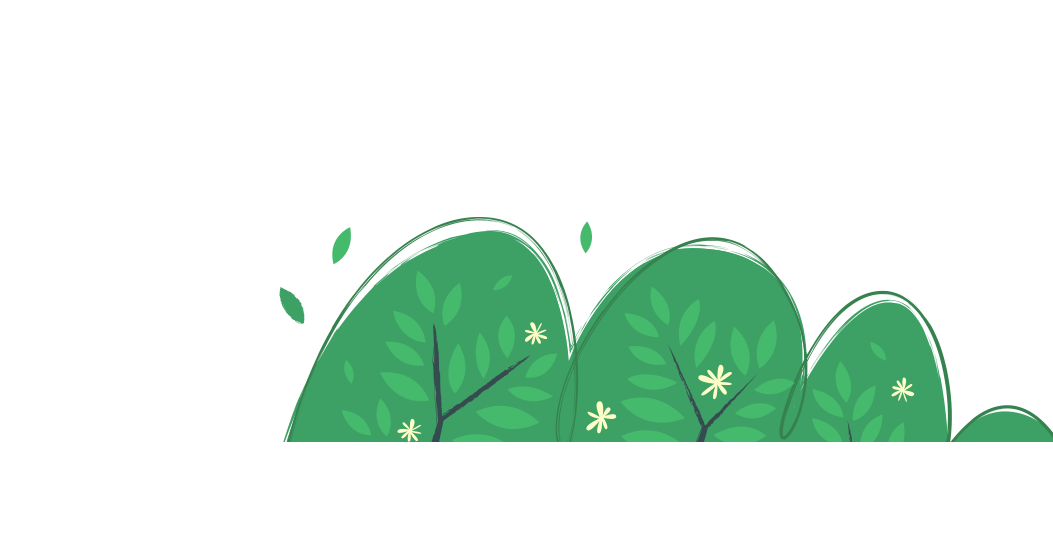 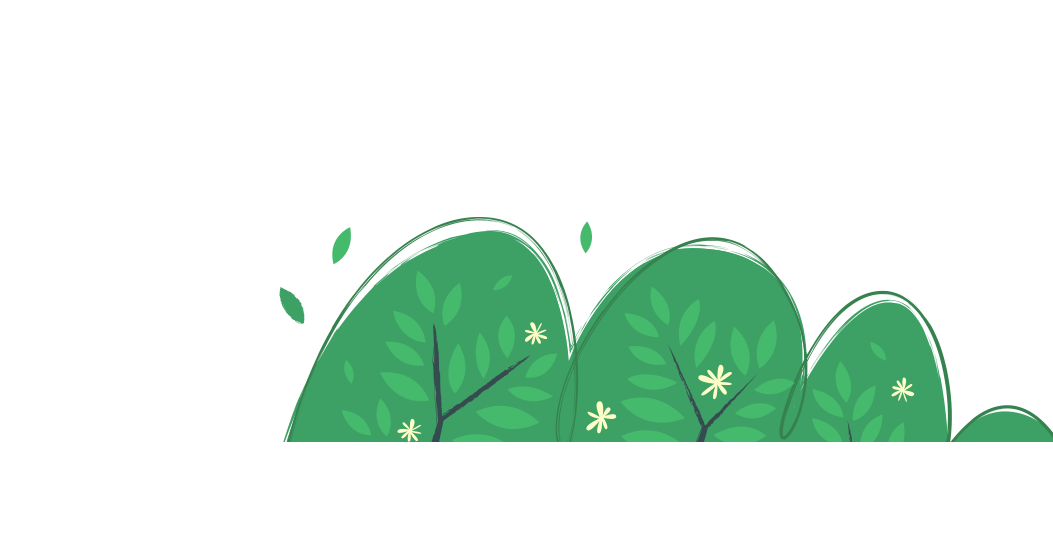 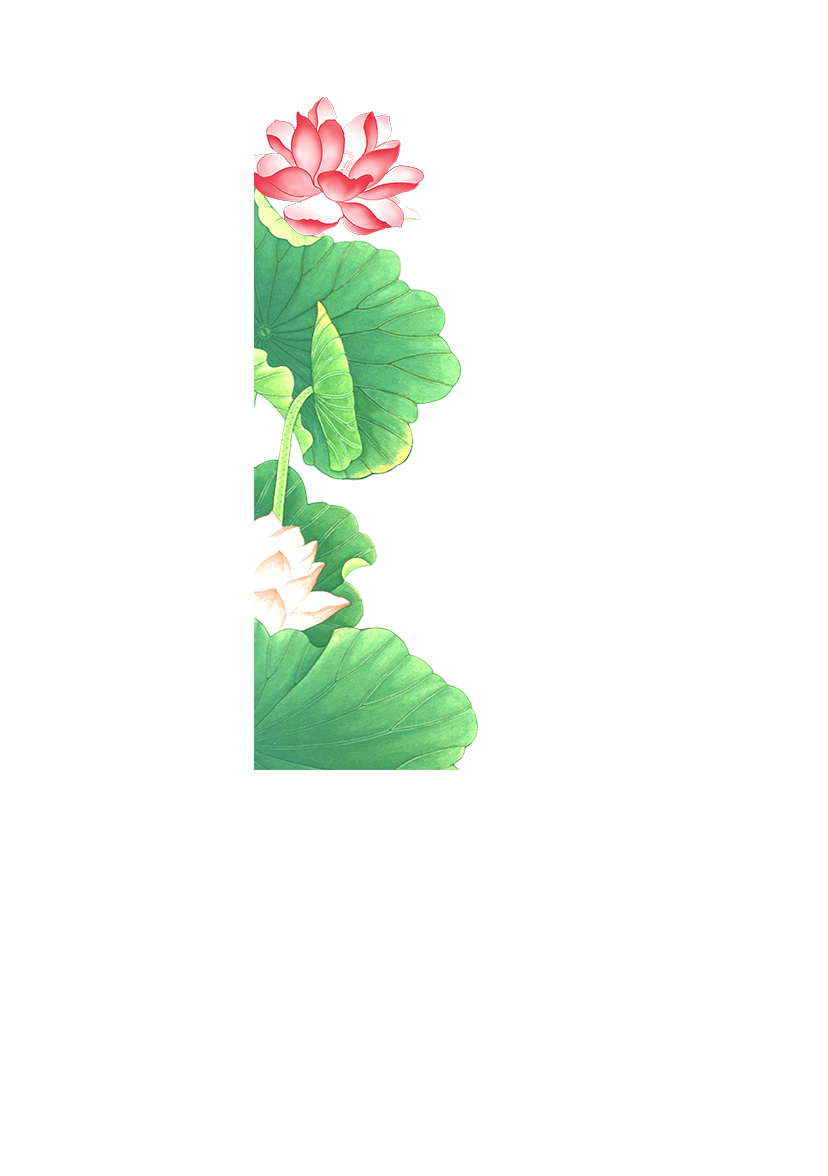 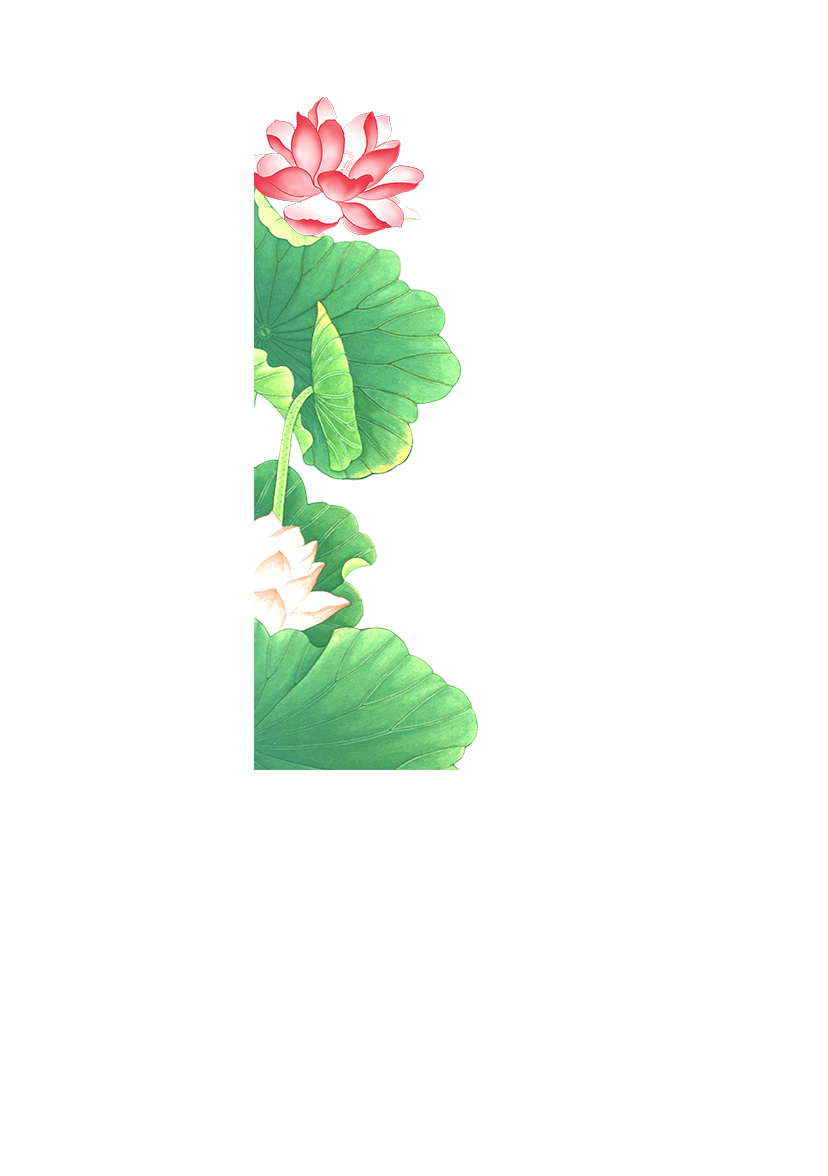 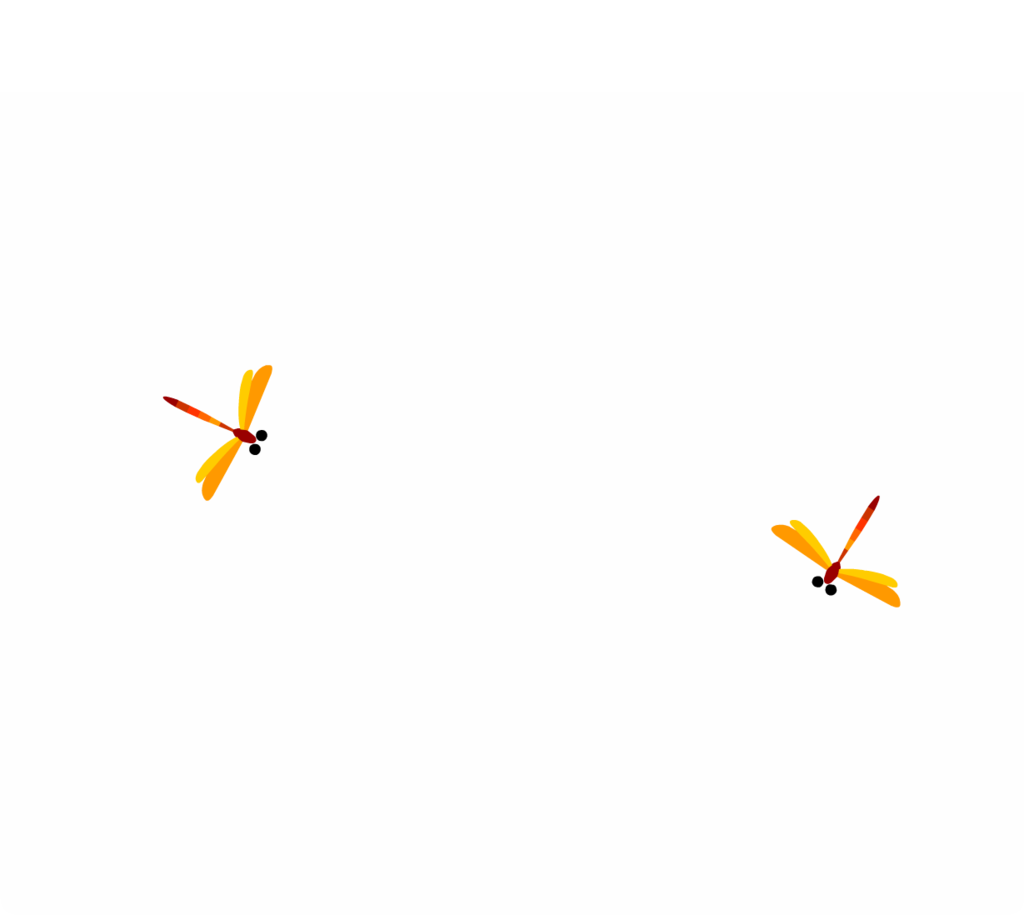 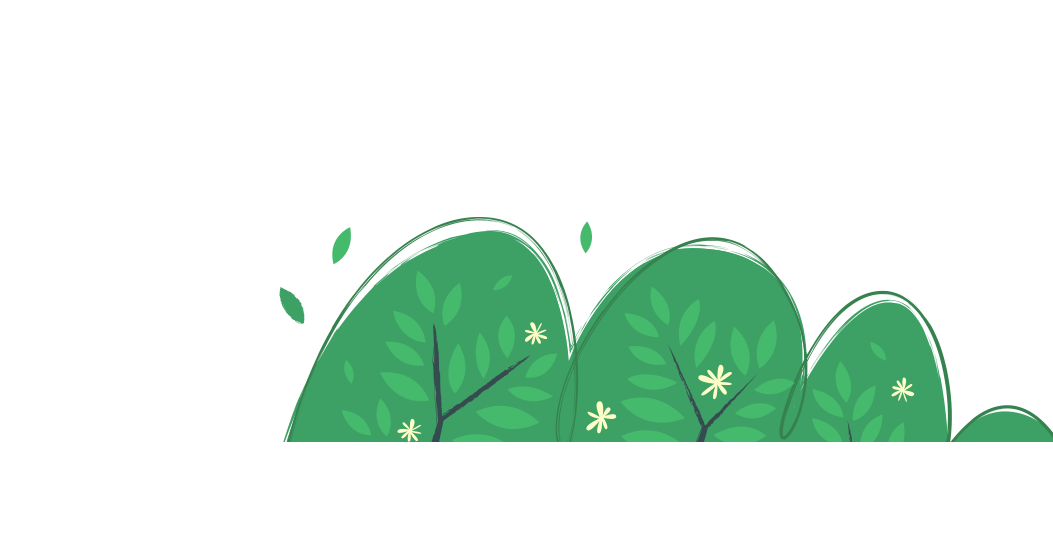 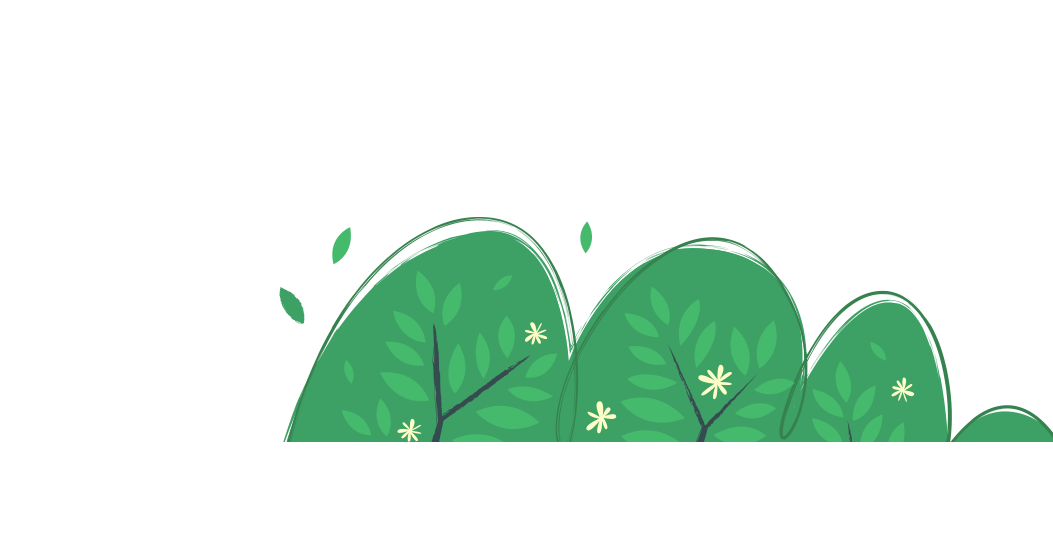 小荷才露尖尖角
早有蜻蜓立上头
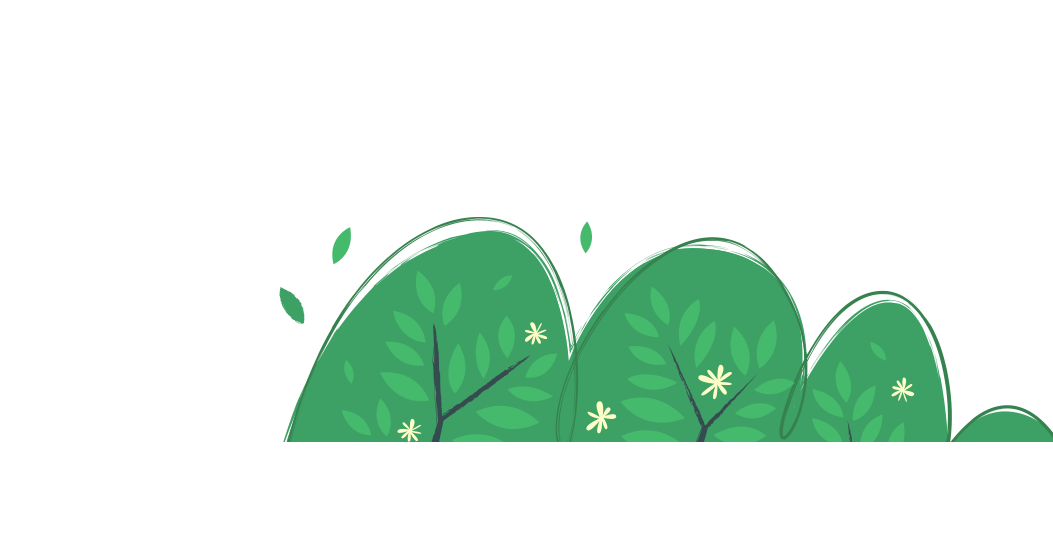 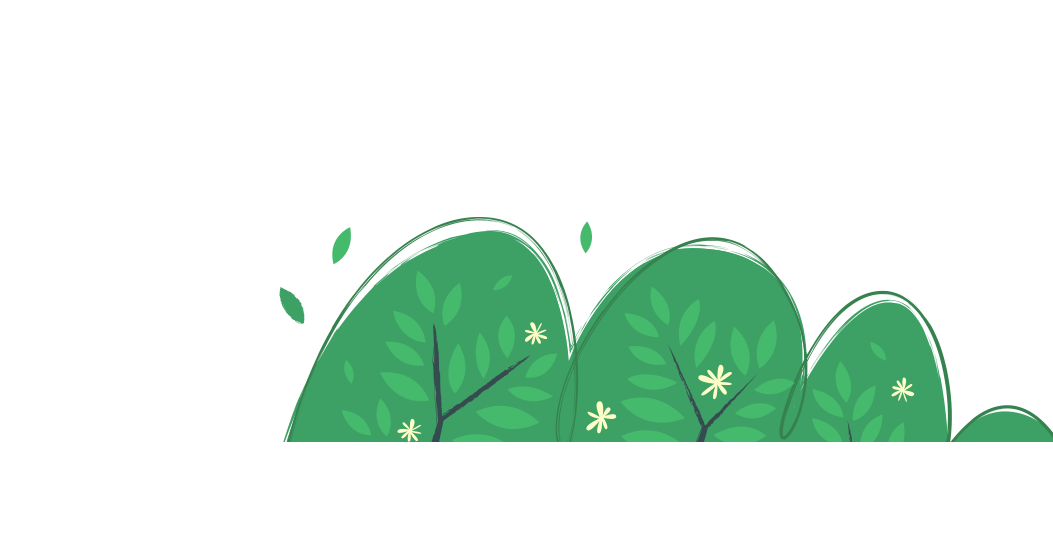 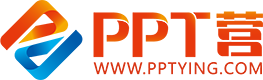 10000+套精品PPT模板全部免费下载
PPT营
www.pptying.com
[Speaker Notes: 模板来自于 https://www.pptying.com    【PPT营】]